a maritime heritage story
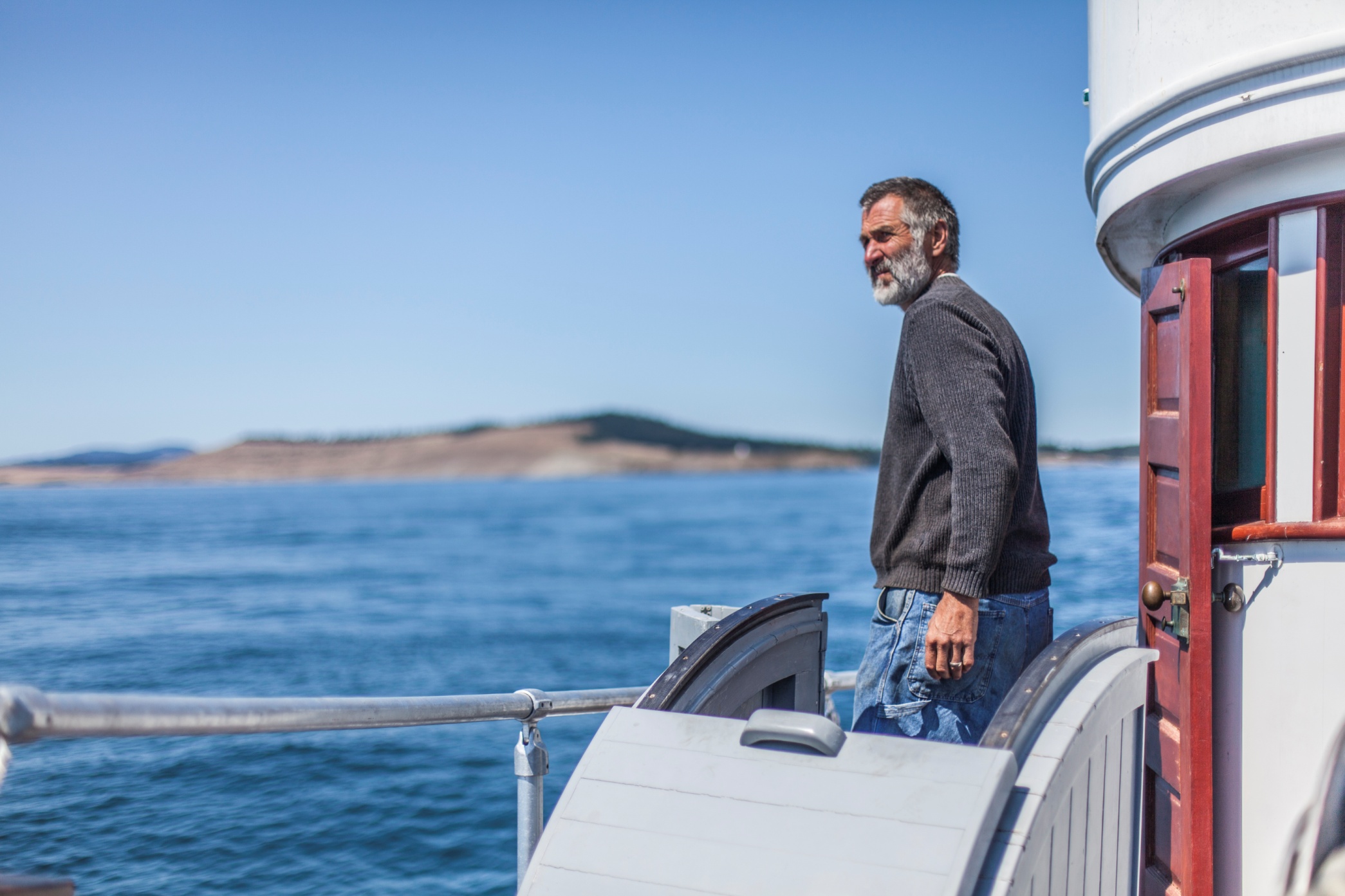 [Speaker Notes: I want to share with you how and why I strive to live my heritage – my story.  How and when it began.  The transformations and challenges.  Where I am currently at, and my visions for the future.]
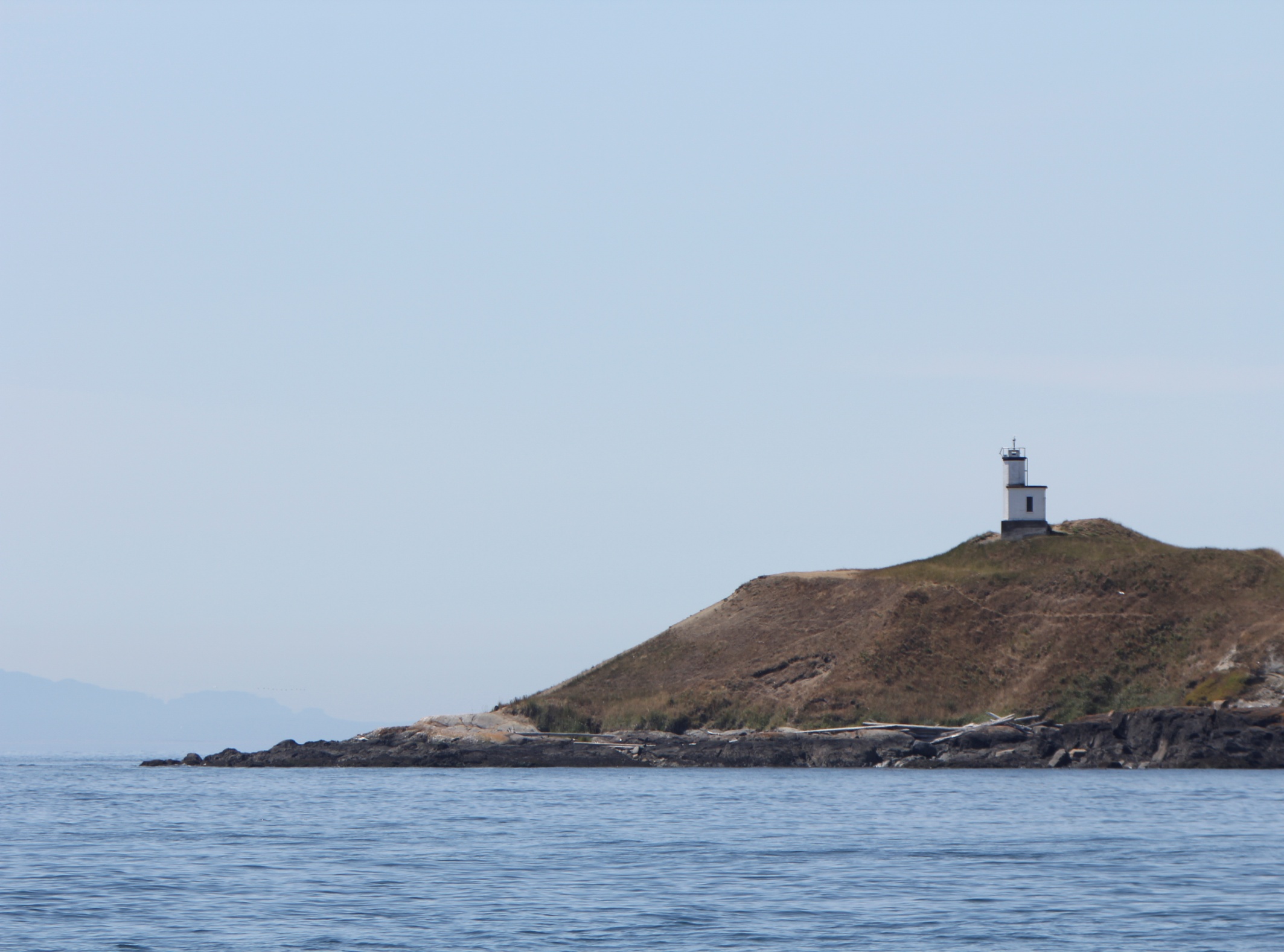 Stories from the Galley
Maritime Heritage in the 
Service of Education and
Social Entrepreneurship: Cultural Lecture and Dialogue.
[Speaker Notes: The importance of stories, how they were told on the fishing boats, how I learned about my heritage—my family history, my Croatian roots.]
new faces – old stories
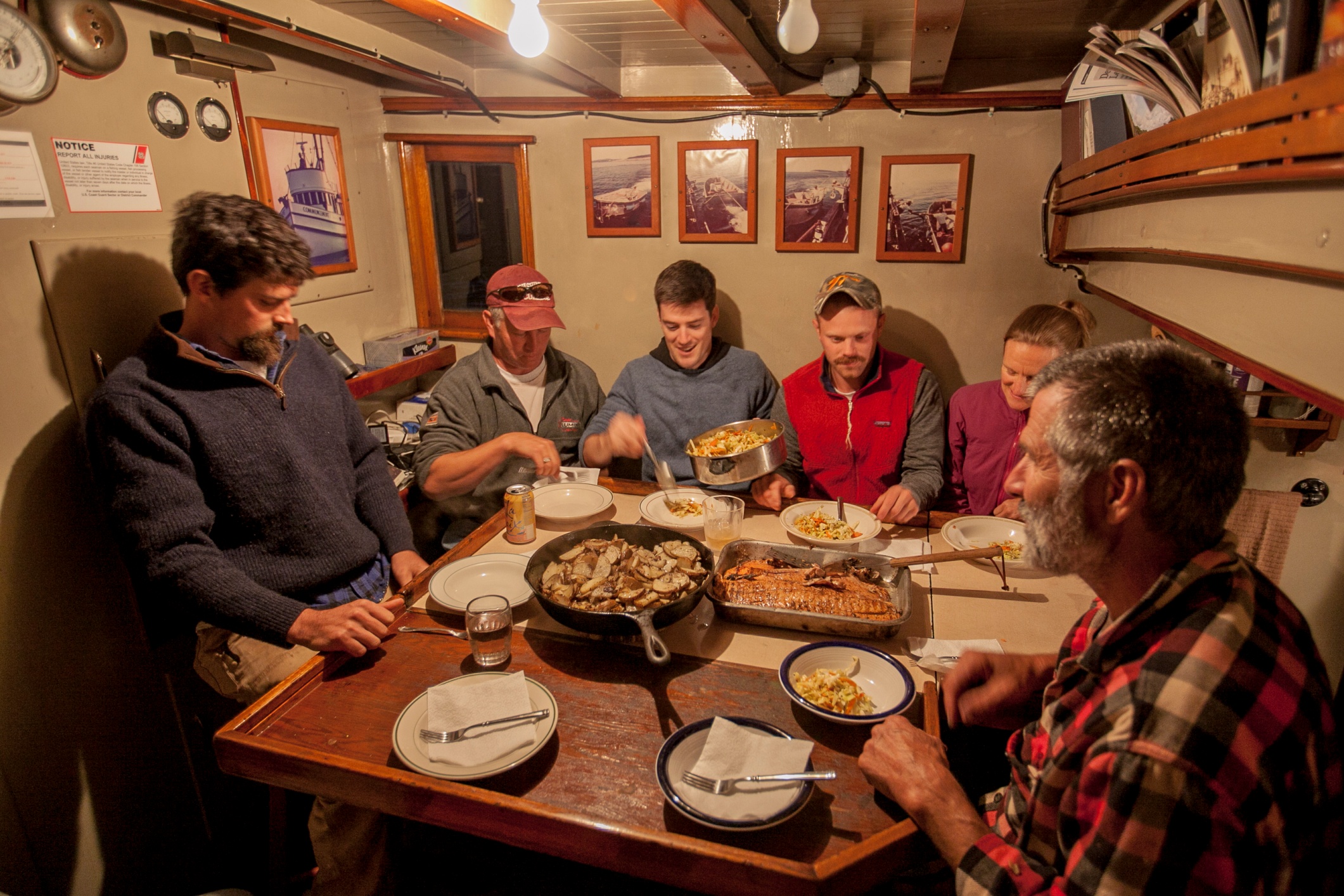 Teachers & students during    a summer field experience, living and learning together.
to hell with the facts, give me stories!
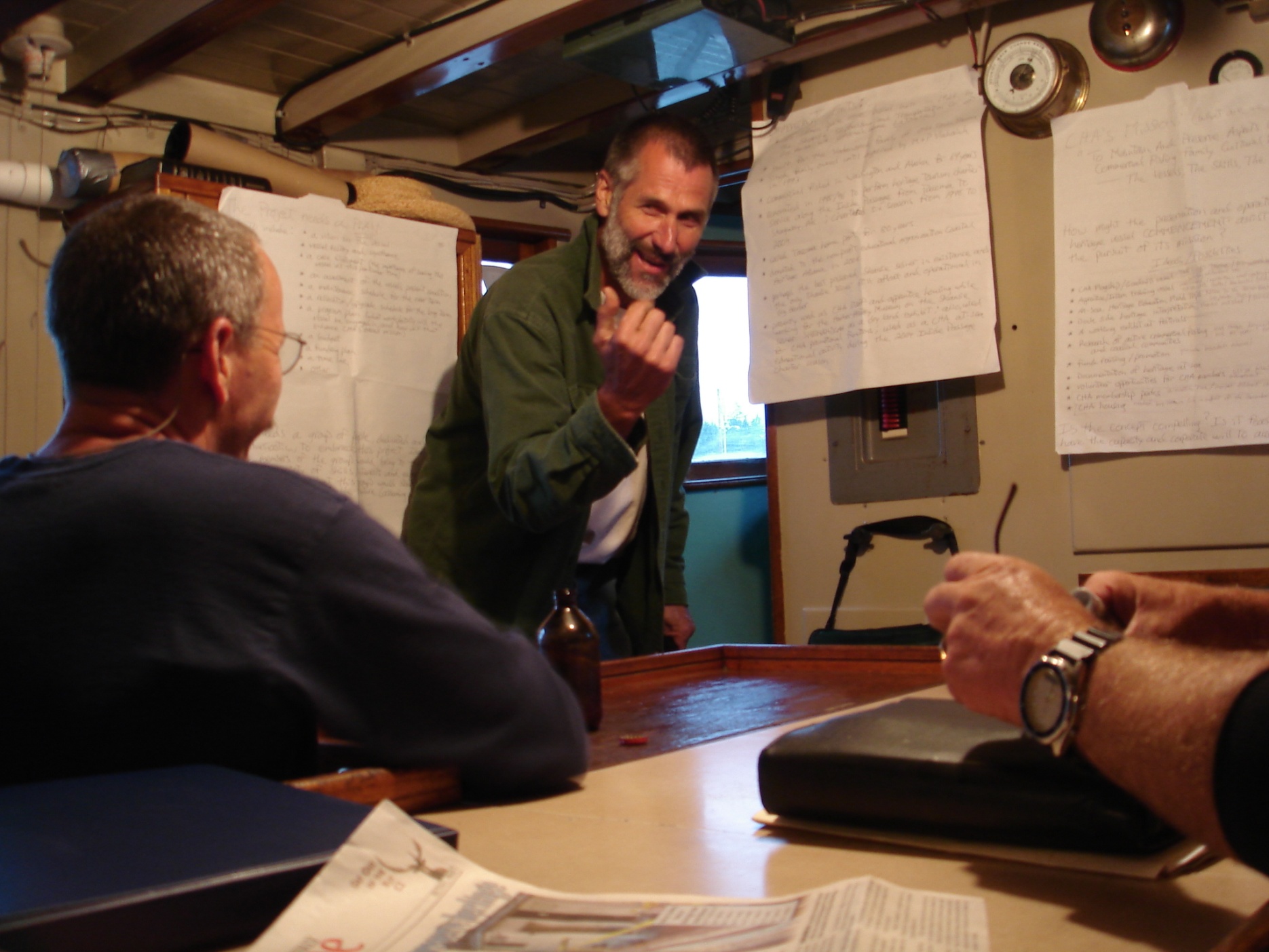 Storytelling: 
Revealing the cultural truth hidden behind the recorded historical facts. 
It`s a way to teach others, and a way to better understand ourselves.
[Speaker Notes: I`m not a historian, more of a cultural researcher believing in the power of traditional stories (oral histories)---because they provide a “window” into  cultures values, practices, beliefs.  Stories demonstrate and reinforce what matters most to human beings at their deepest level.]
the dilemma
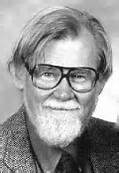 How do we then …. "remain true to the spirit of  tradition in circumstances that have changed apart from their functional relevance within structure”?
Dell Hymes, Folklorist & Scholar
There exists “continuous tension between tradition and situation, tradition defining situations, situations displacing traditions, both inevitable and mutually changing.”
[Speaker Notes: But how do I do that “apart from their functional relevance within structure”?  Are we currently in a period of time when changes to situations are accelerating? So, how do we make valued traditions relevant in the midst of rapid change?  Are existing institutions meeting the challenge? Are they sufficiently flexible and adaptable to address rapid change?  Are we as human beings adaptable?]
the Aha moment
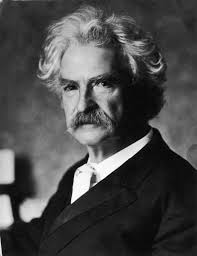 “The two most important days in a person`s life are the day they are born, and the day they find out why”.
                                                 Mark Twain
[Speaker Notes: Searching for meaning, for purpose. What`s my place in the world?  Why was I born?  When will I ever find out why?]
fish in abundance, couldn`t catch them all!
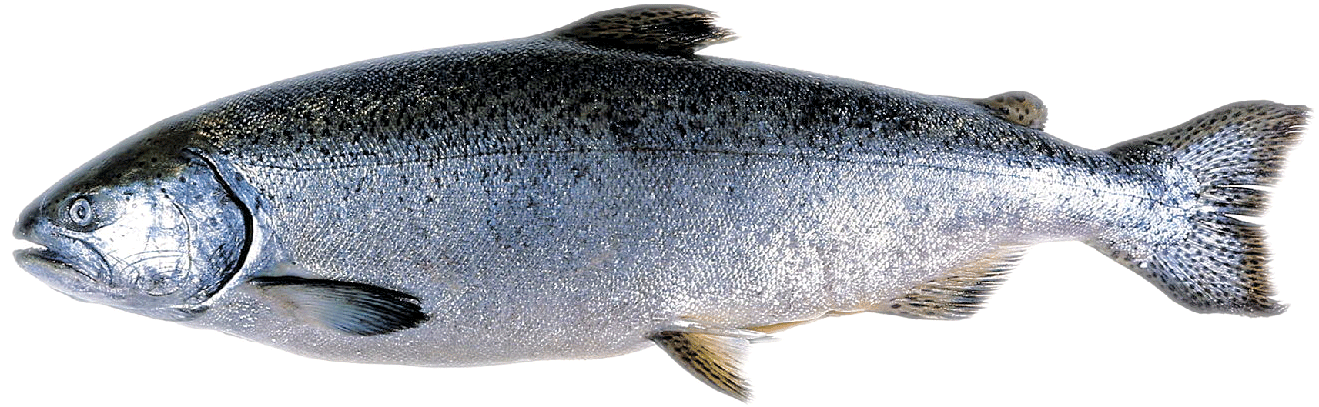 the salmon
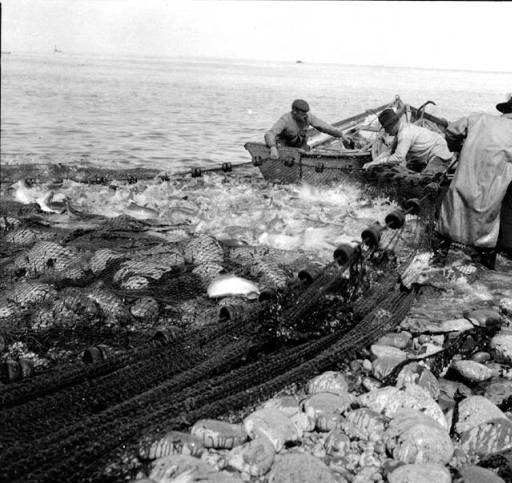 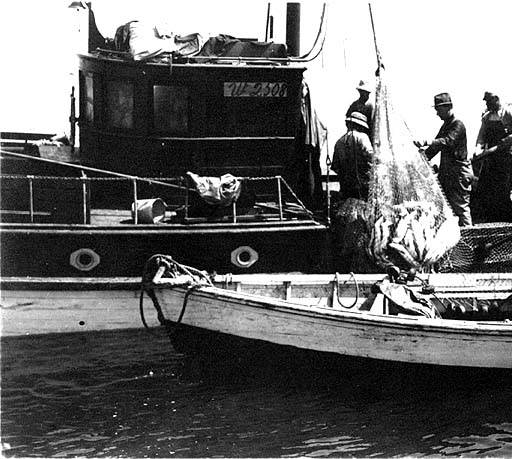 [Speaker Notes: They were able to use their traditional Croatian maritime skills to harvest the wild salmon which appeared to be endless in supply.]
a stable traditional family structure
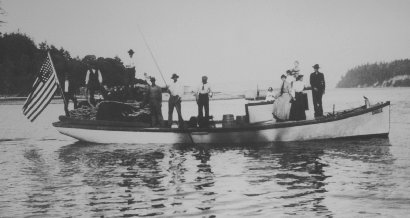 based upon seafood harvesting.
[Speaker Notes: The Croatian American fishing community grew in numbers.]
big trees = wooden boats
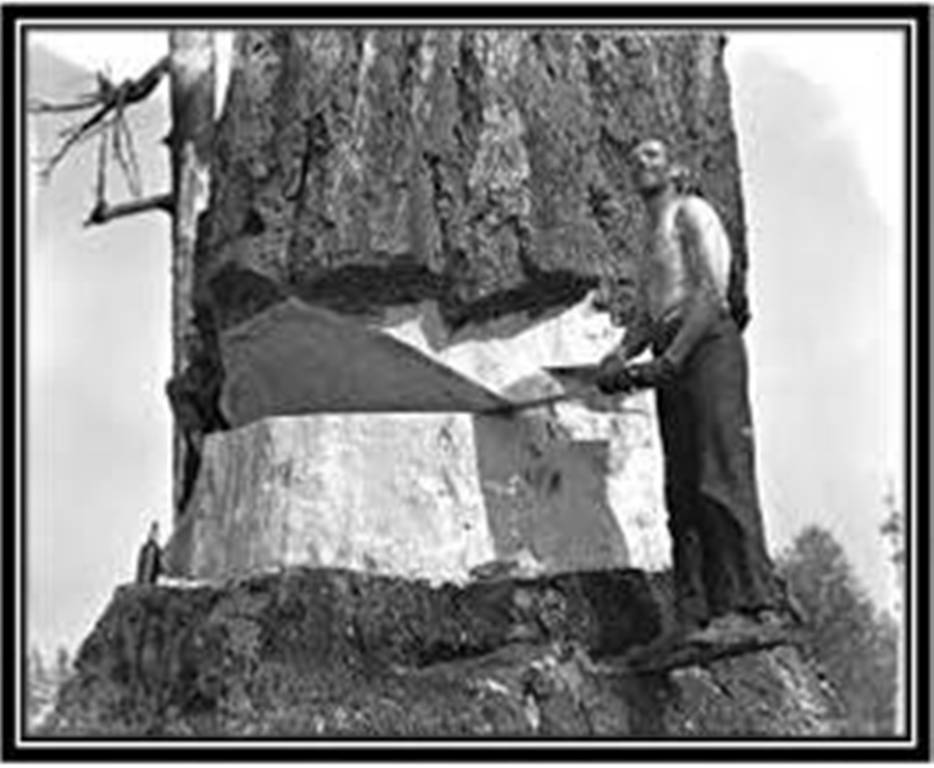 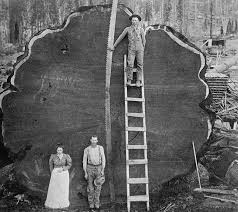 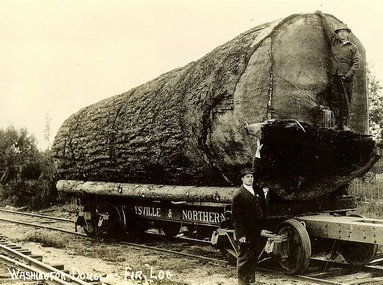 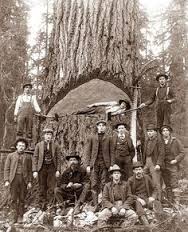 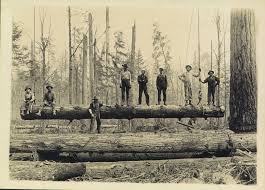 [Speaker Notes: Ancient forests thousands of years old.]
wooden boats = shipyards
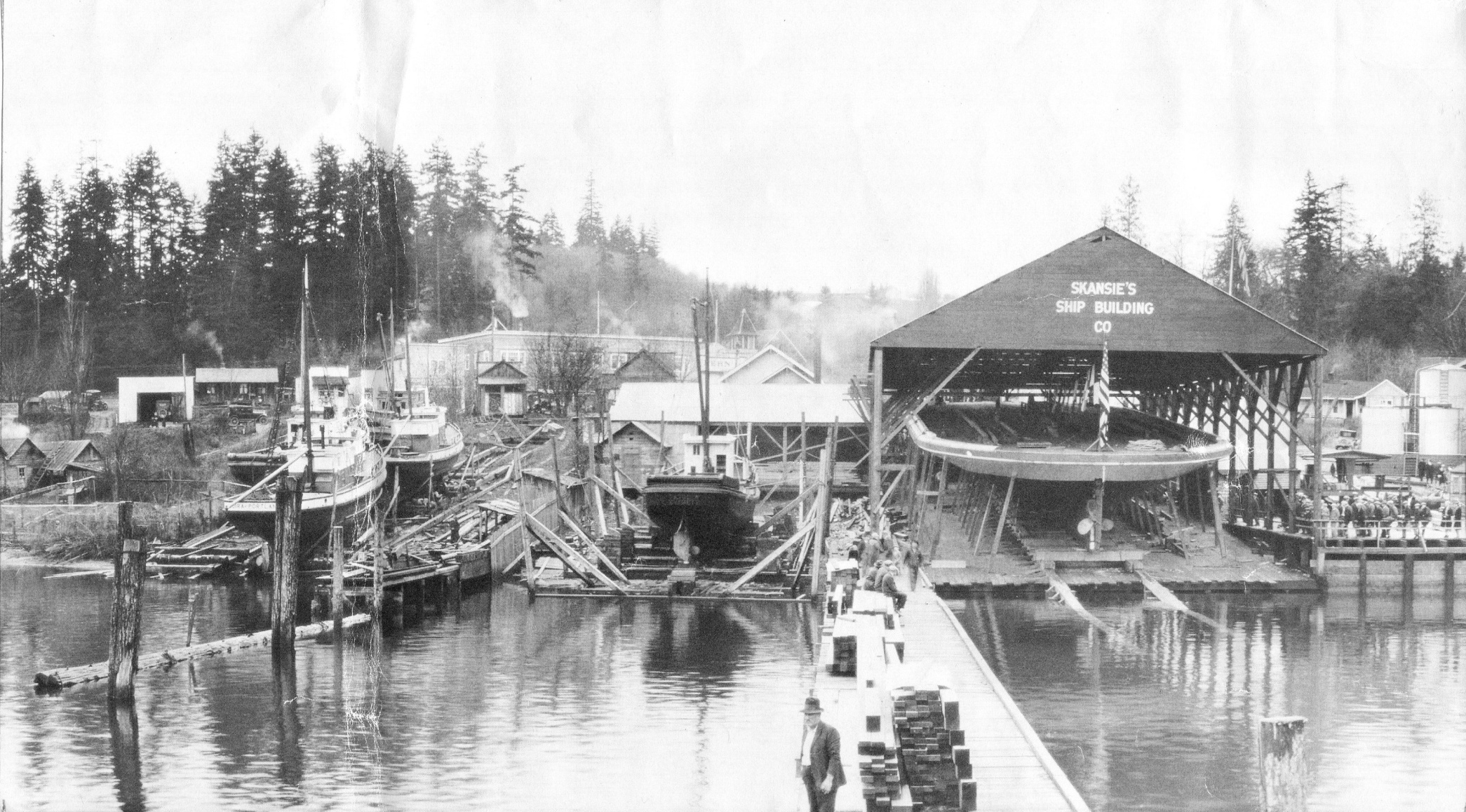 [Speaker Notes: Skansie Shipbuilding & Transportation Company, built and operated by Croatian immigrants. The naval architect was Mr. Kasalin from the Island of Brac.]
shipyards = maritime skills
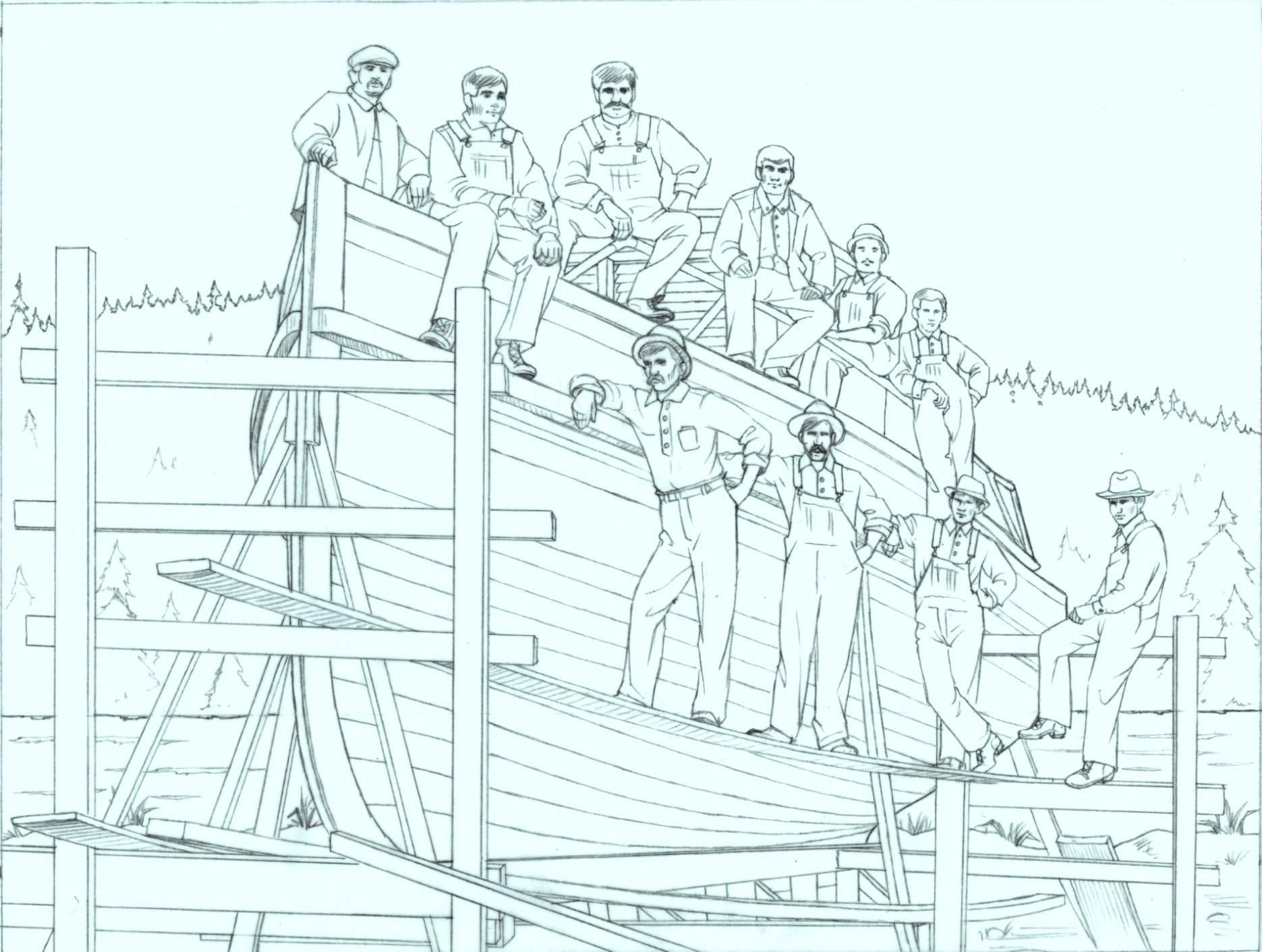 [Speaker Notes: Croatian American craftsmen – masters in the art of wooden shipbuilding.]
fish + trees + skills = maritime culture
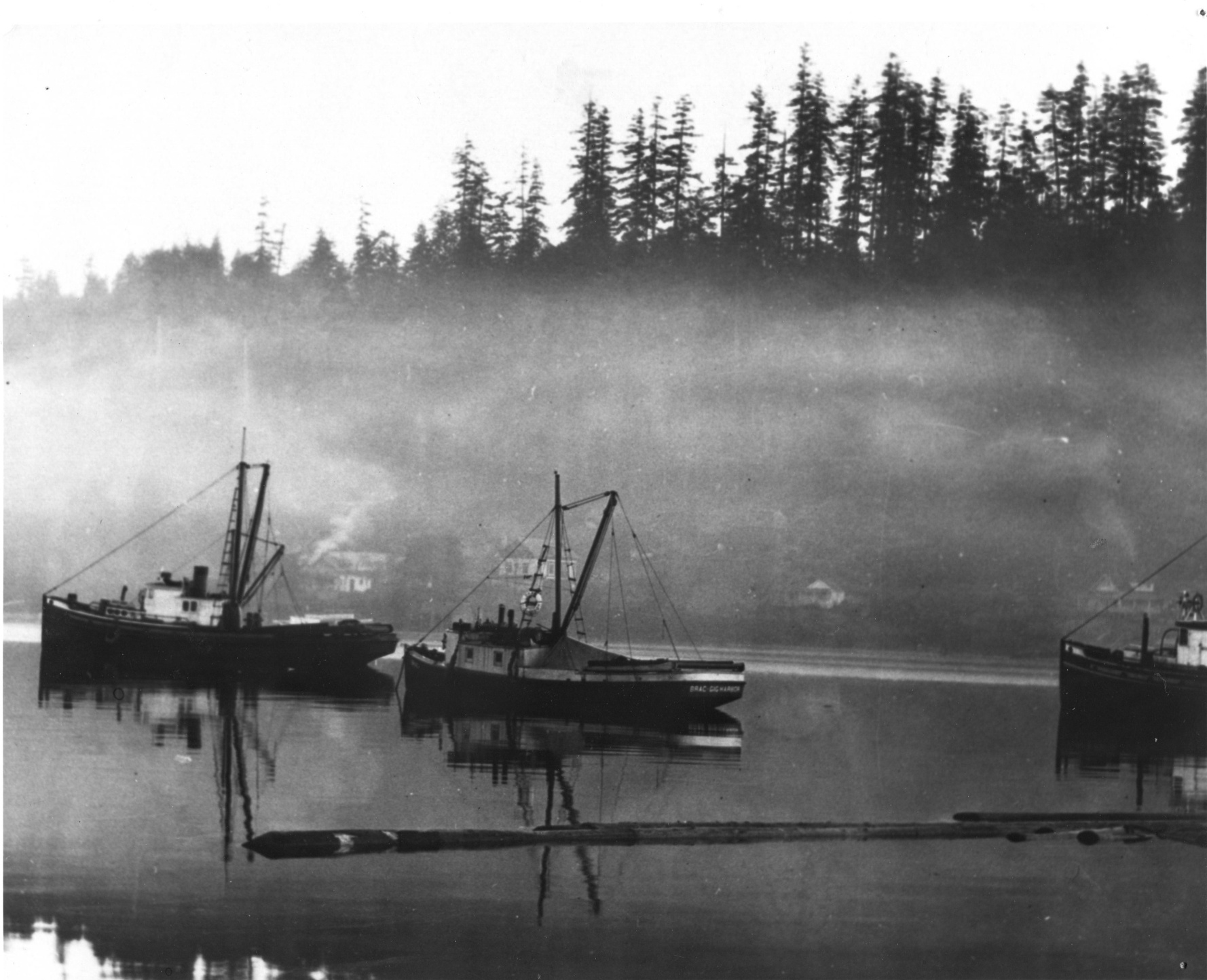 [Speaker Notes: The boat in the middle was named the Brac’]
resources + ambition + skills = economic boom
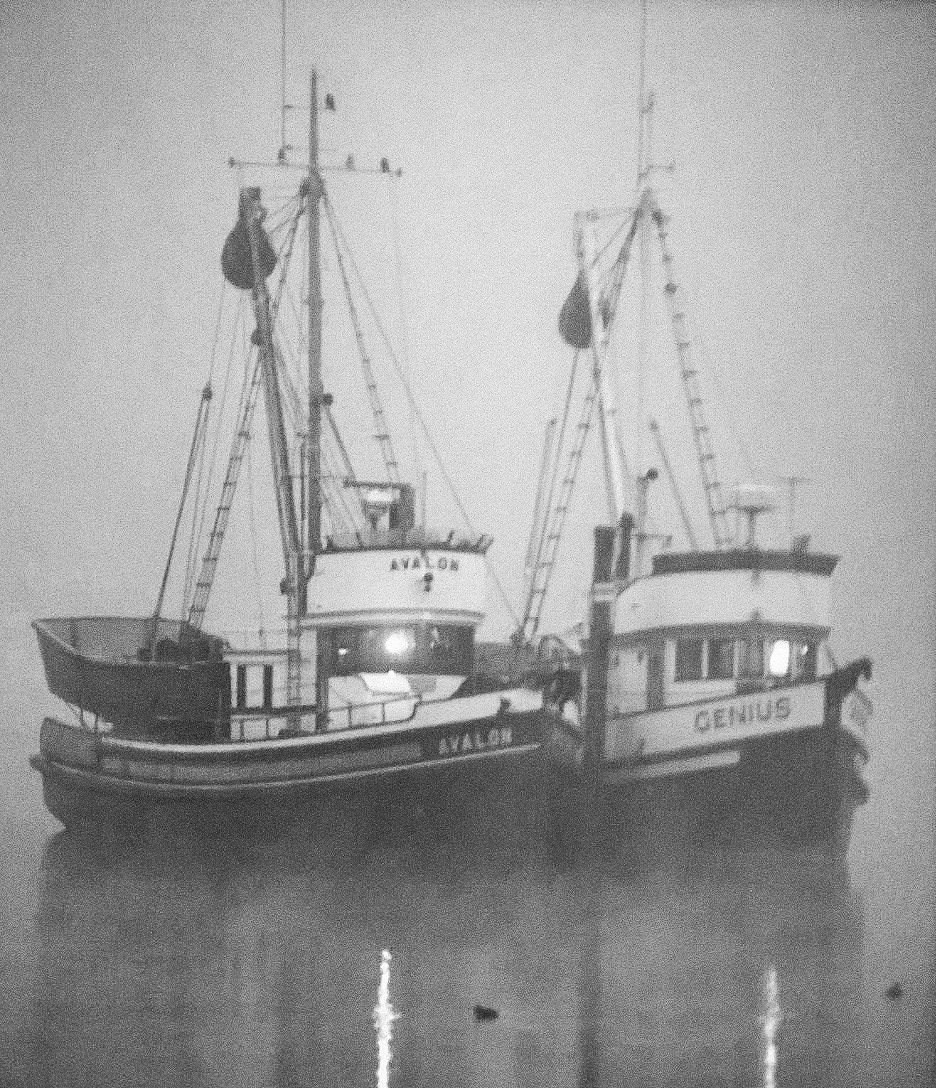 bigger boats… bigger nets… 
bigger engines!
But was it sustainable?
[Speaker Notes: Did they ever think that the resources would disappear?  Did they ever understand how much their culture depended upon natural resources?]
changing conditions - time to go another direction
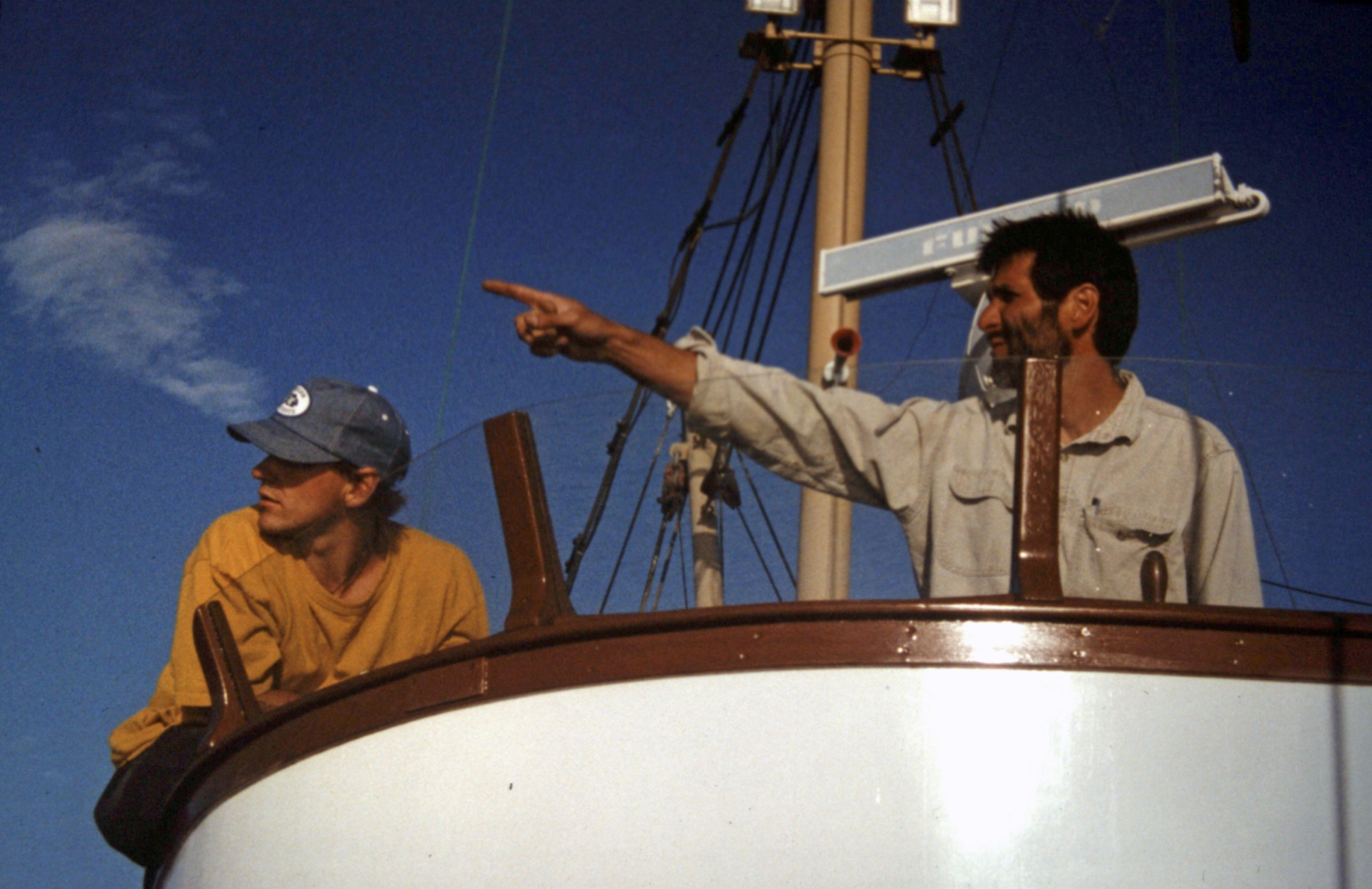 But which way should I go?
[Speaker Notes: I loved boat building and commercial fishing, but they were no longer viable industries for me.  Was I to be the last Vlahovich to carry on the family`s Croatian maritime heritage?  What about our children, how will they now remain connected to our rich maritime traditions --- in books and photographs?  Will they ever hear the stories told around the galley table?  Will they ever know what it`s like to  feel responsible to learn and transfer generations of tradition maritime knowledge?  These were the questions that I wrestled with.]
set a new direction – create a new mission
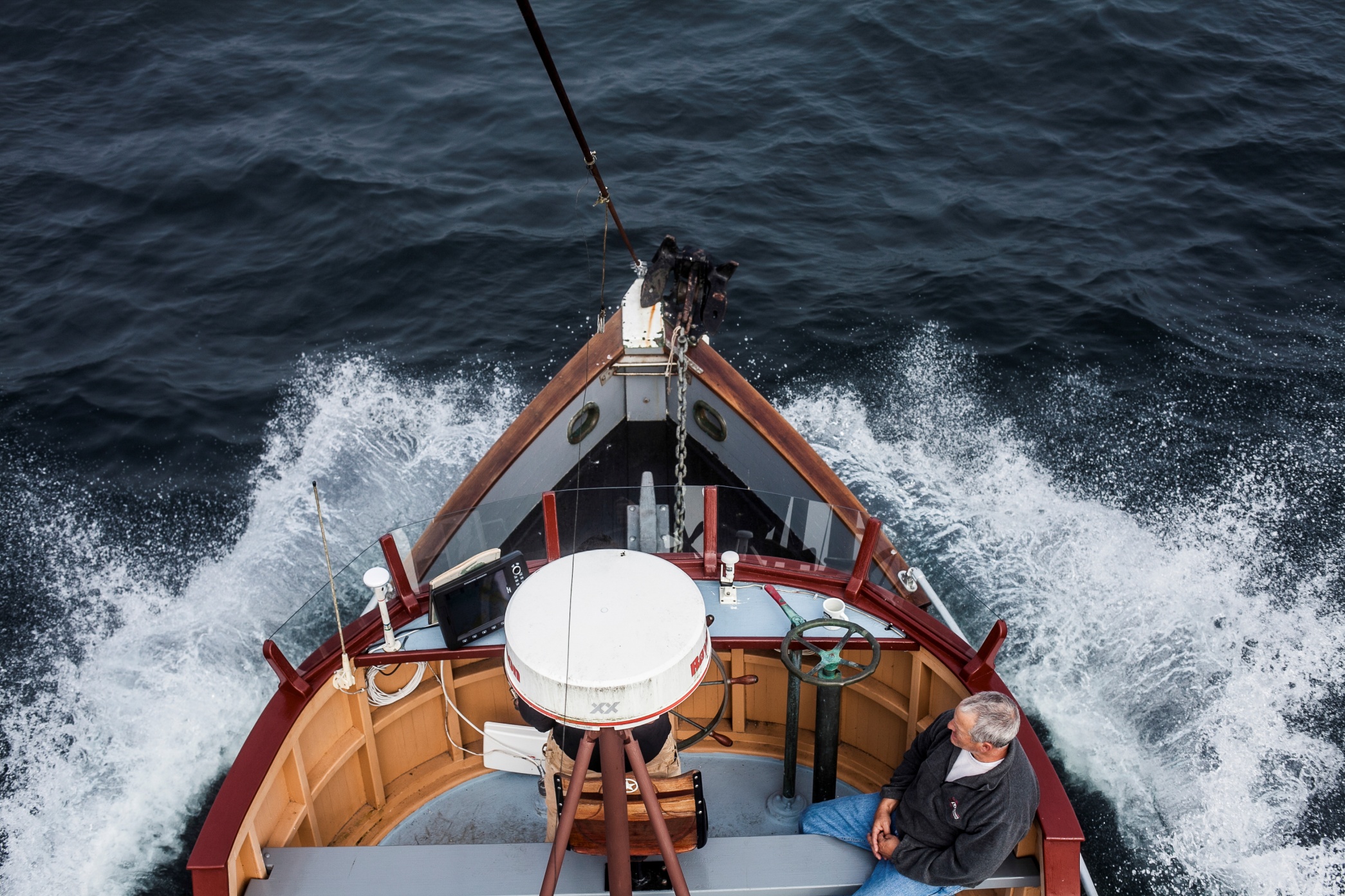 [Speaker Notes: I set out on a voyage of discovery]
engage in transformative action
“You never change things by fighting the existing reality.  To change something; build a new model that makes the existing model obsolete.”
                                                       Buckminster Fuller
thinking beyond current systems & outdated models
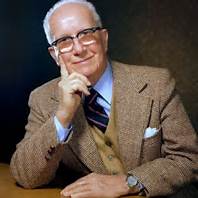 give new life to old meanings
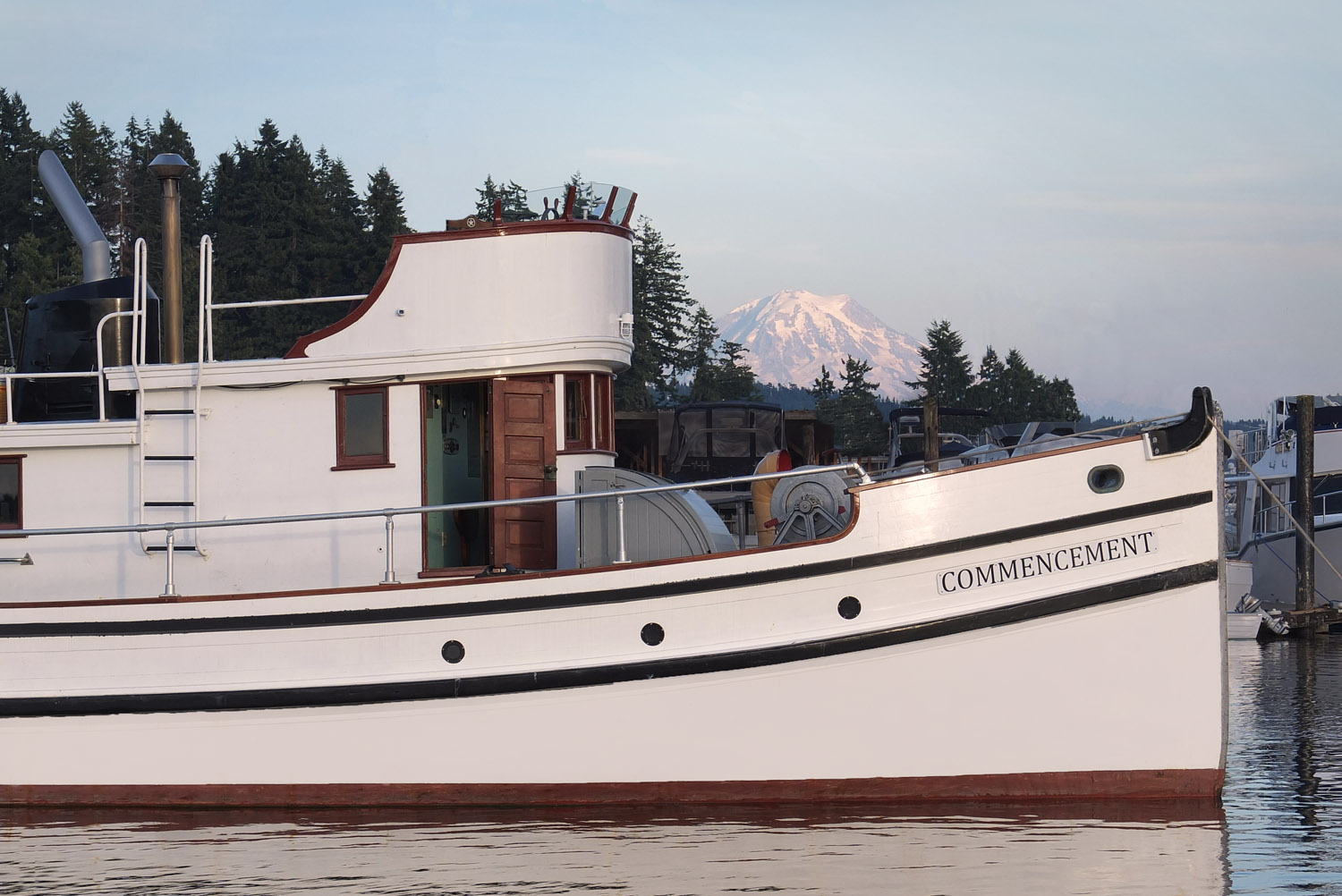 [Speaker Notes: I knew that I did not want to change the “old meanings” of my heritage – those values, principles, ethics and rituals, but I also knew that I needed to create a new and different delivery system.  I attempted to blend in with the mainstay practices of maritime museums and festivals, but found that their system of collecting. cataloging, displaying and interpreting objects was insufficient in actually sustaining threatened cultures.]
heritage was our anchor
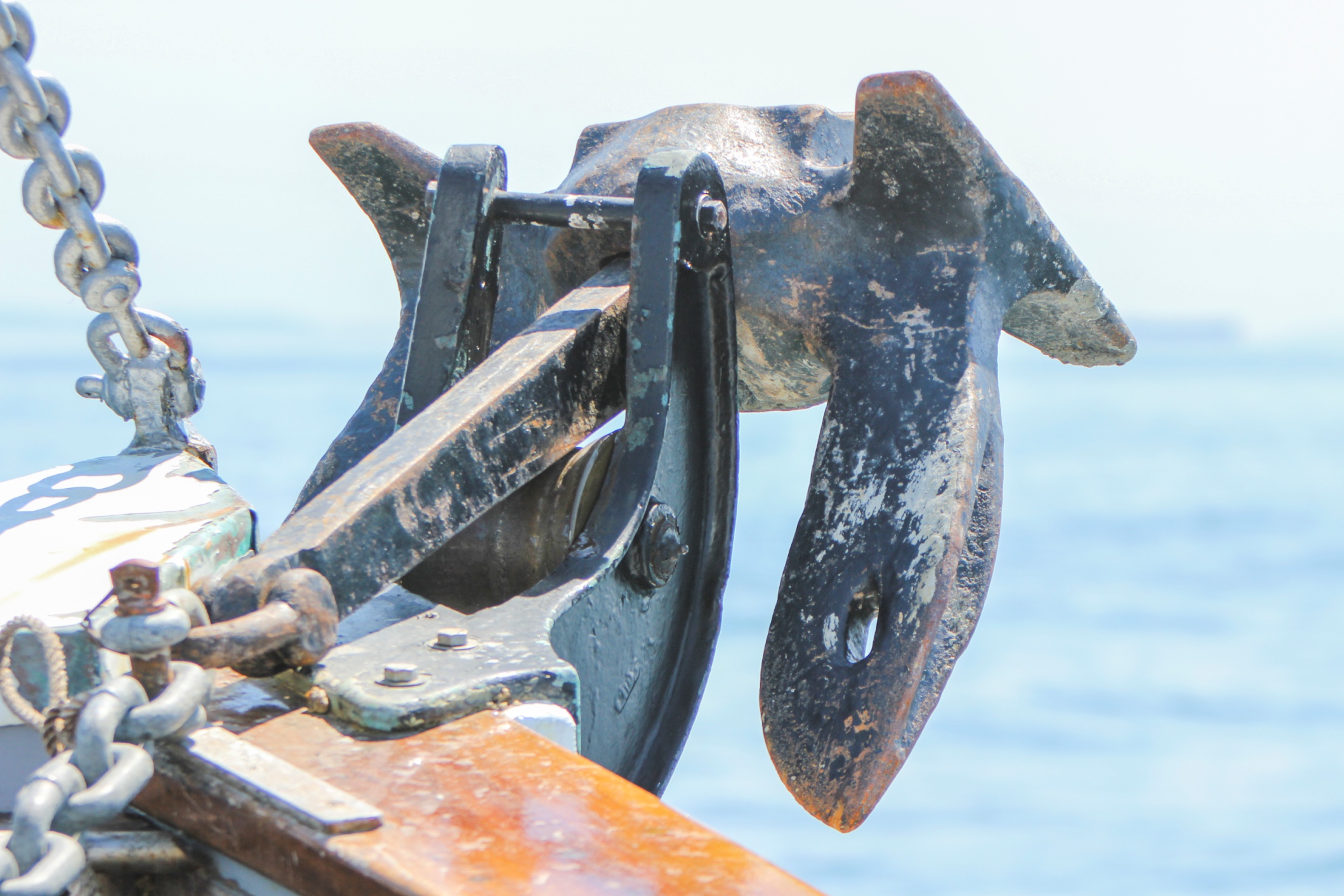 [Speaker Notes: So]
seafaring was our culture
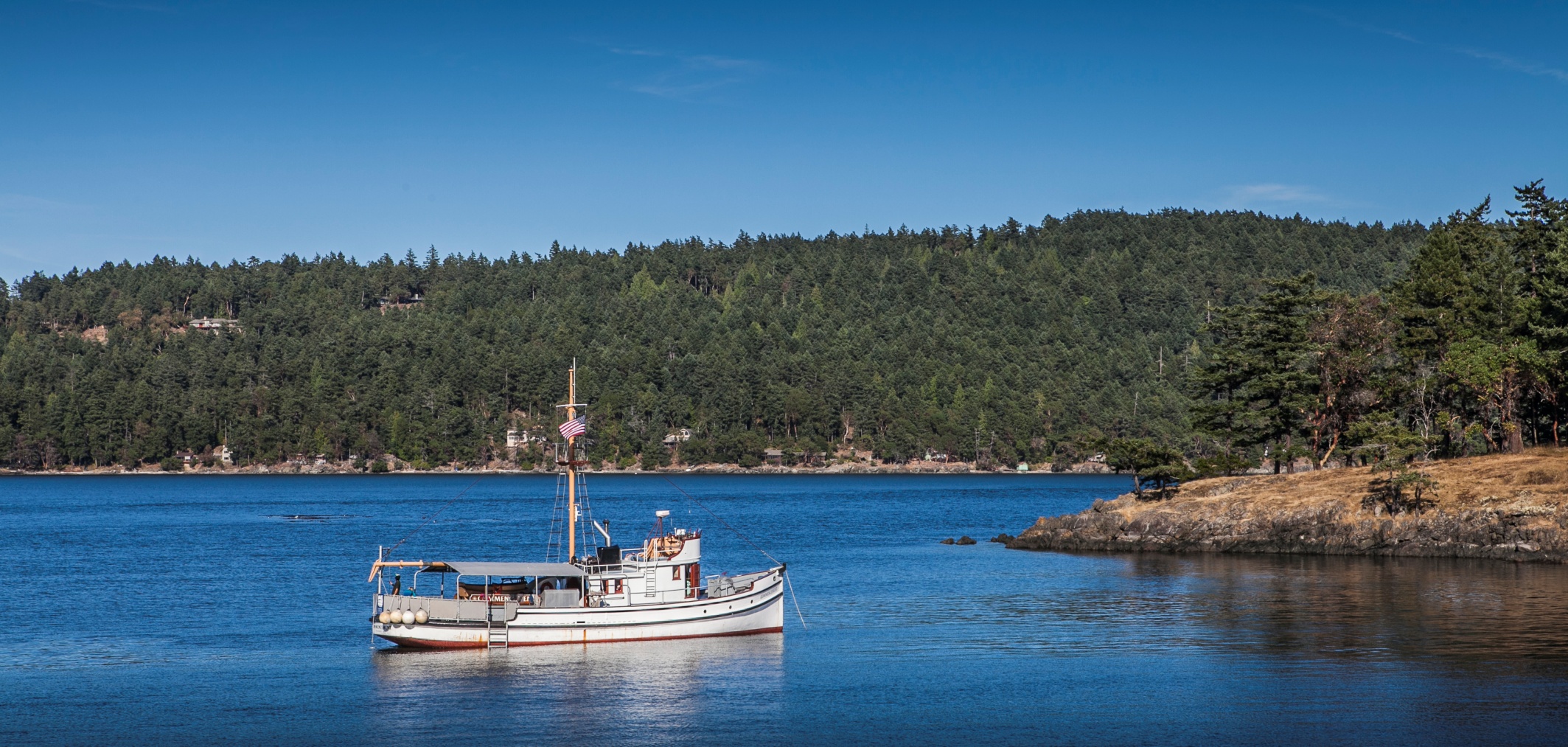 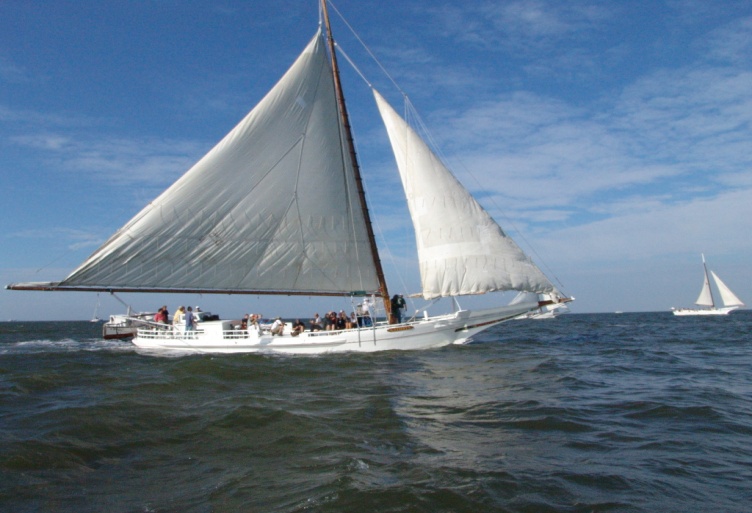 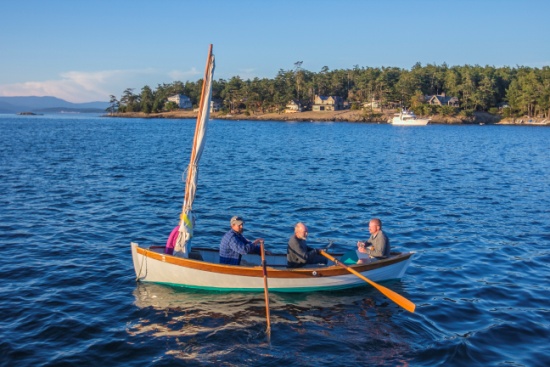 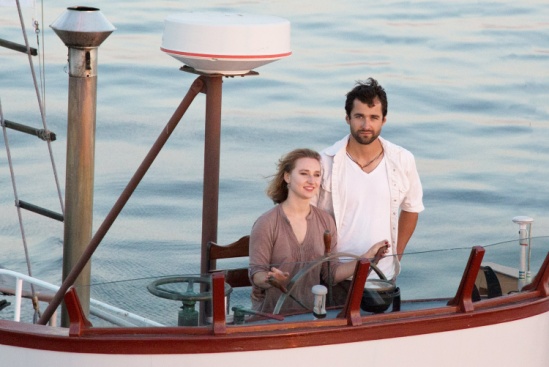 heritage & culture need to remain chained together
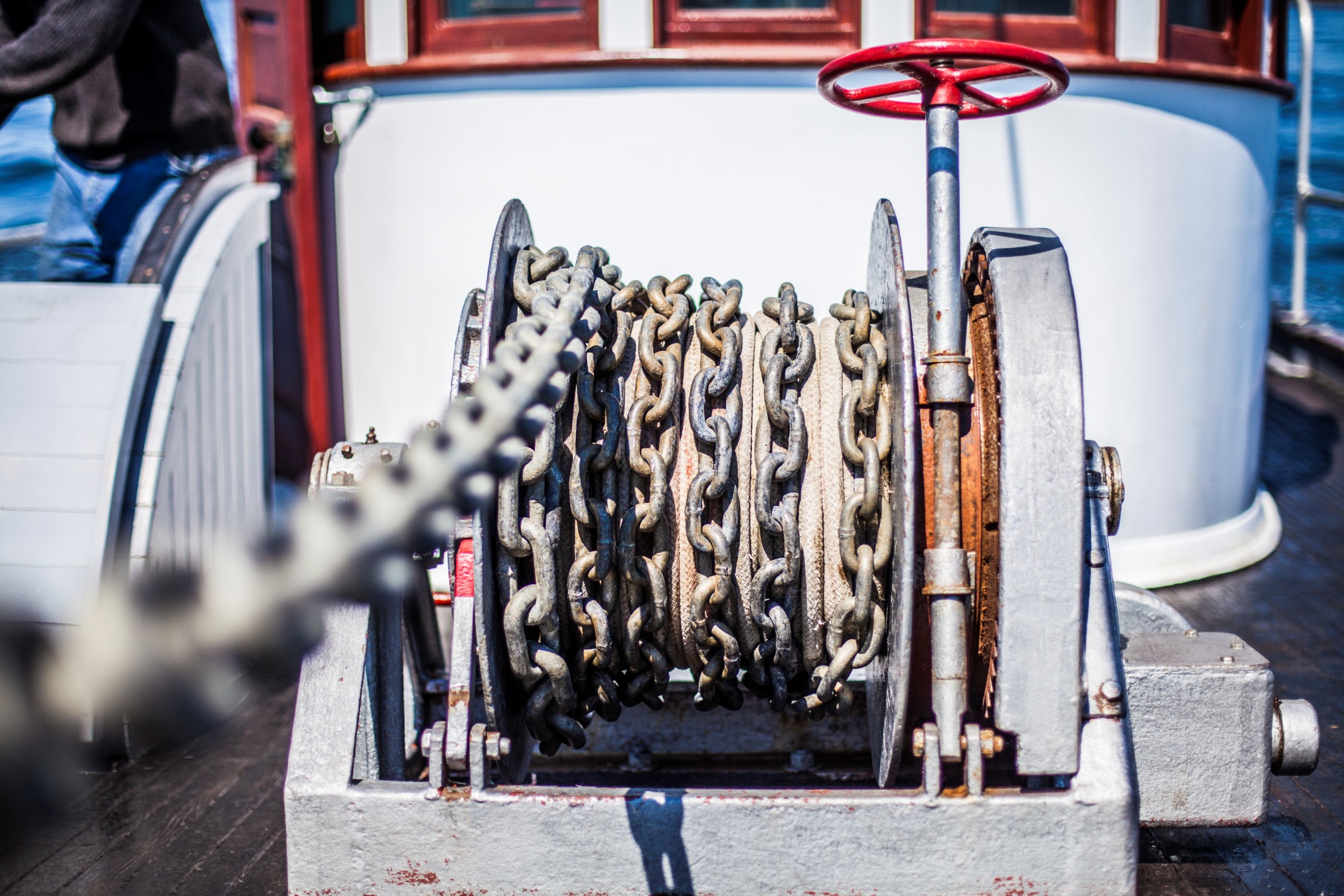 [Speaker Notes: The challenge therefore is how do we connect our heritage of the past with our culture of today?  How do we best sustain, support & protect those elements of “living traditions”  in the face of changing times?]
and we are the links that form that chain
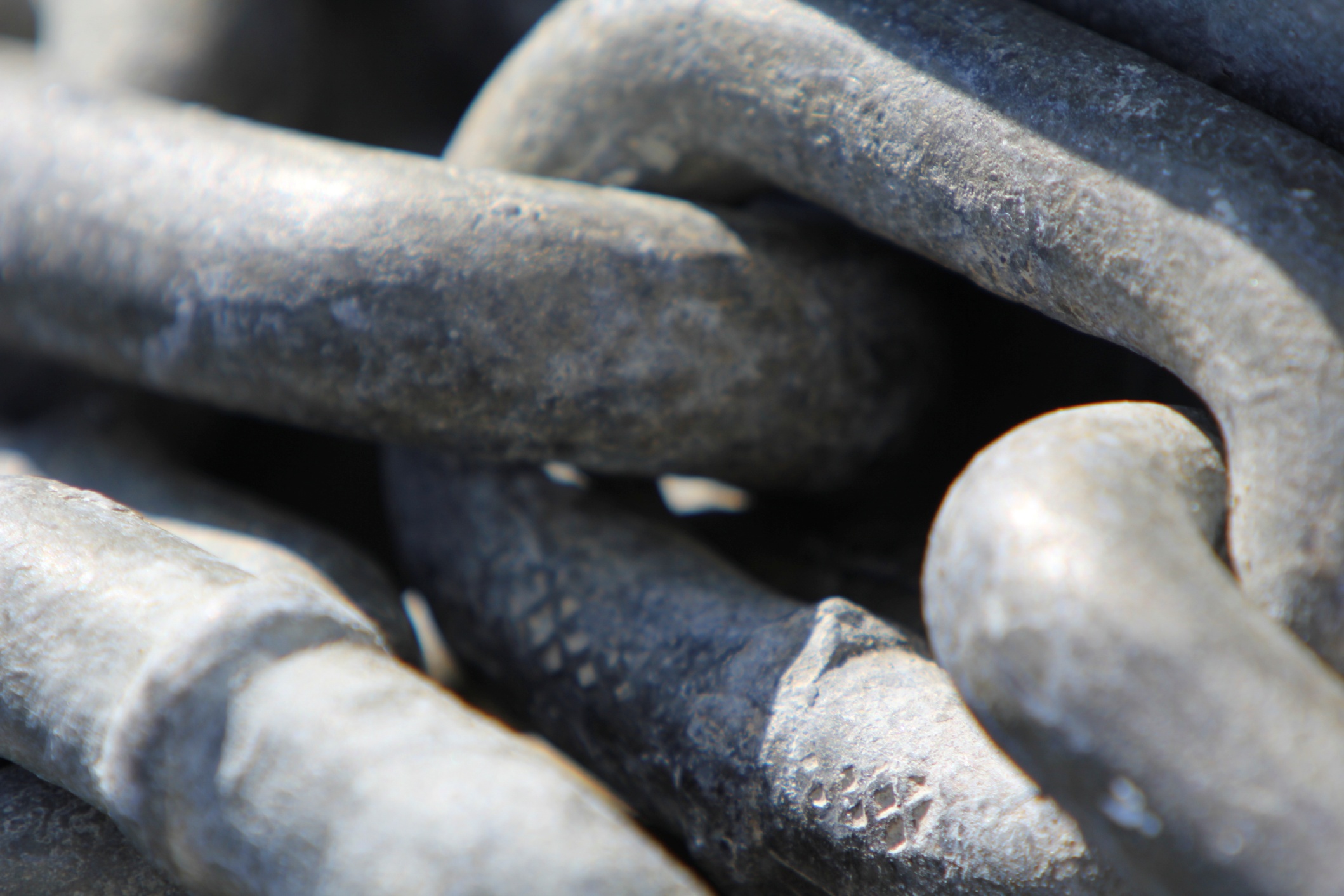 [Speaker Notes: What role can we play?  What role can you play in connecting the Croatian maritime heritage with your daily , with the life of visitors, with the life of children And young adults? Is the chain strong enough to survive the sea conditions – the currents and tides – the storms and the ware and tare of modern living?]
a new model
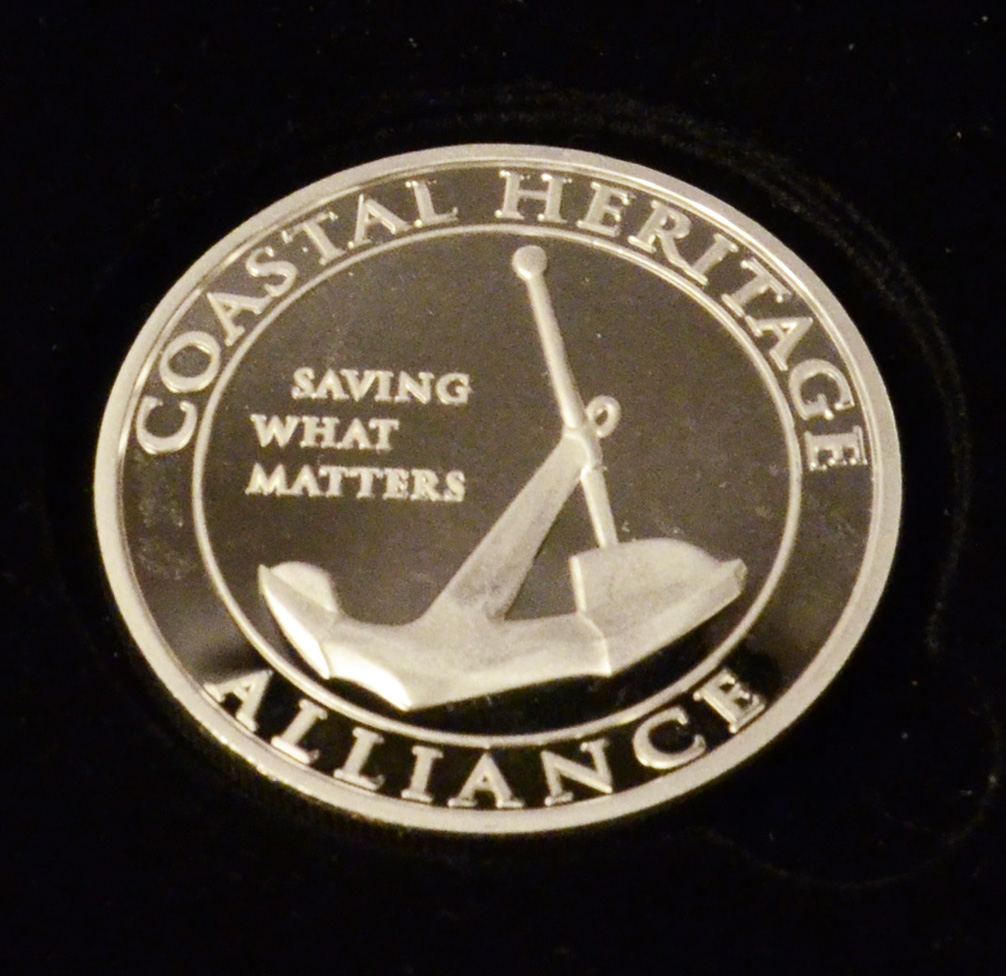 Built on real experience  
working in the field of maritime occupations,  historic preservation, traditional skill training and heritage tourism.
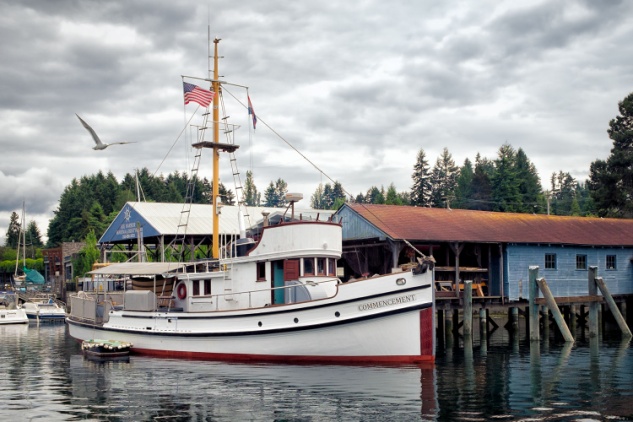 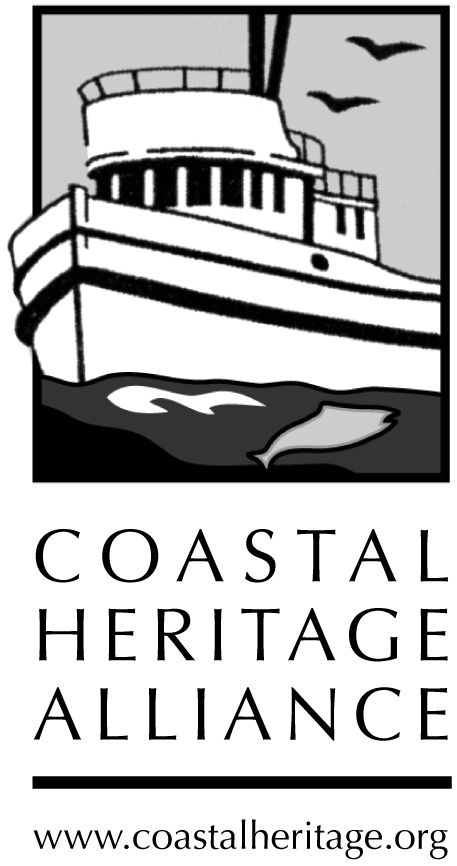 The Vessels
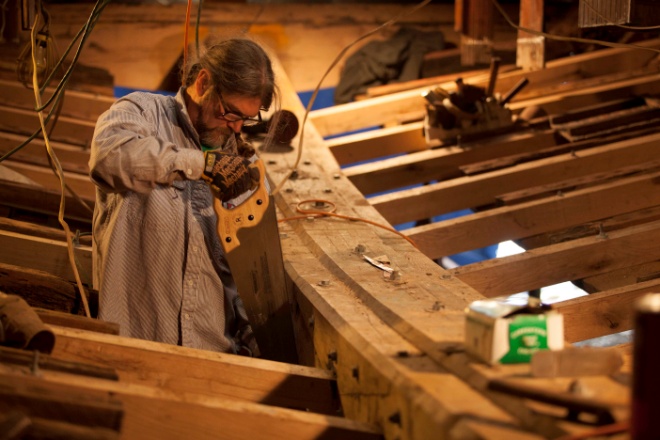 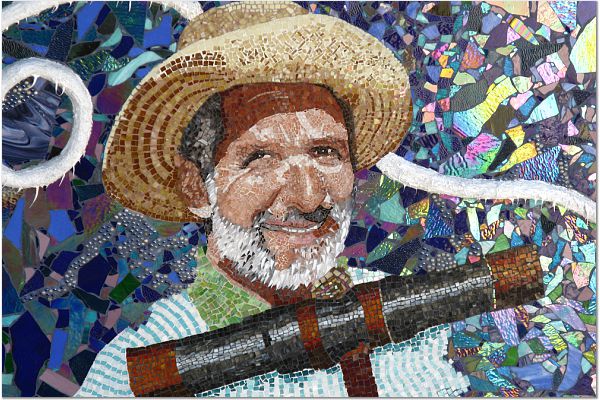 The Skills
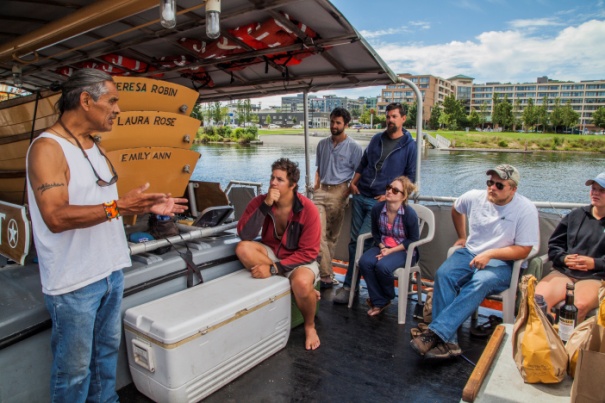 Mike V. Mosaic,
National Harbor    Washington DC
The Stories
[Speaker Notes: Who I represent, who I work for]
theory of action
transforming private heritage 
                        into public programming...
Traditional Shipwright Apprenticeships
Cultural & Environmental Seafaring Education
 Prison Inmate Training/Rehabilitation
 Traveling Maritime Skill Demonstrations for Kids
 Heritage Tourism Tour Guide Training for Fishermen
 Museum Apprentice for a Day Programs 
 After School Youth Programs
Example #1: shipwright apprentice training
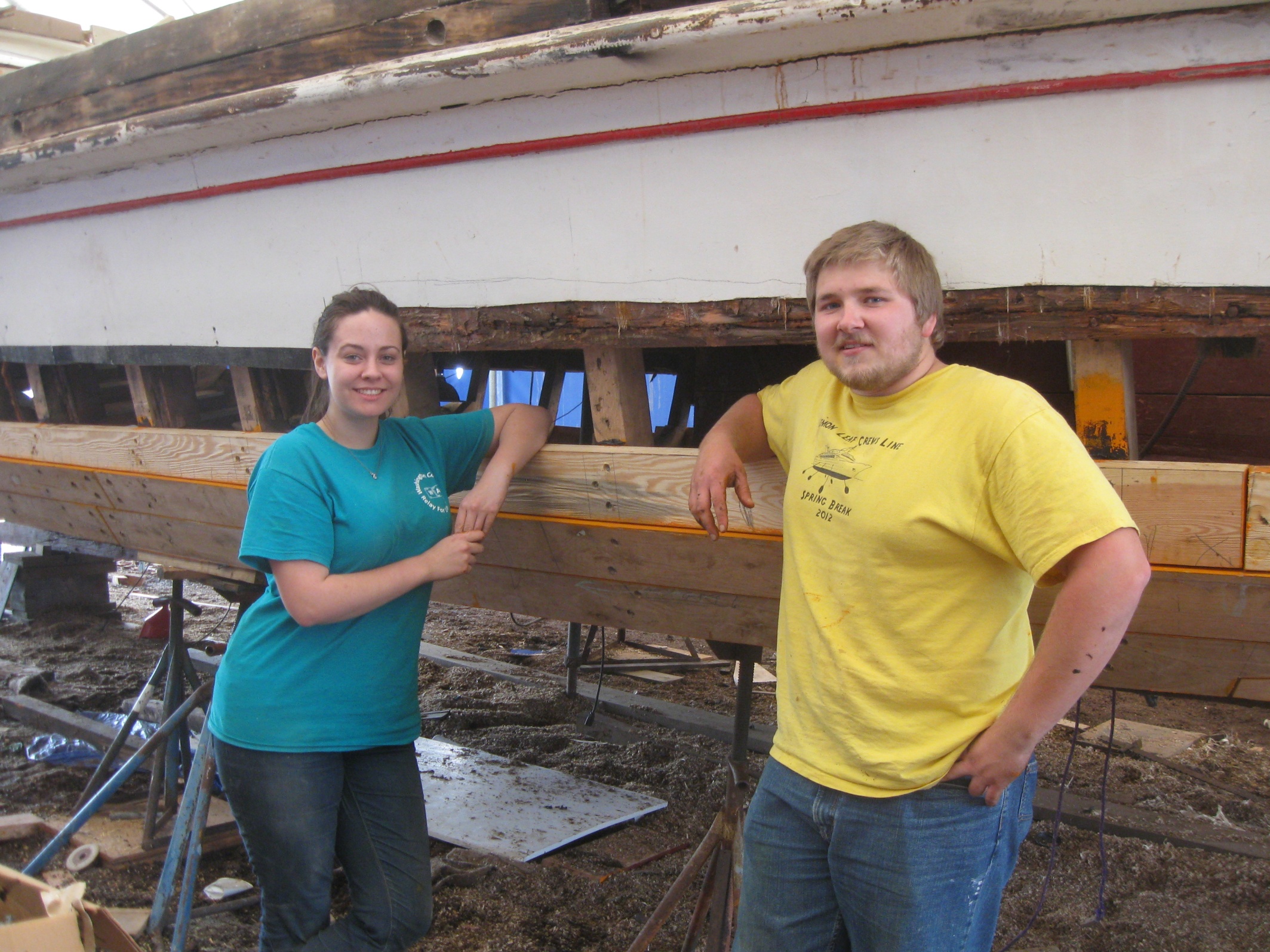 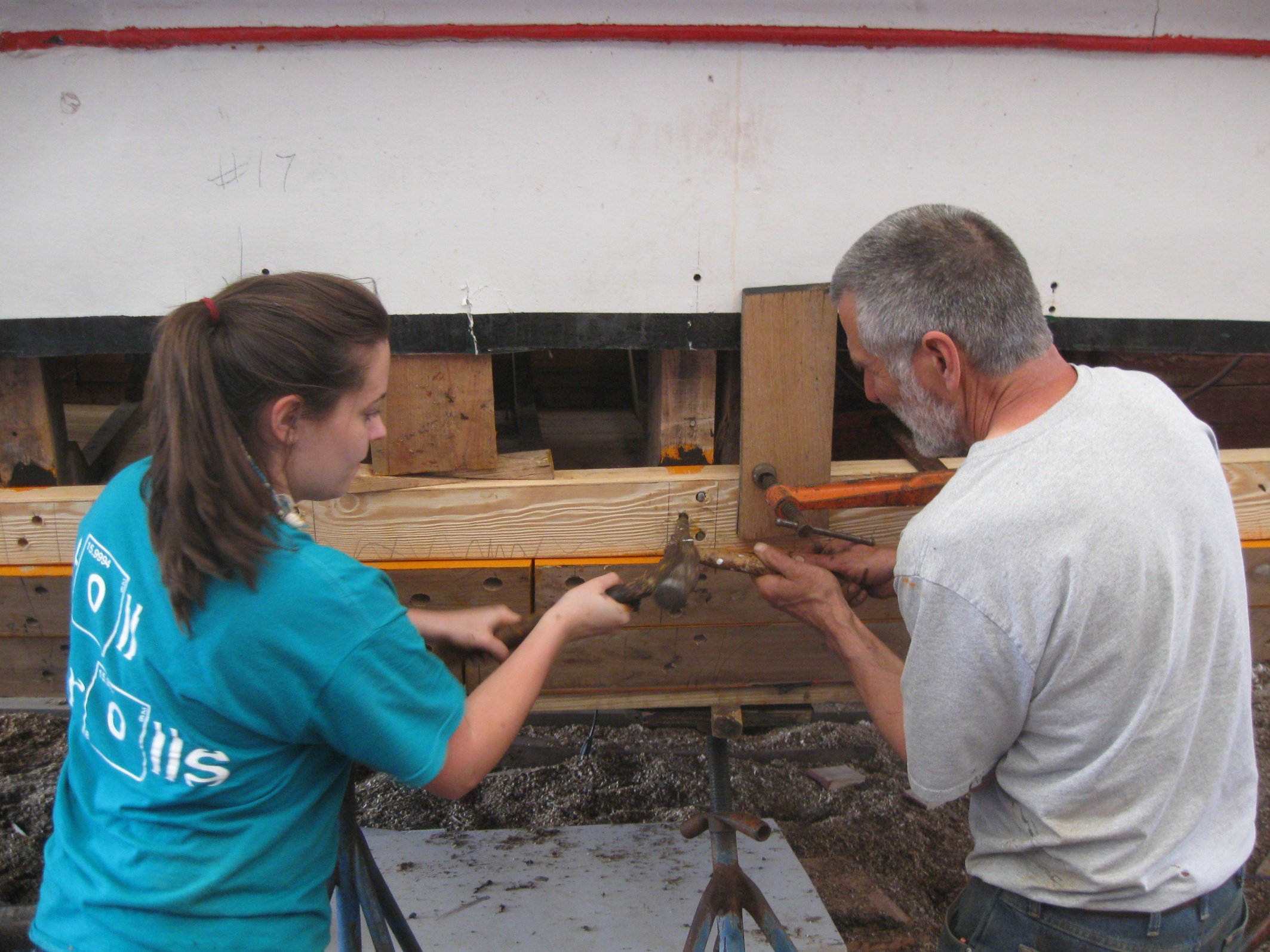 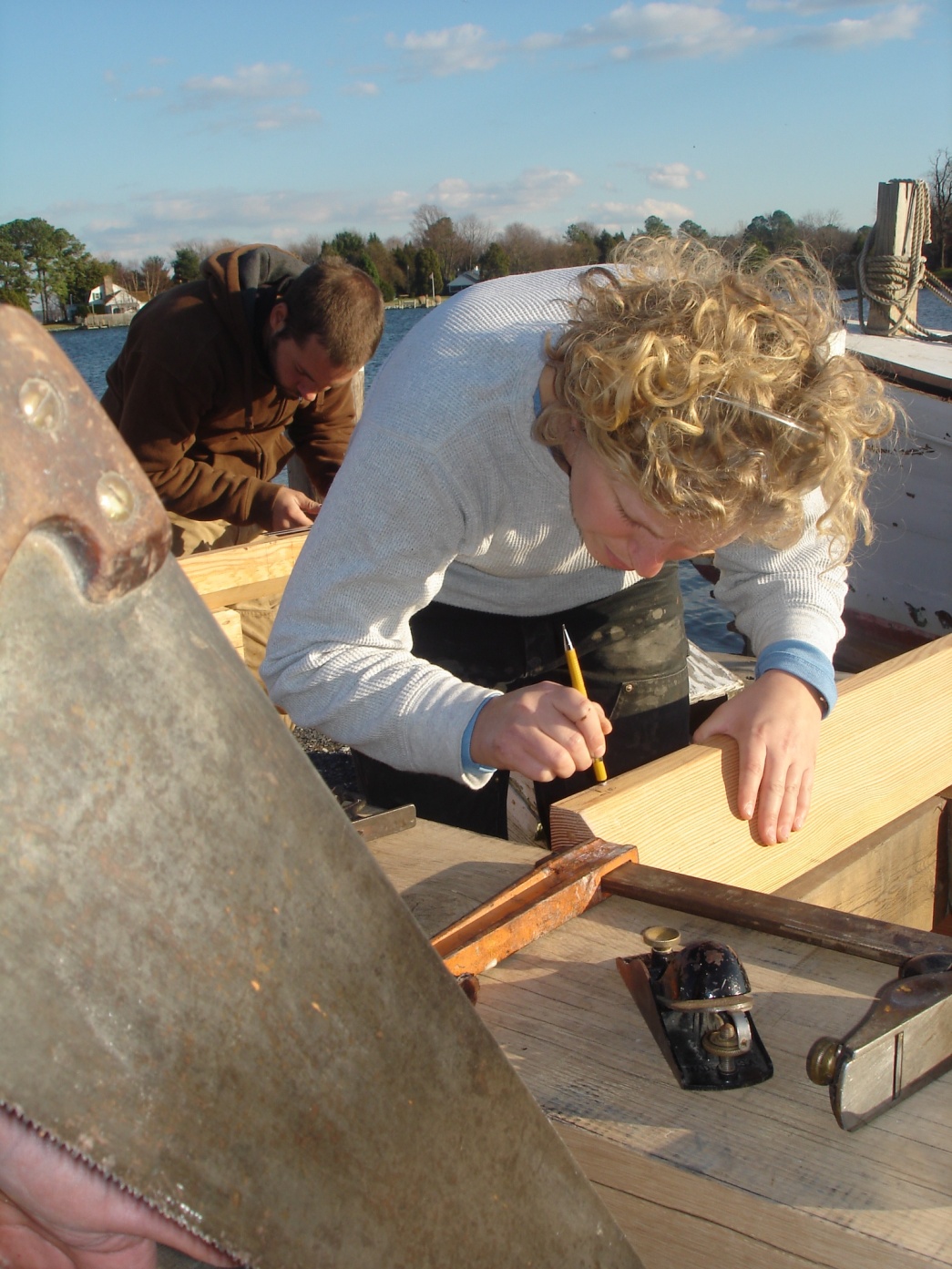 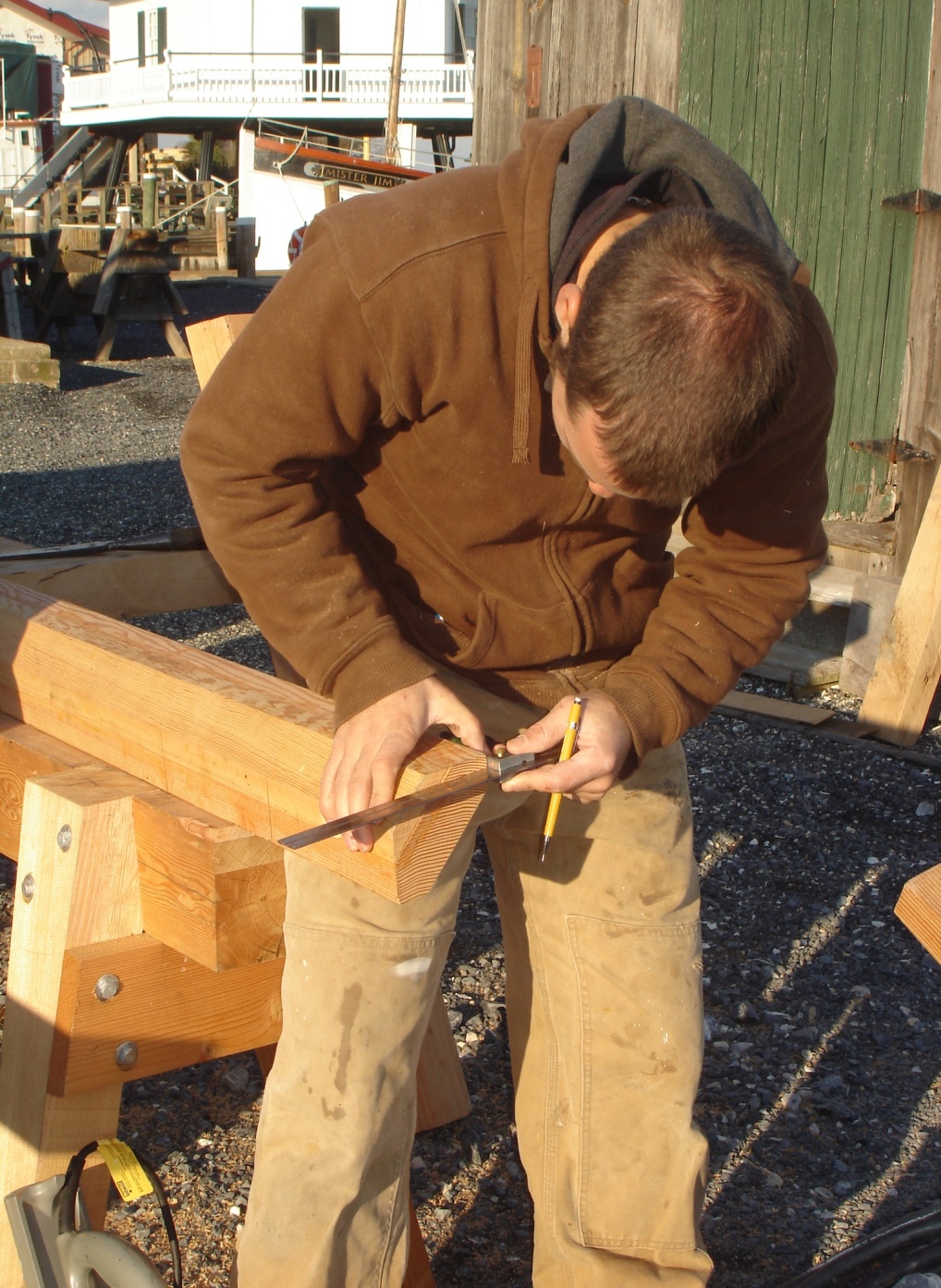 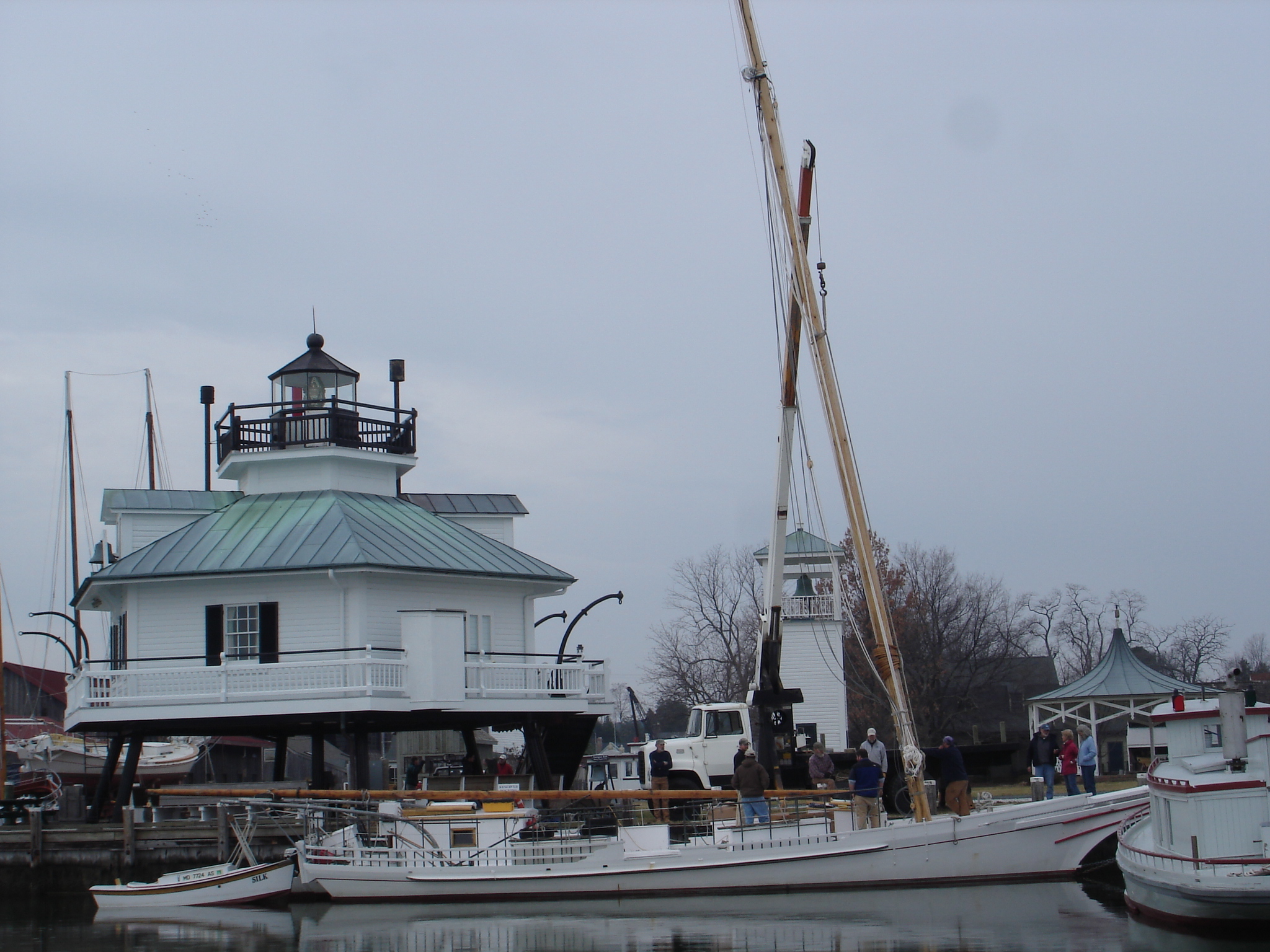 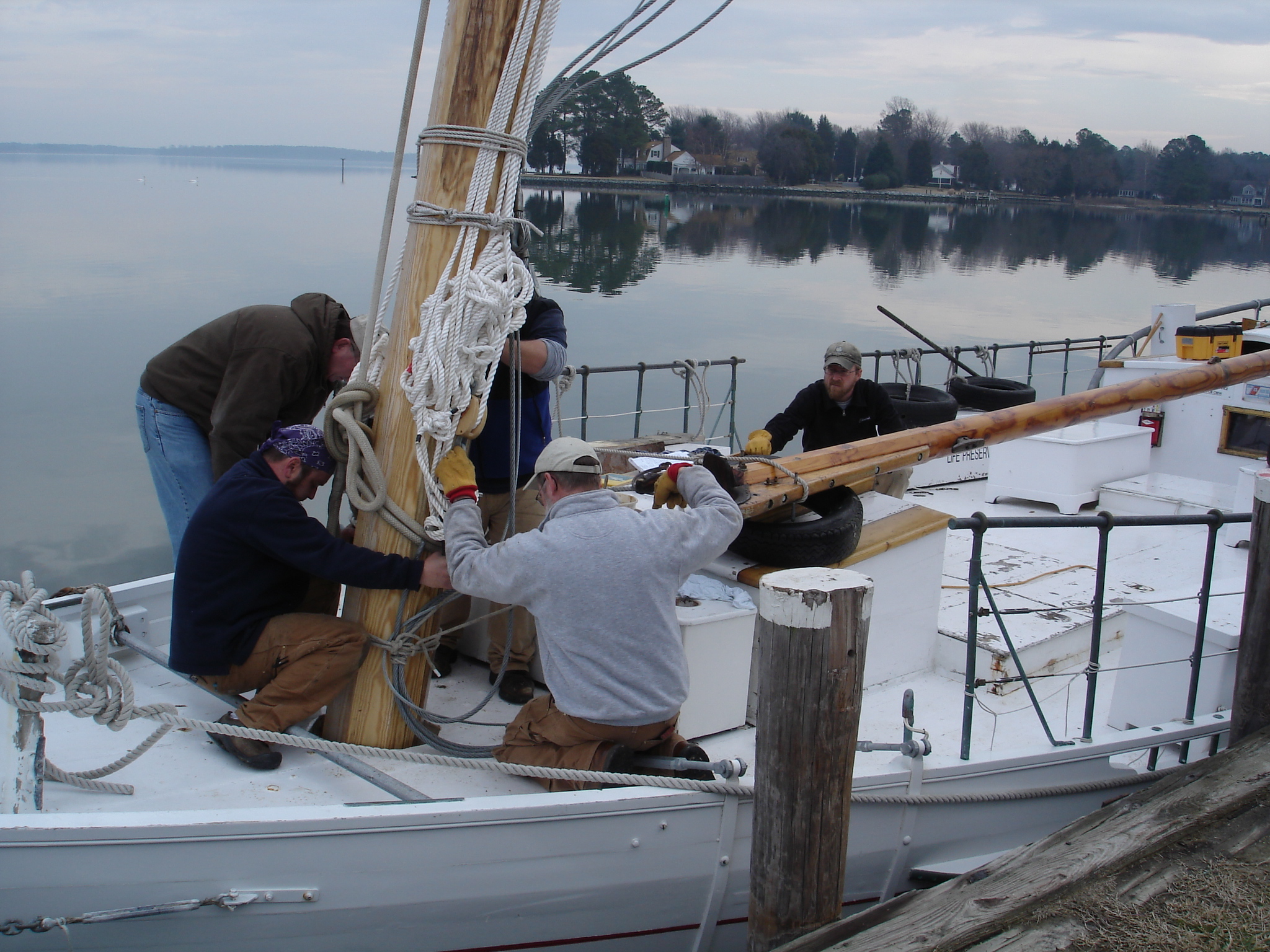 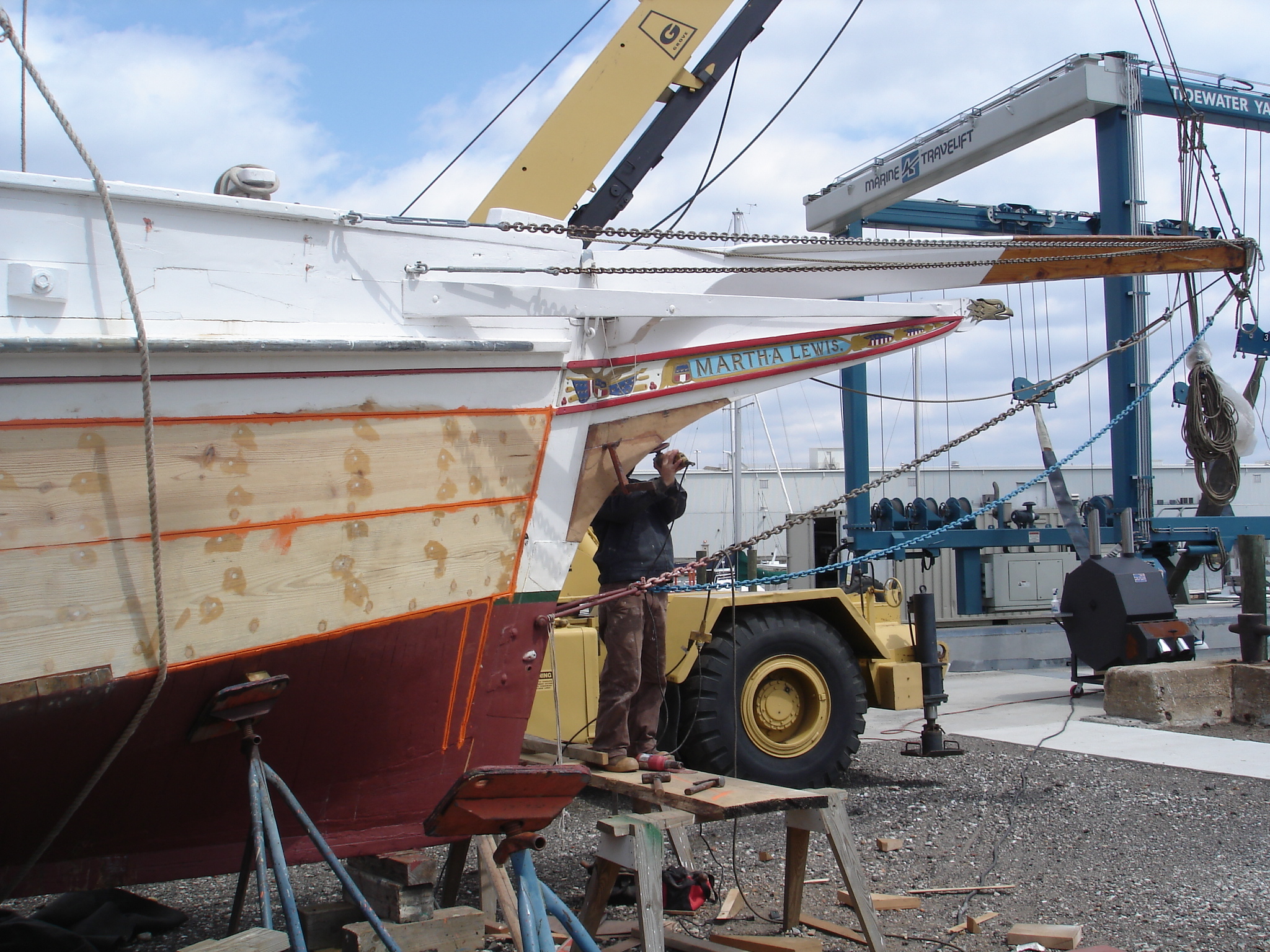 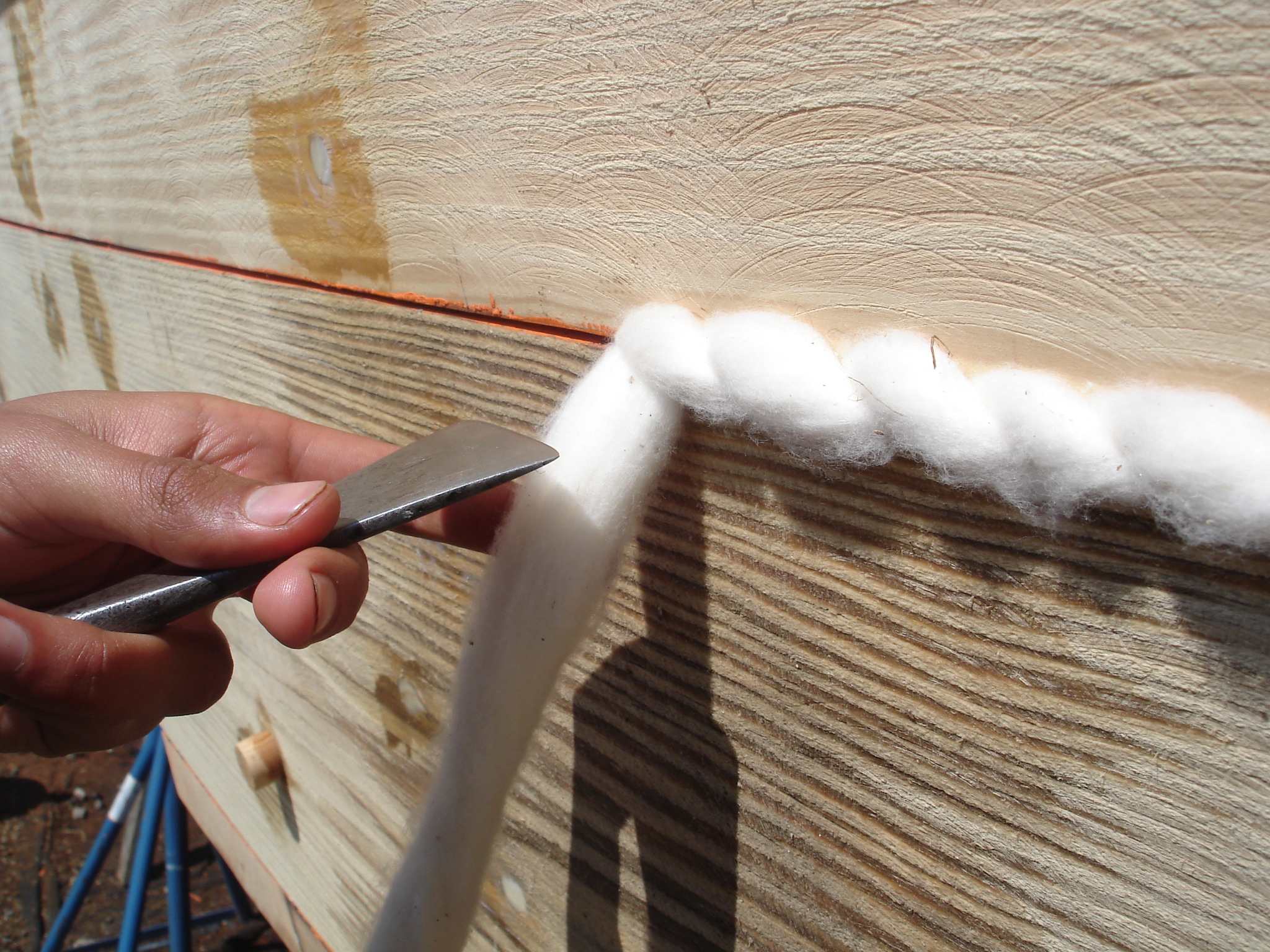 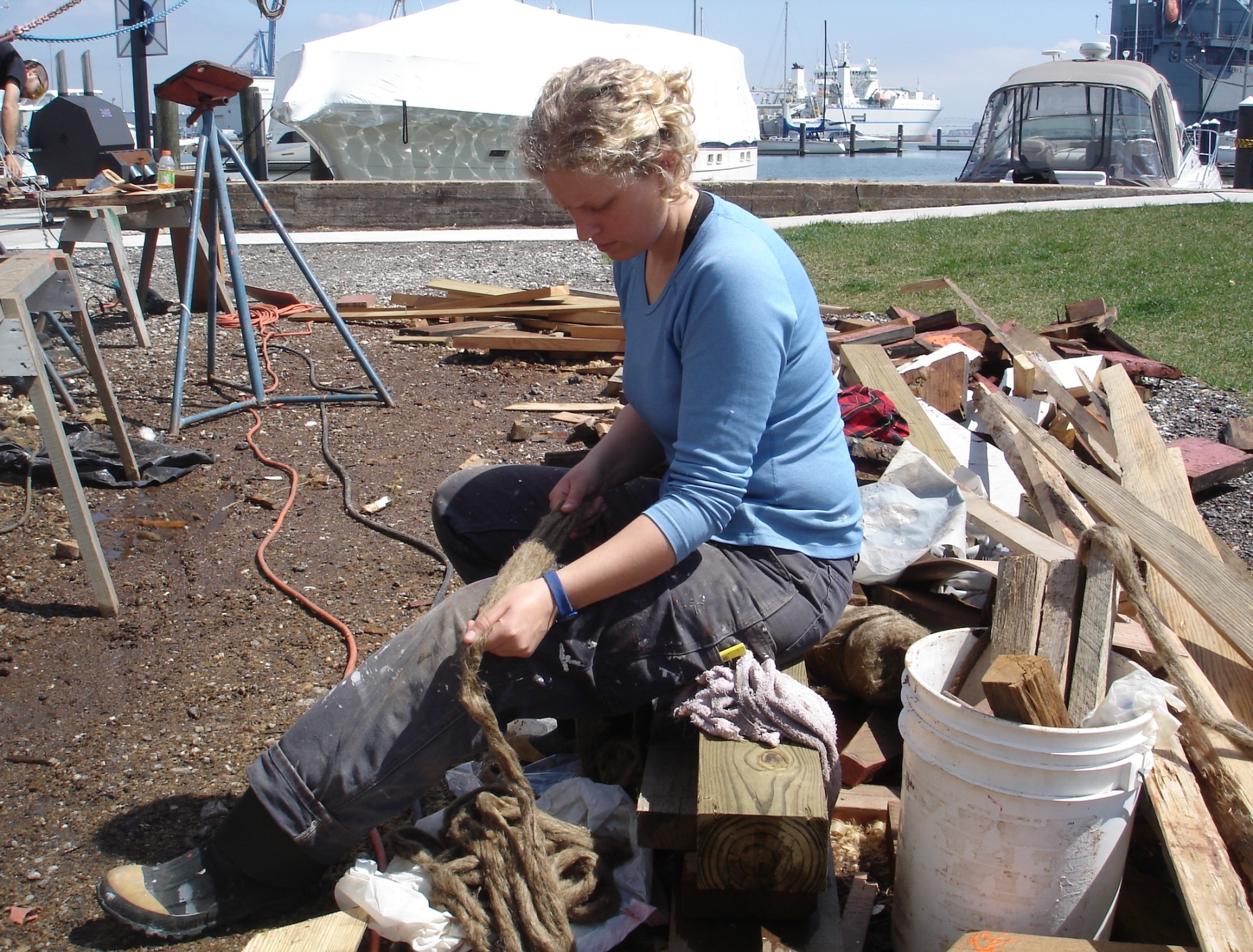 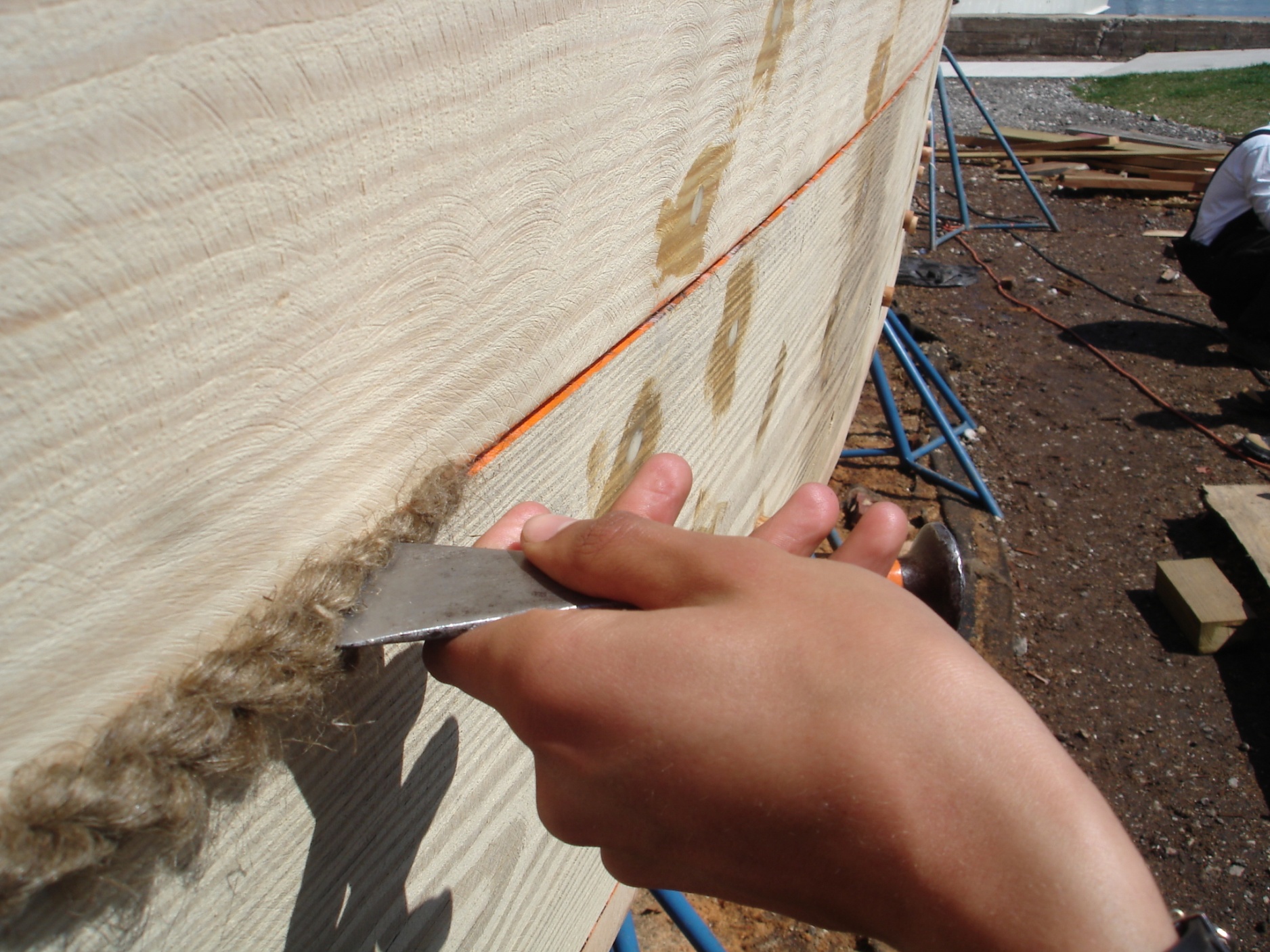 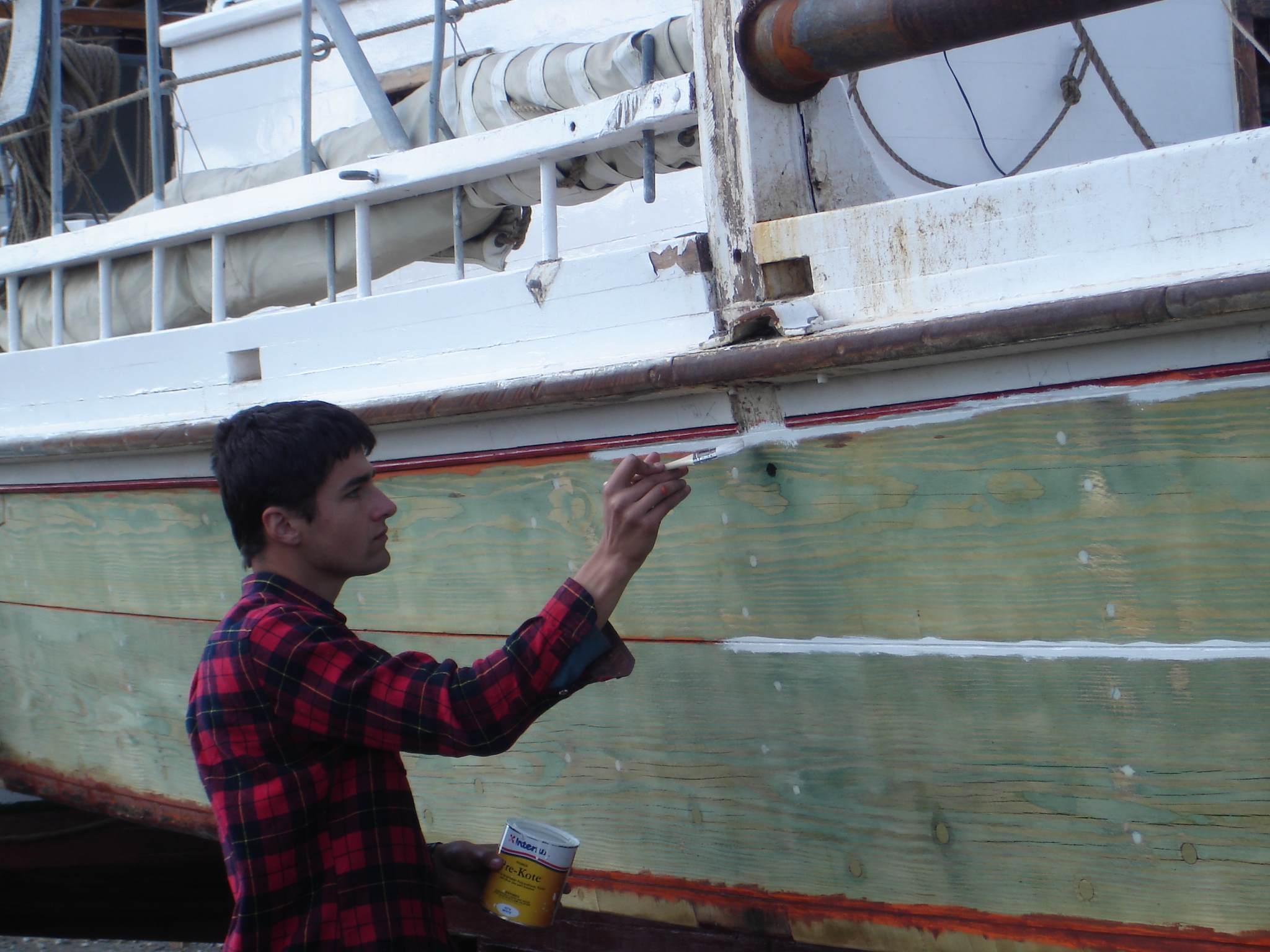 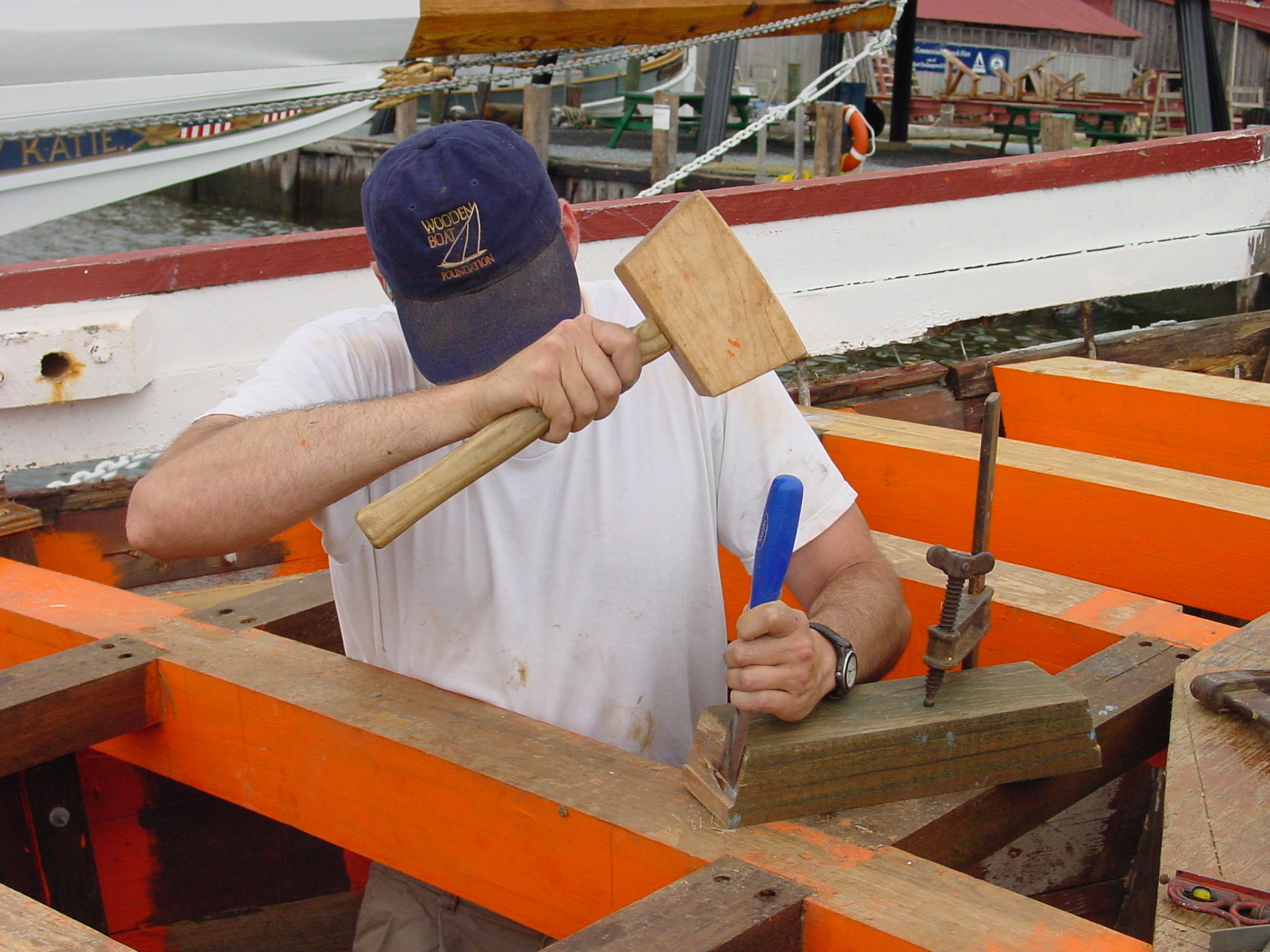 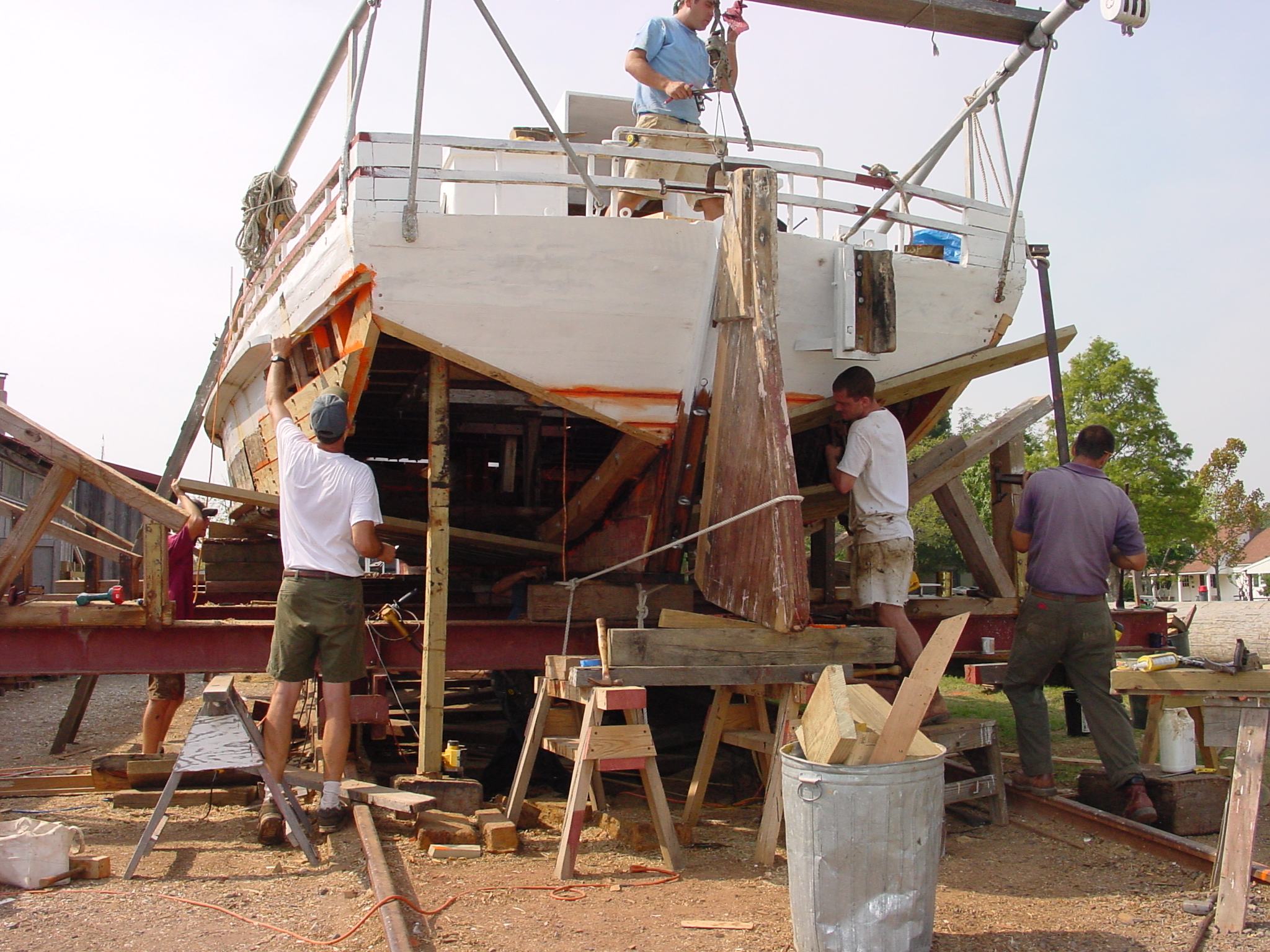 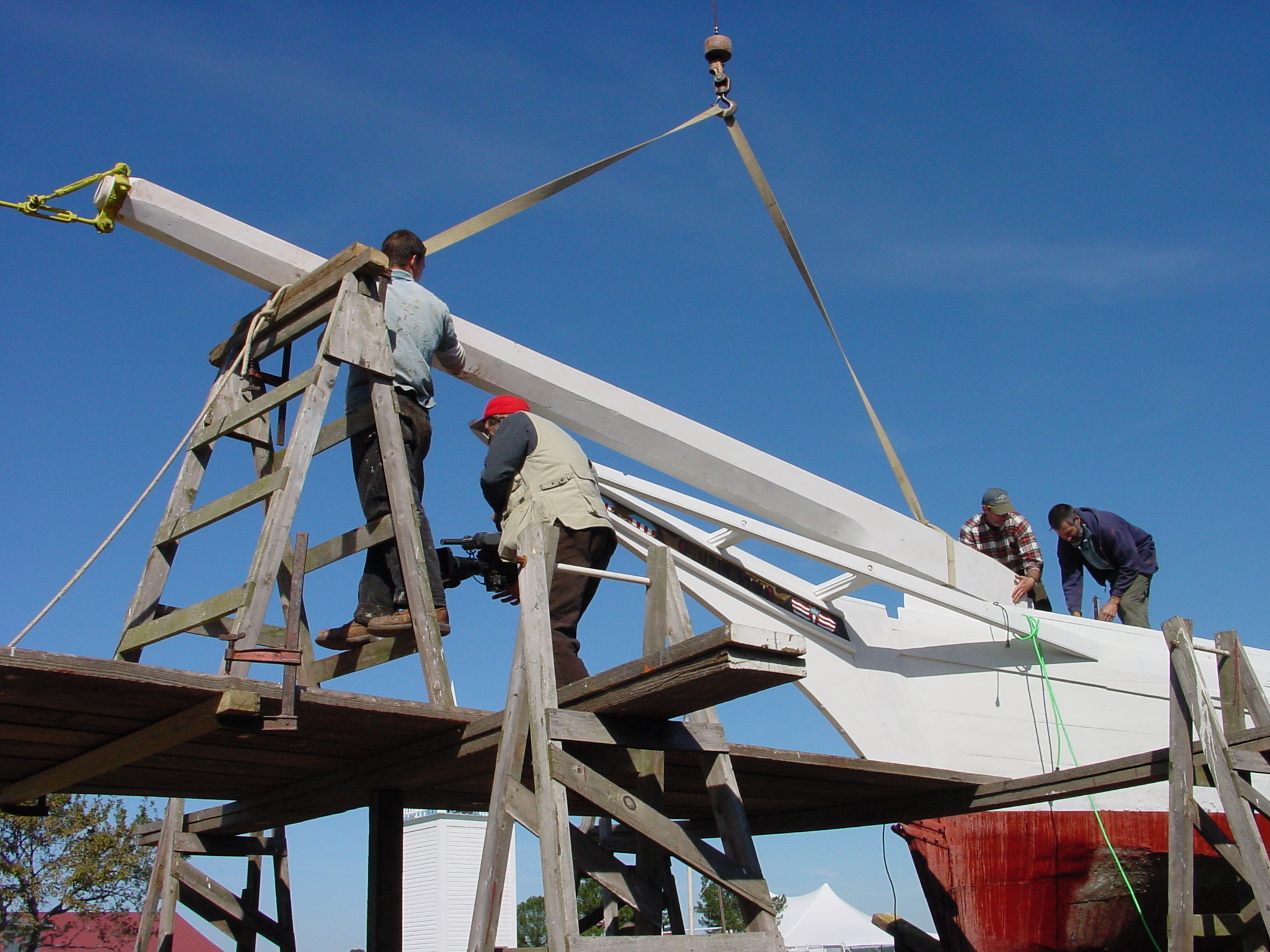 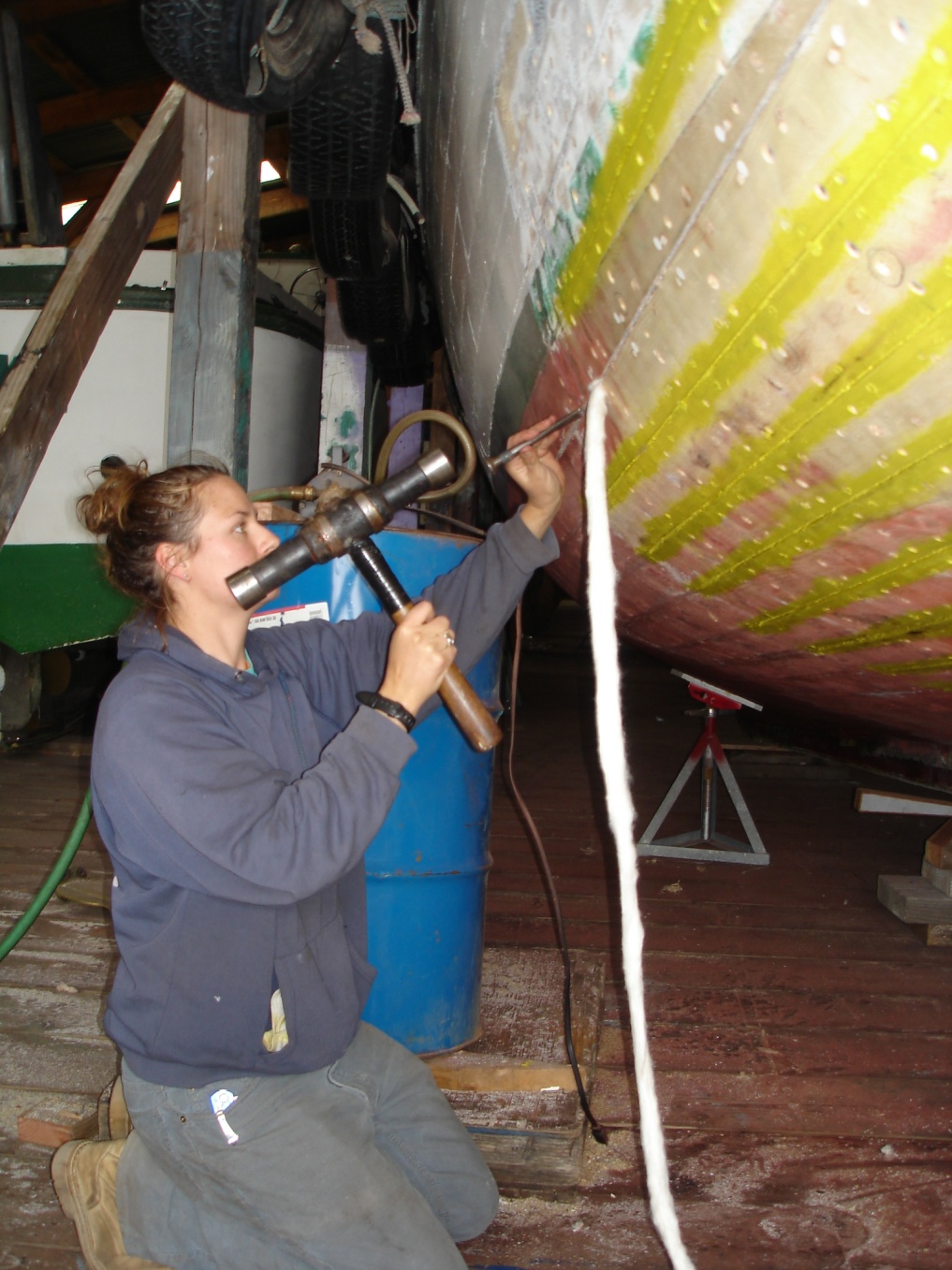 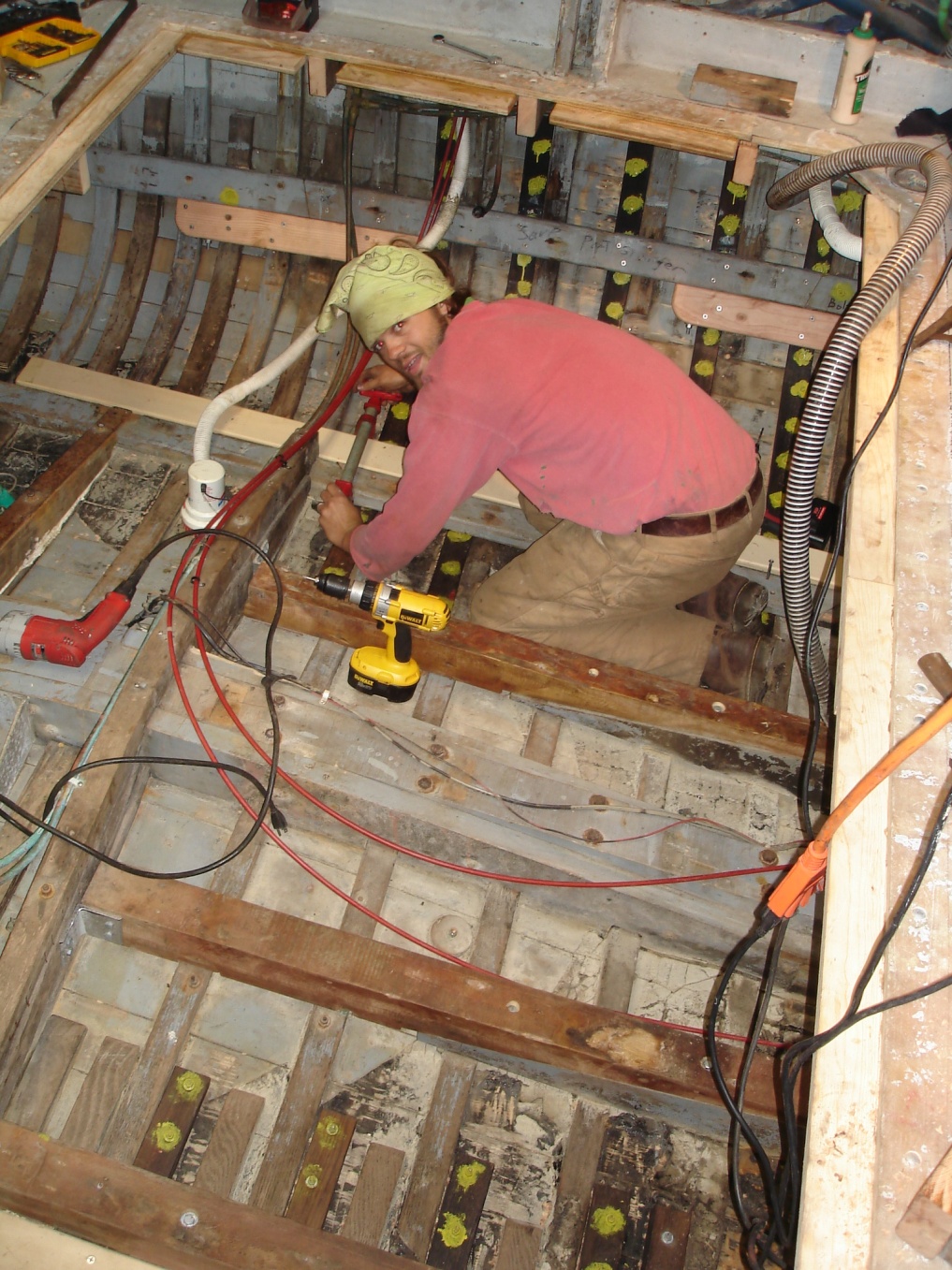 Example #2: at-sea accredited college field trips
teaching the next generation
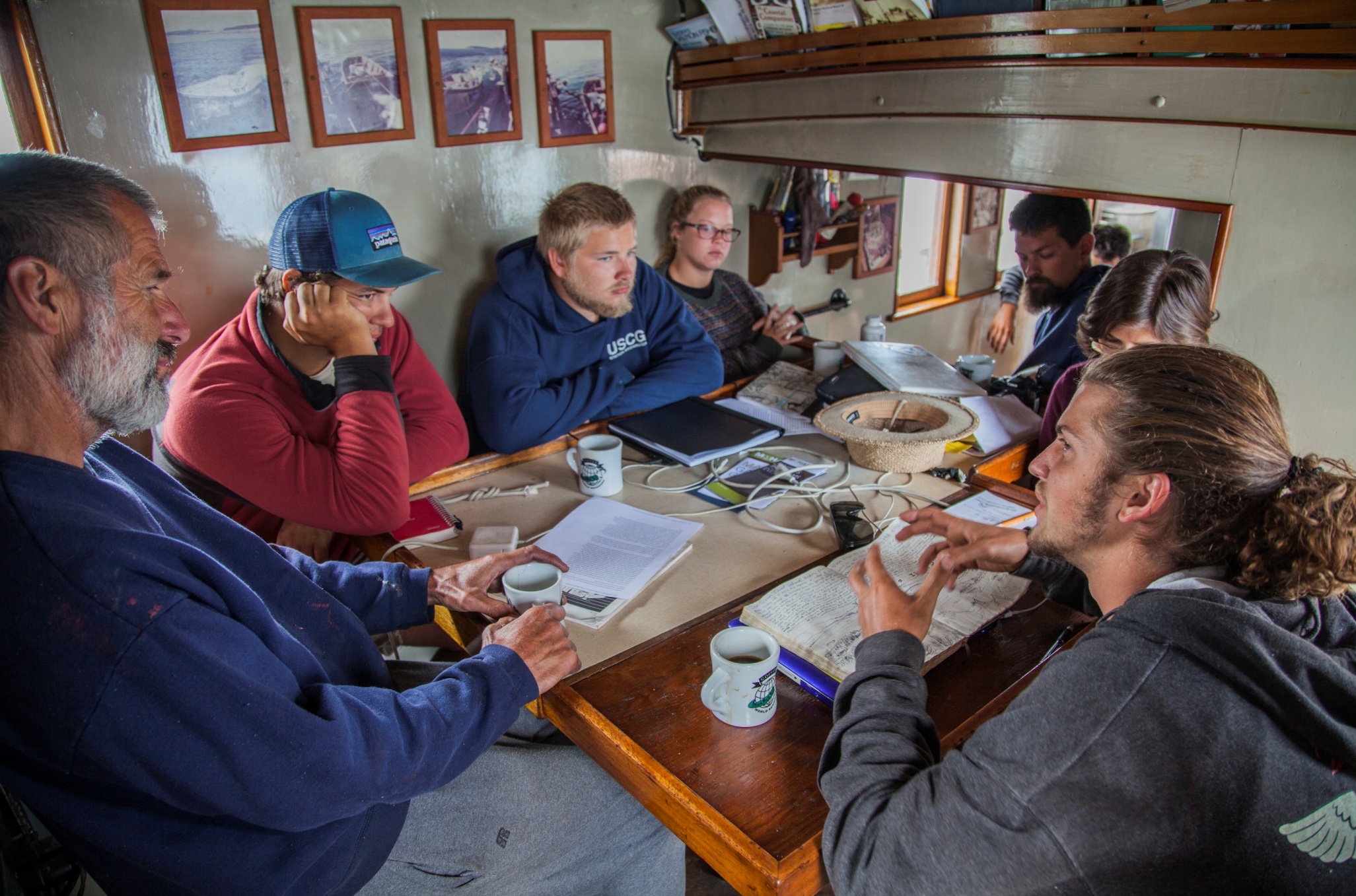 Society, Environment & the Sea: Reading the Currents
 college at-sea field experiences
passing on navigational skills
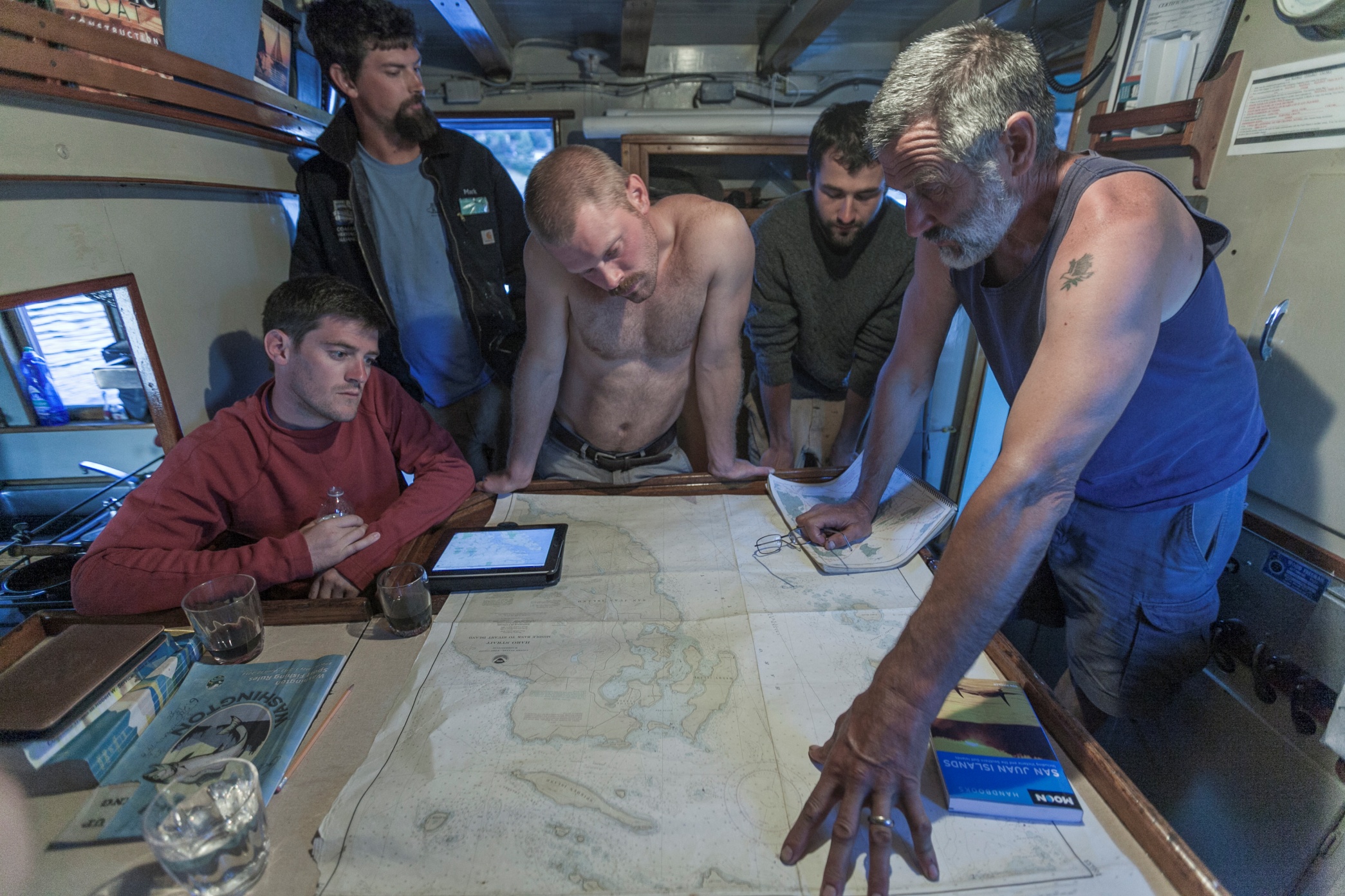 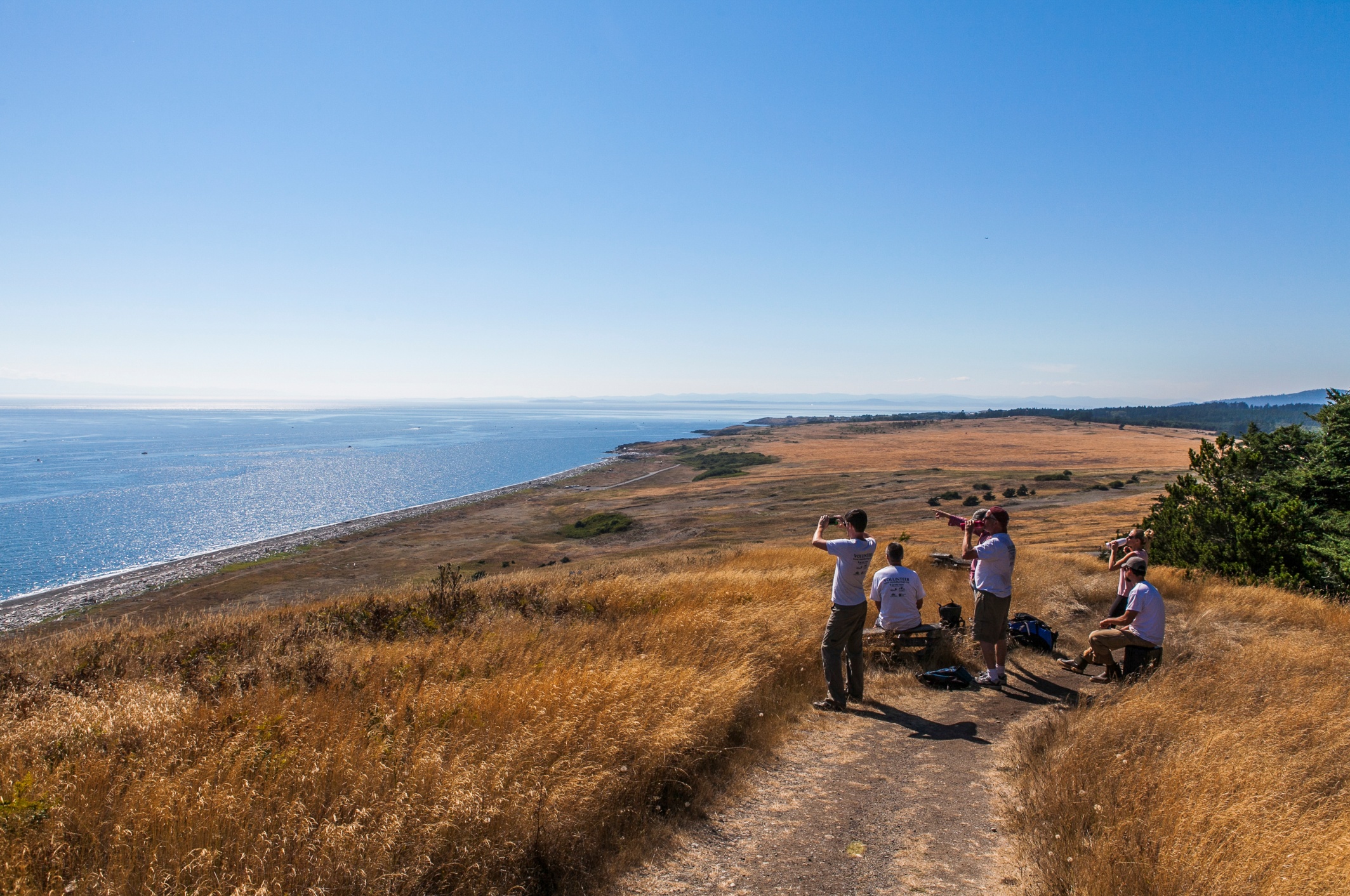 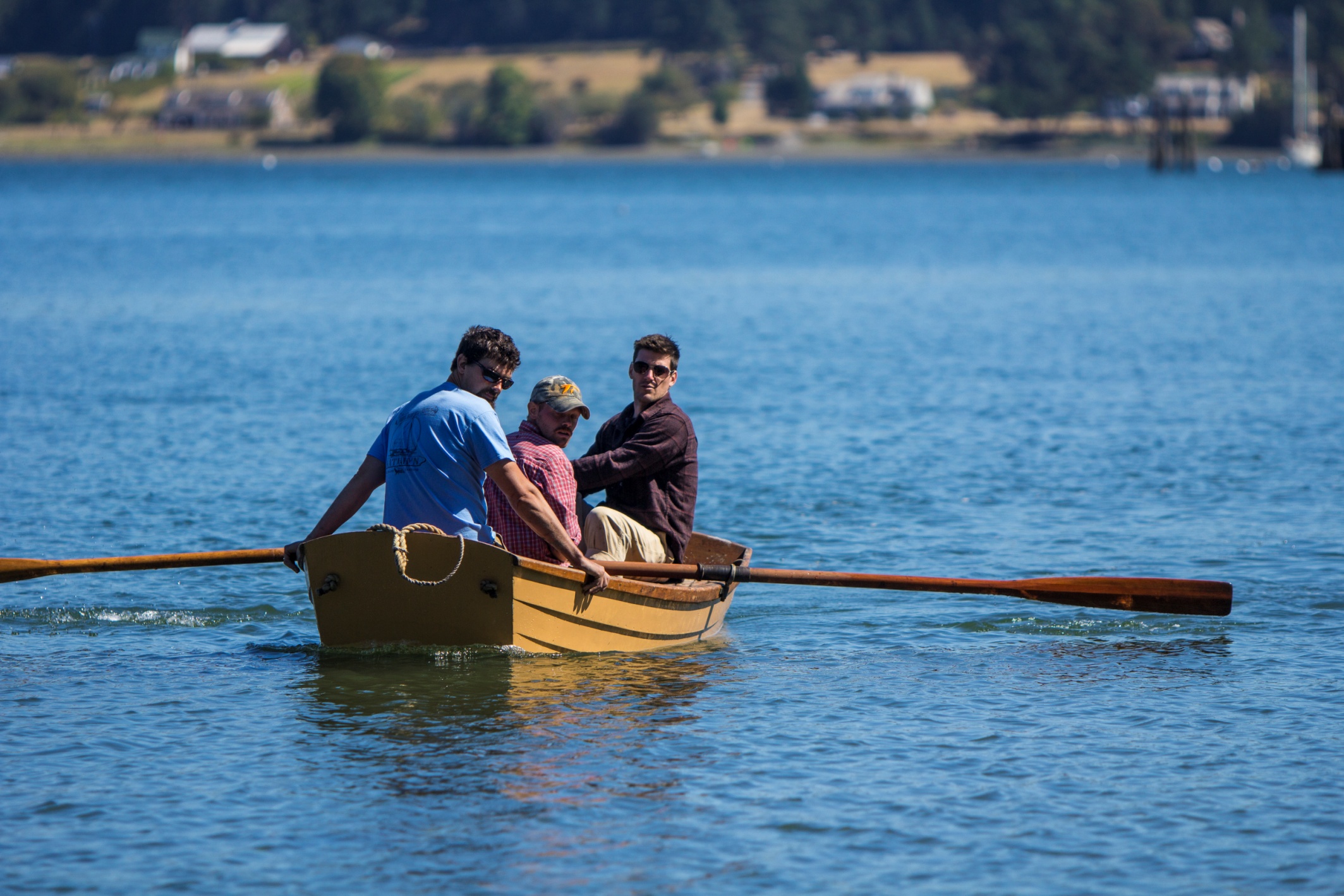 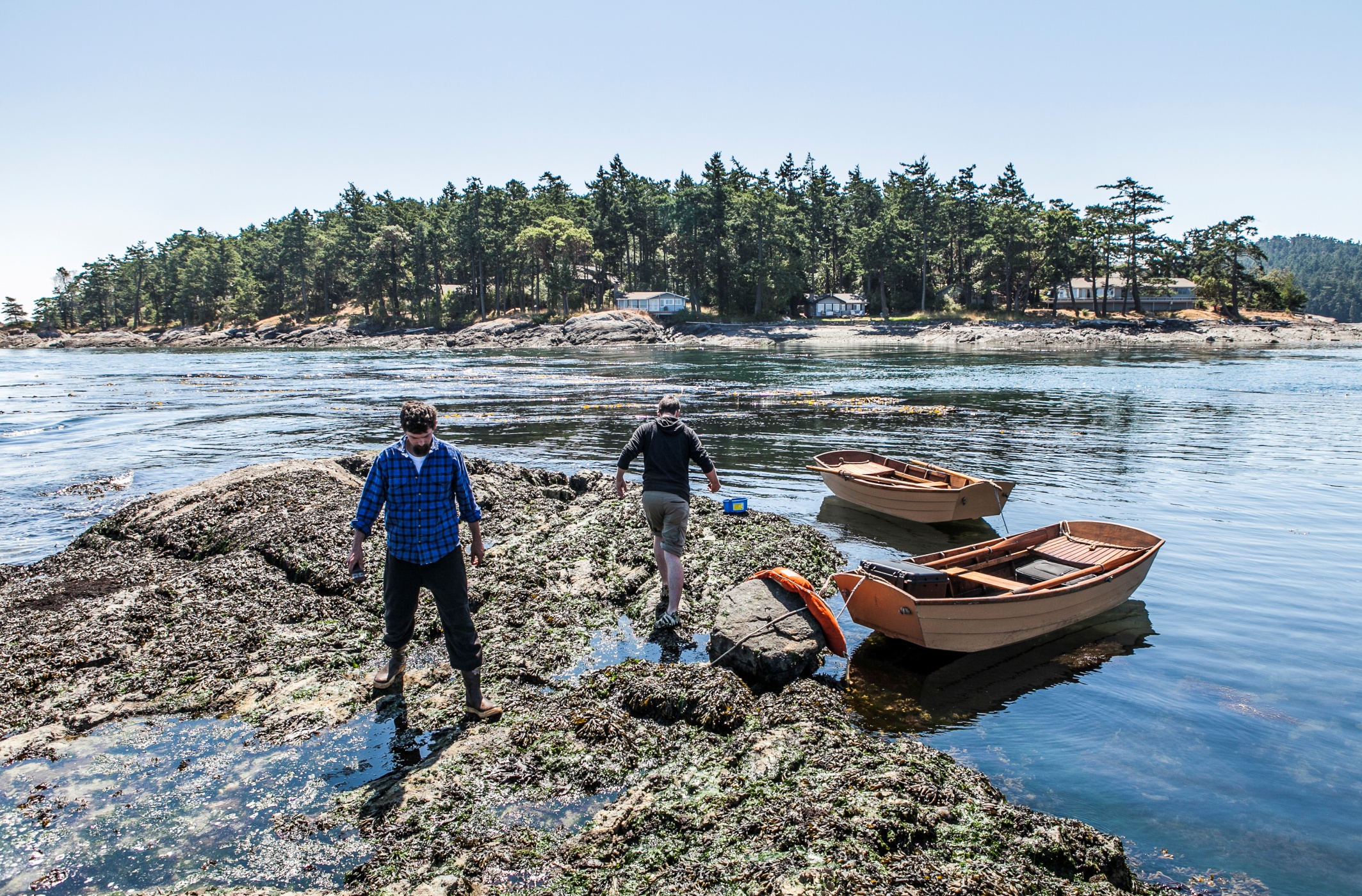 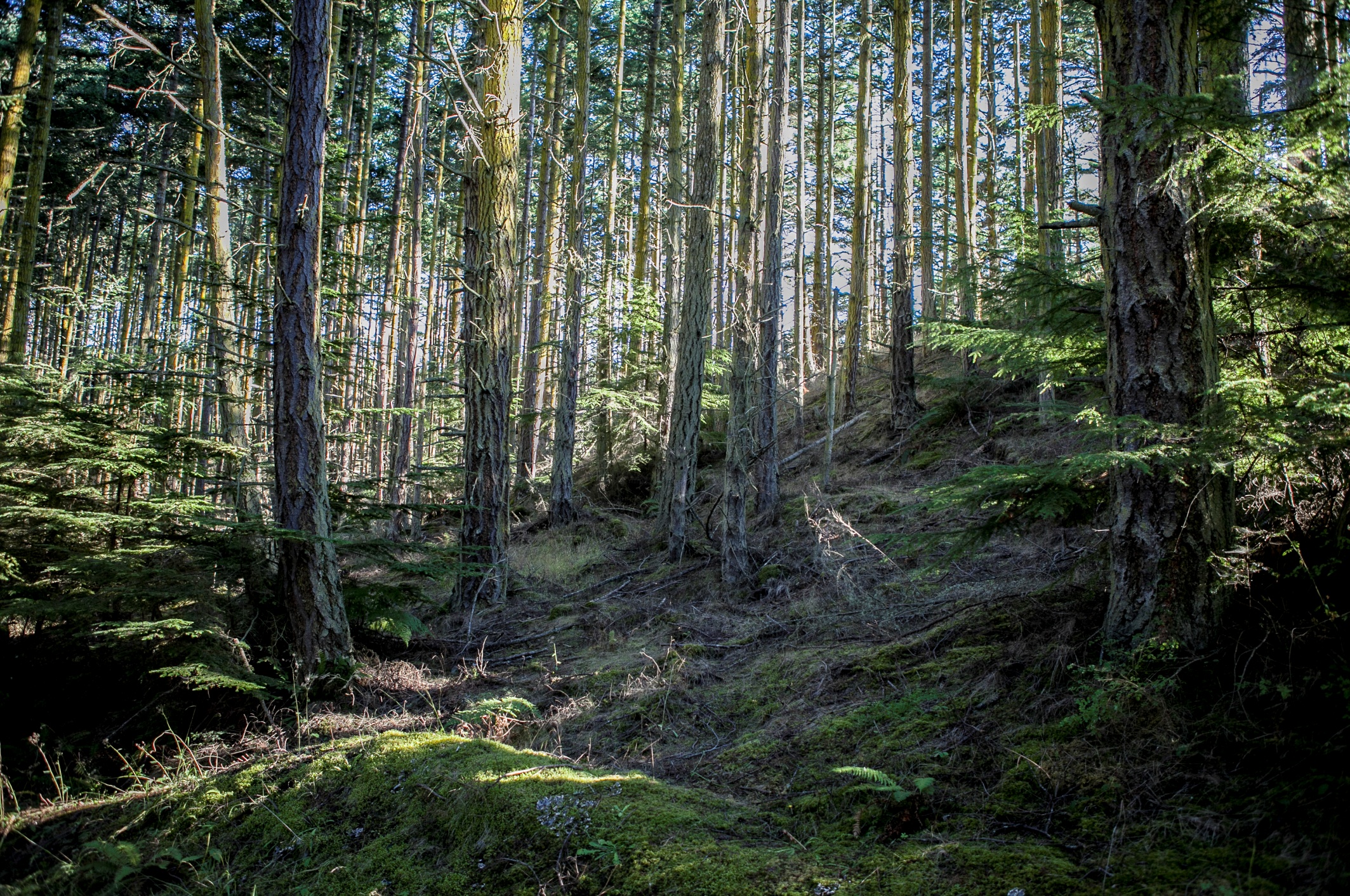 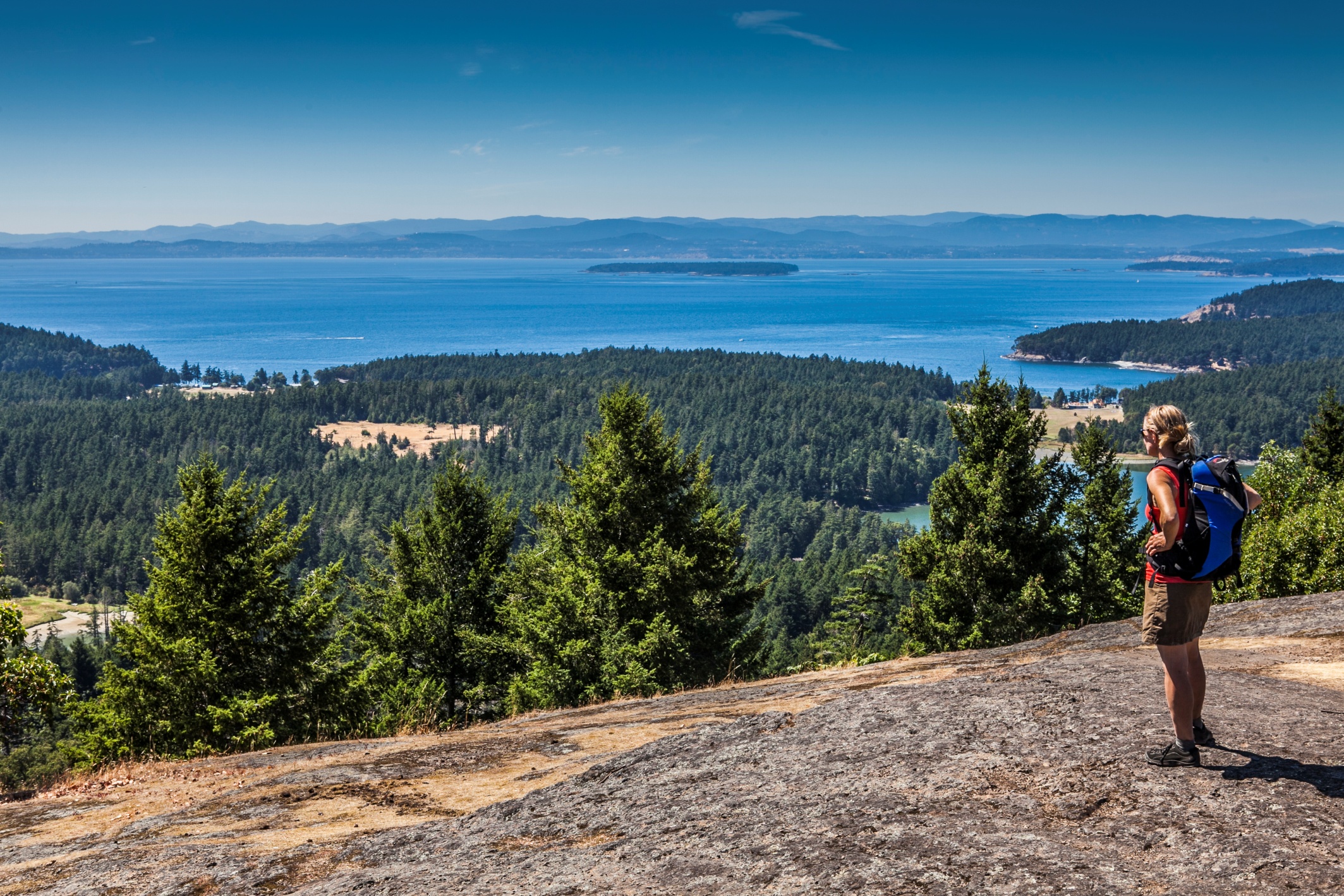 Example #3: prison inmate training & rehabilitation
reaching out to a new audience
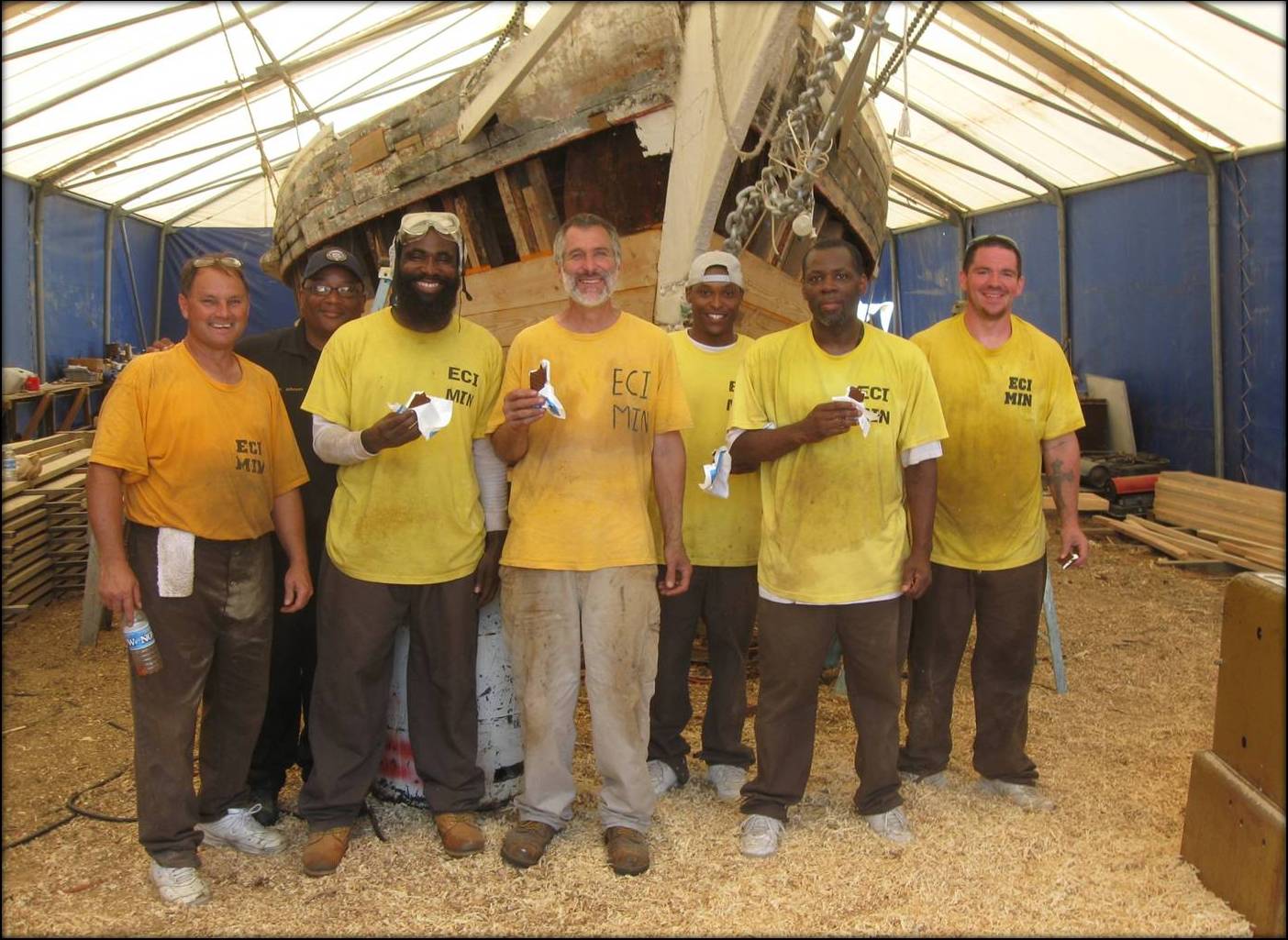 prisoners learning maritime skills & restoring historic vessels
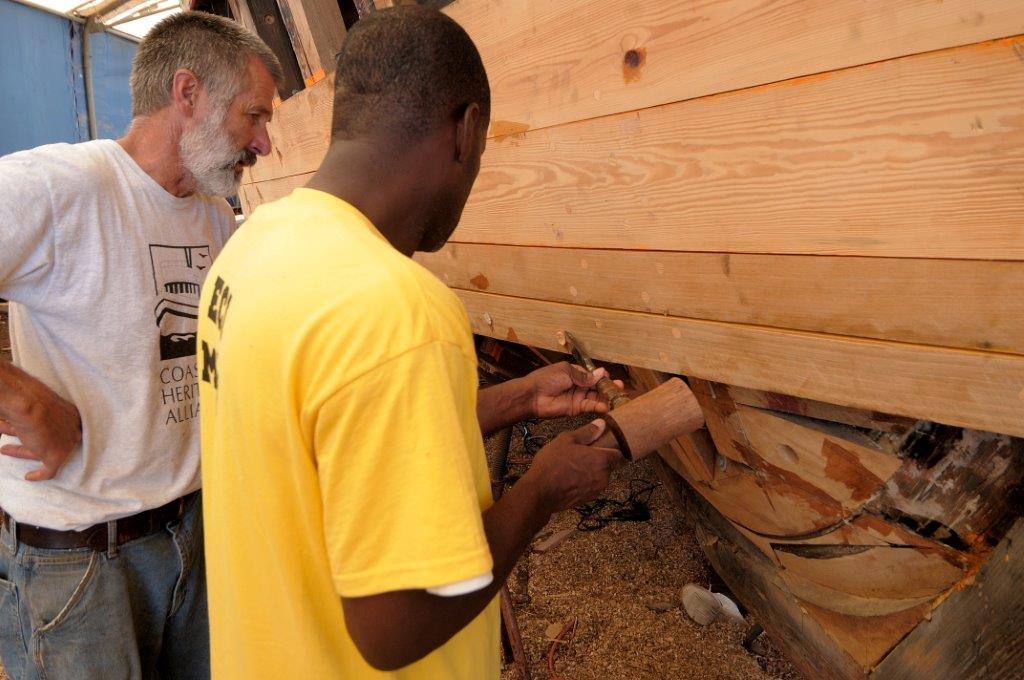 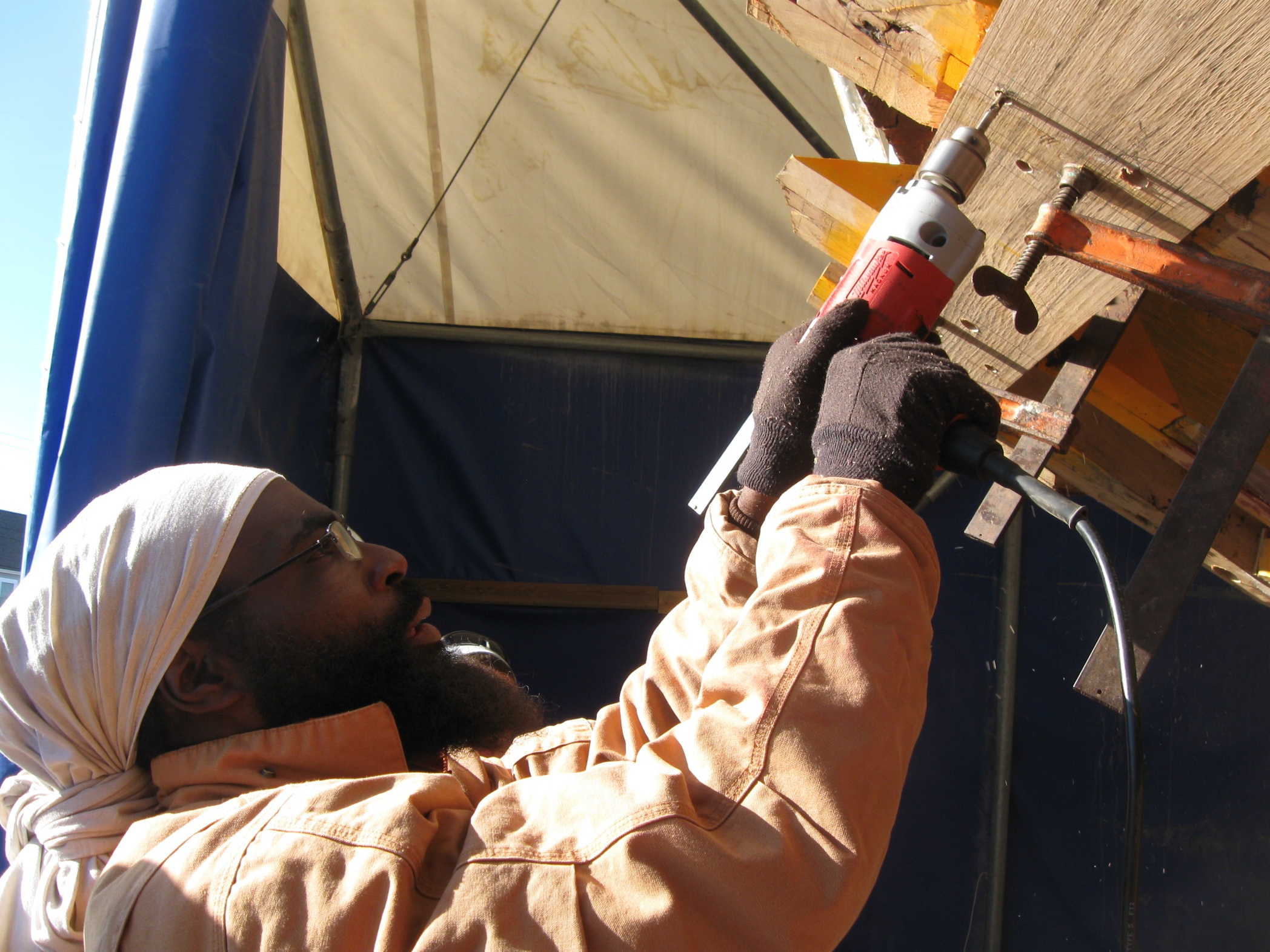 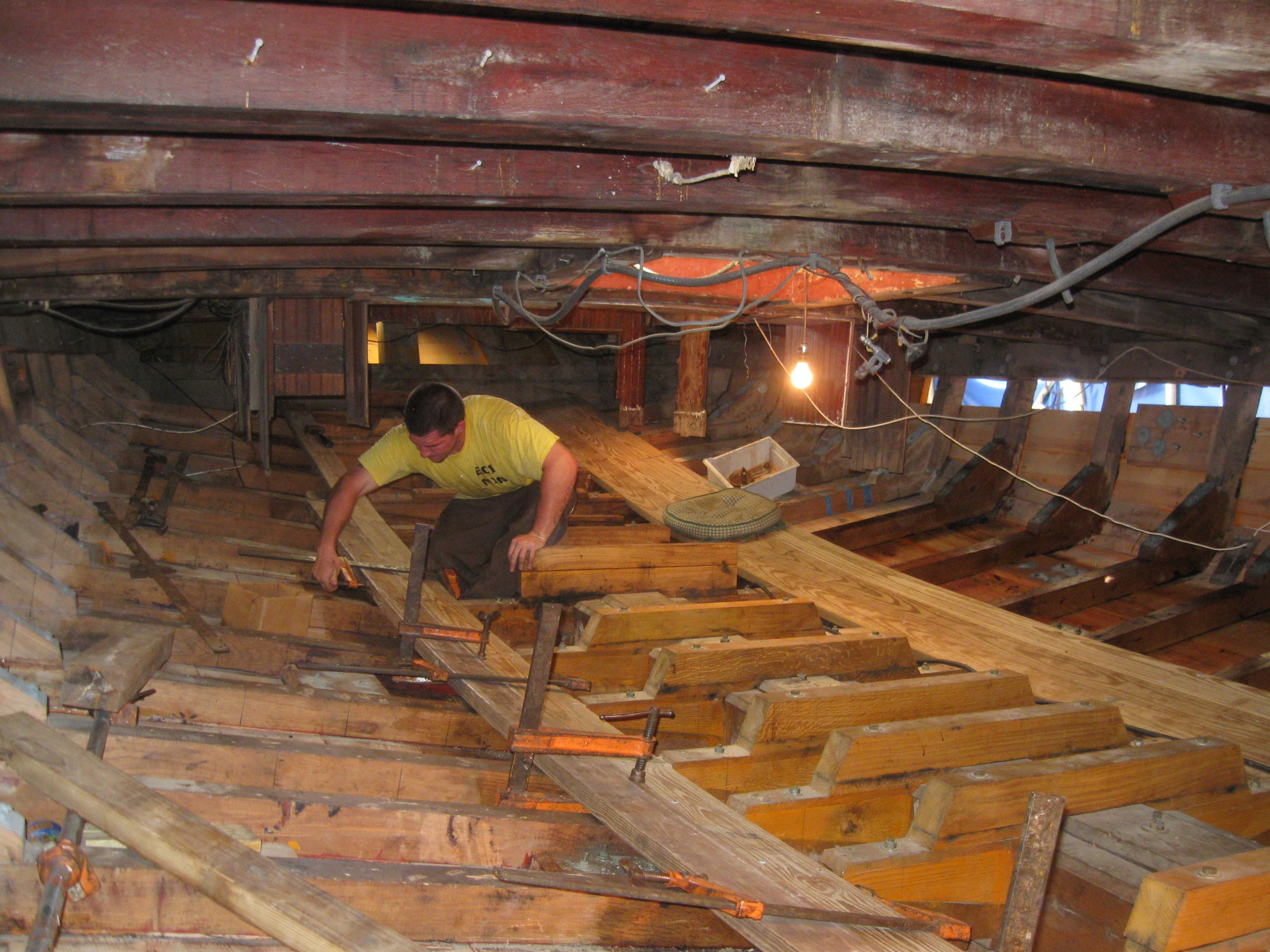 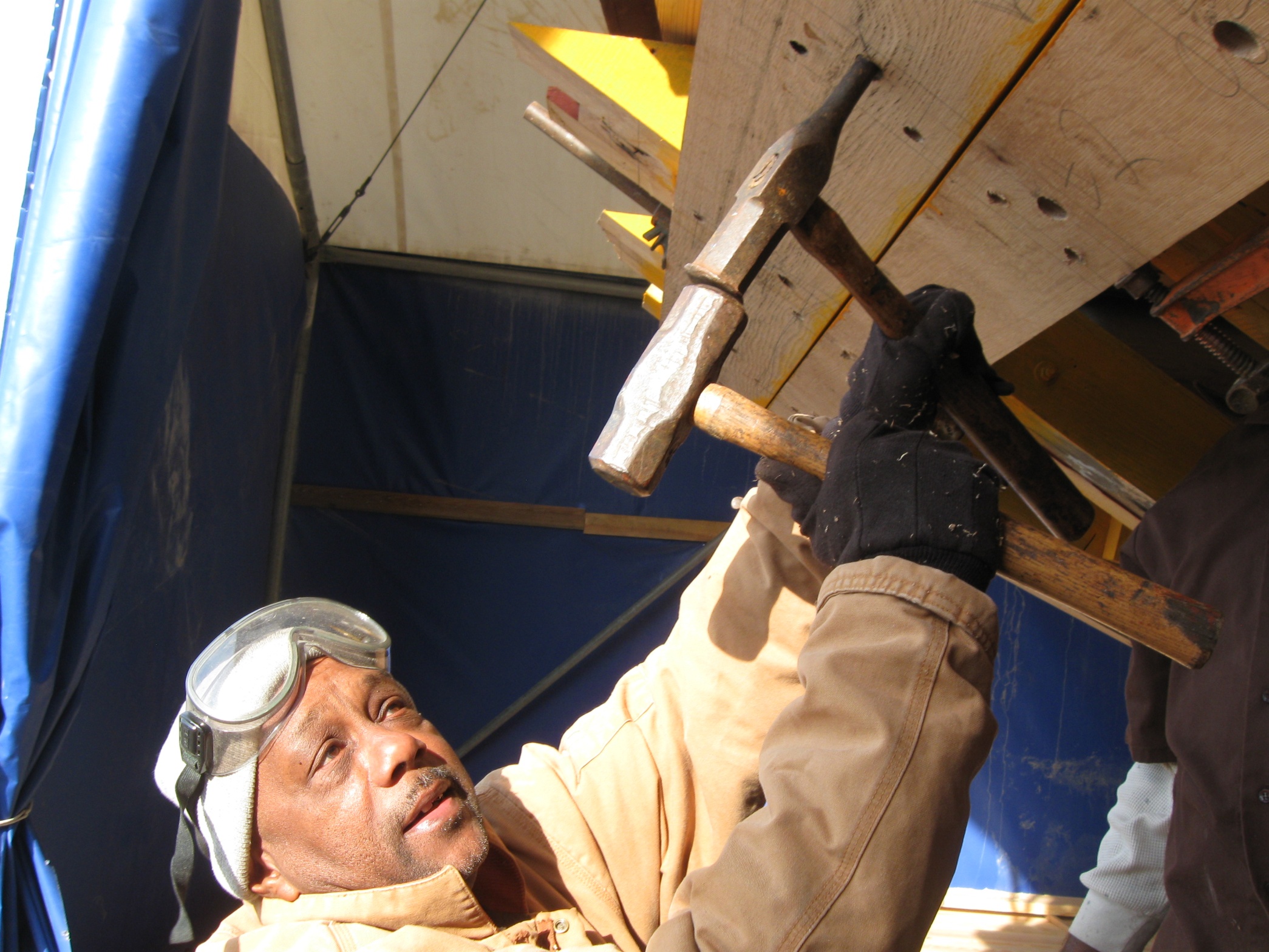 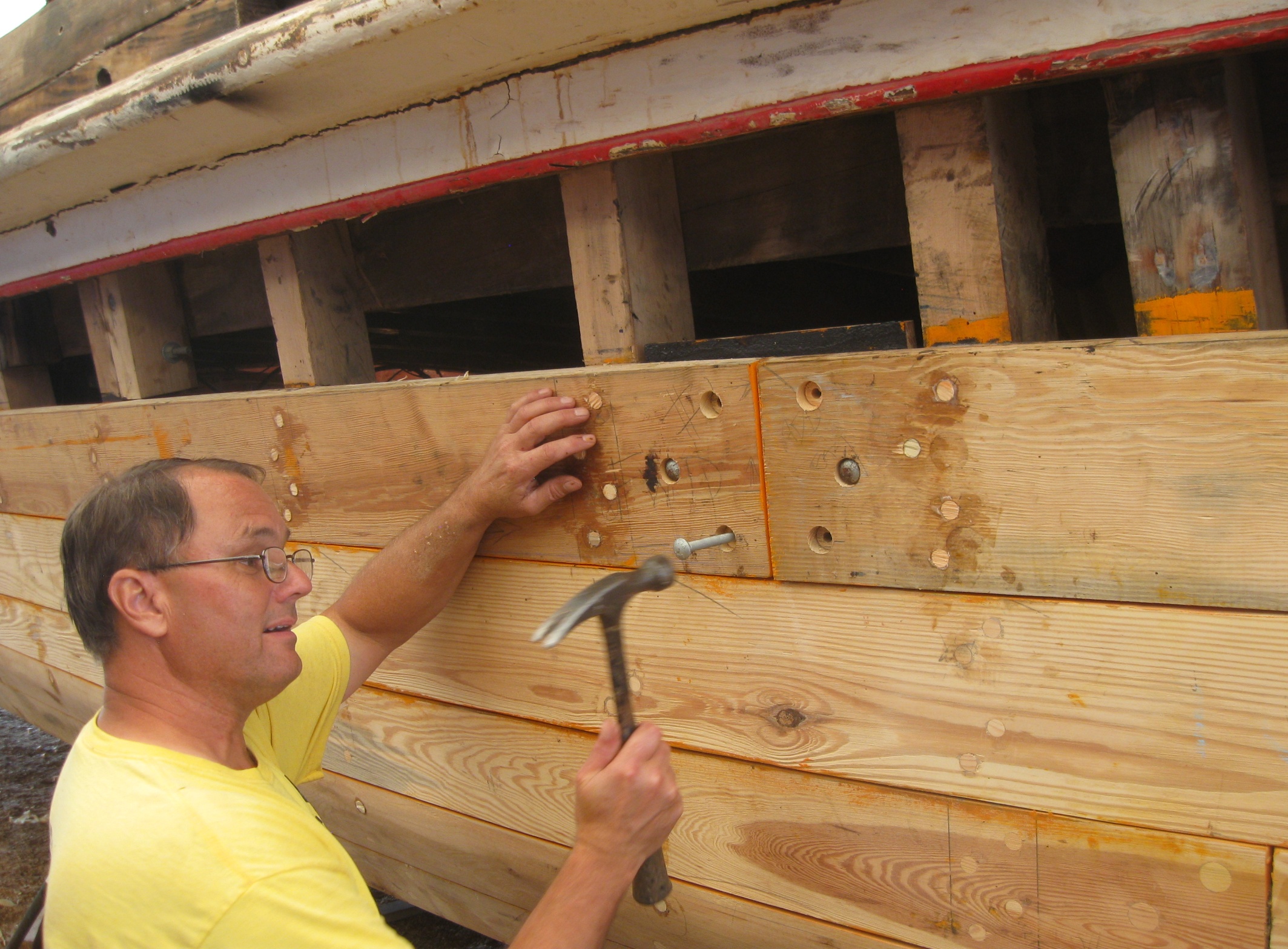 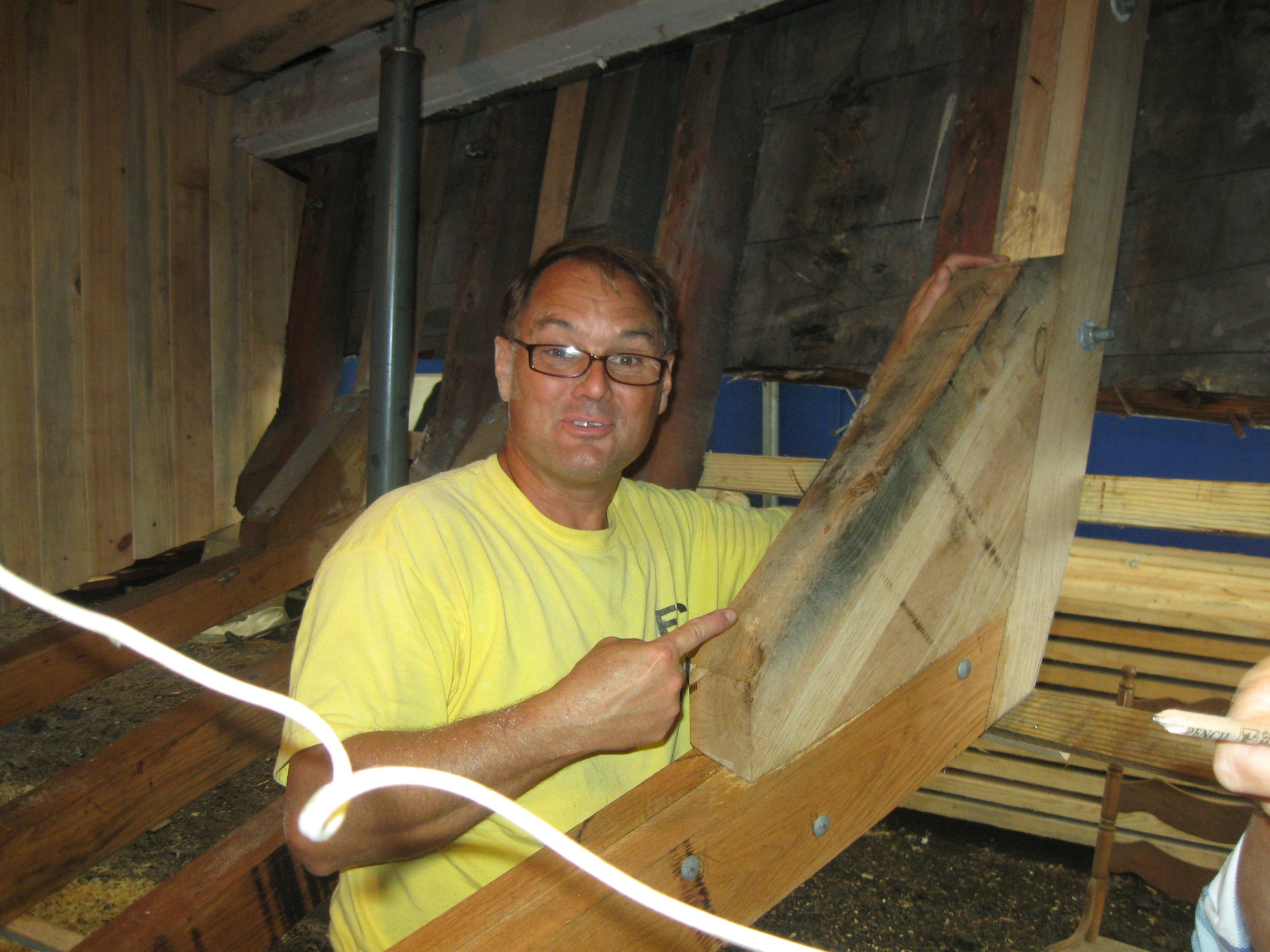 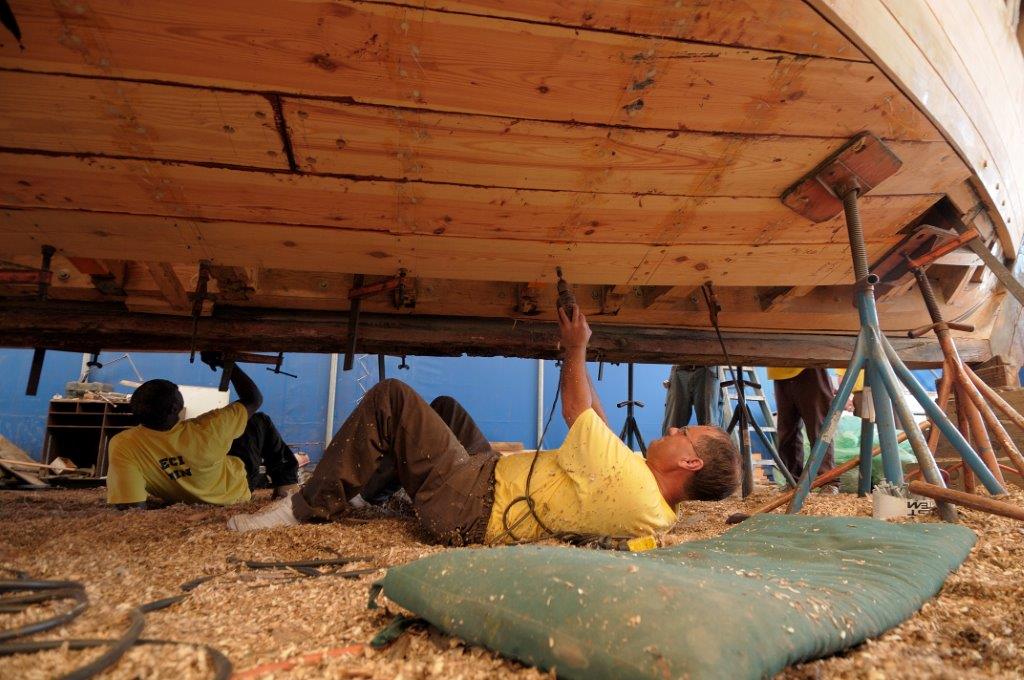 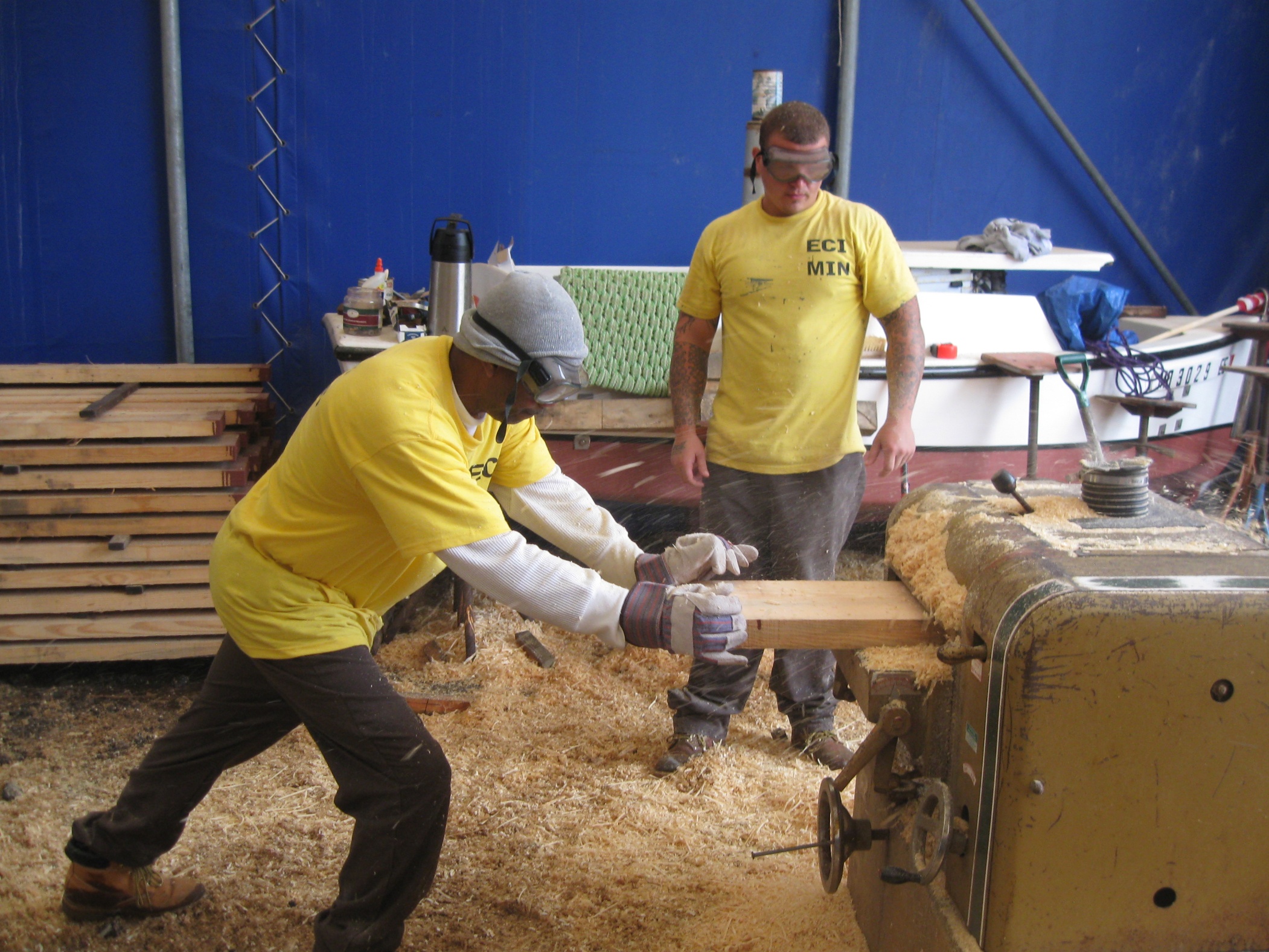 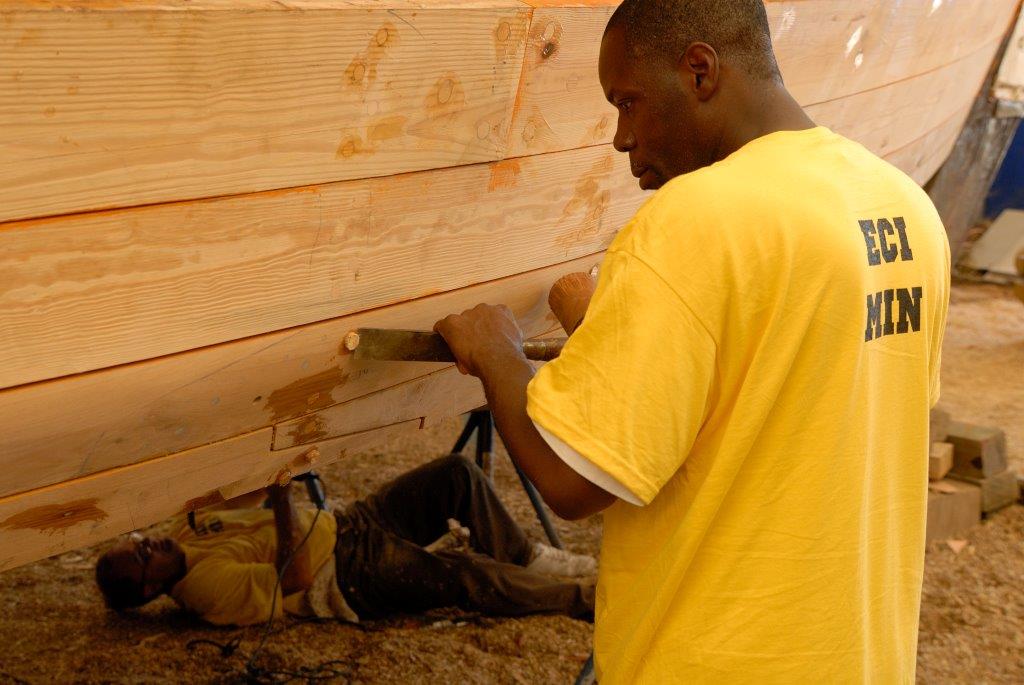 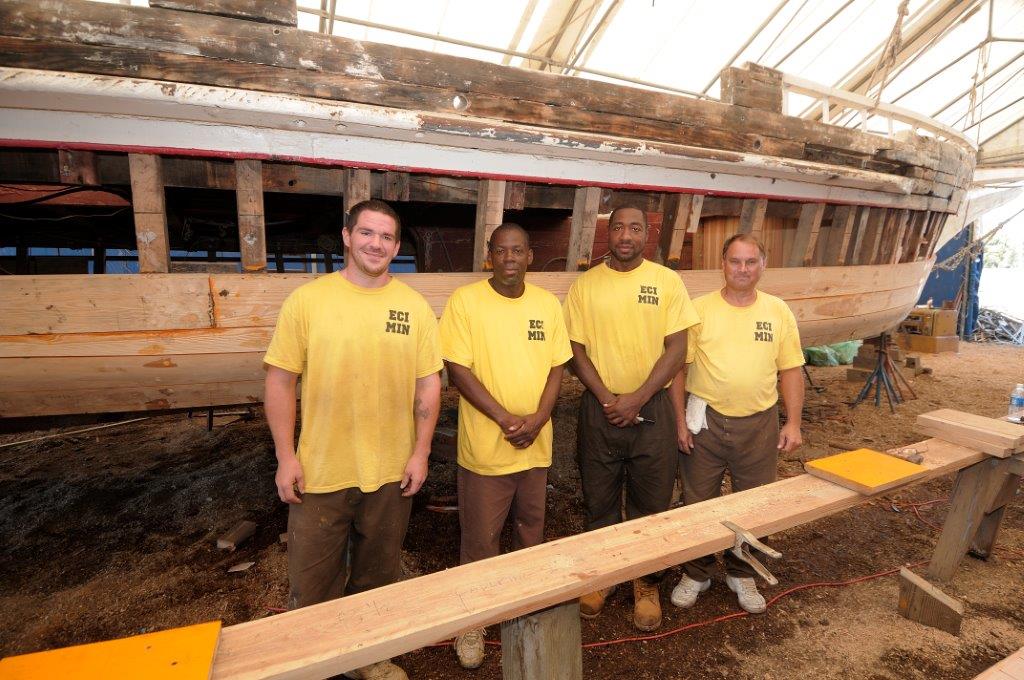 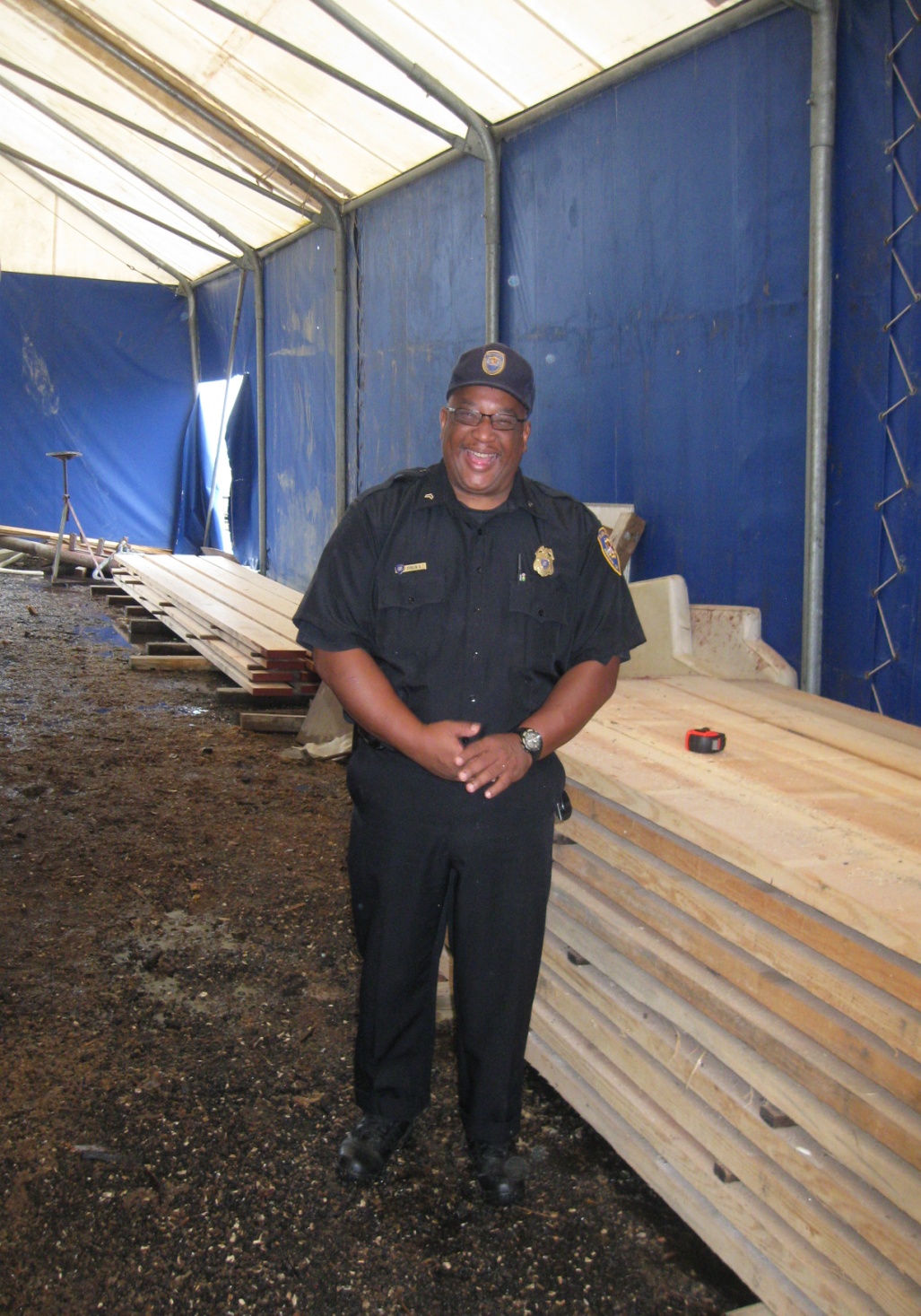 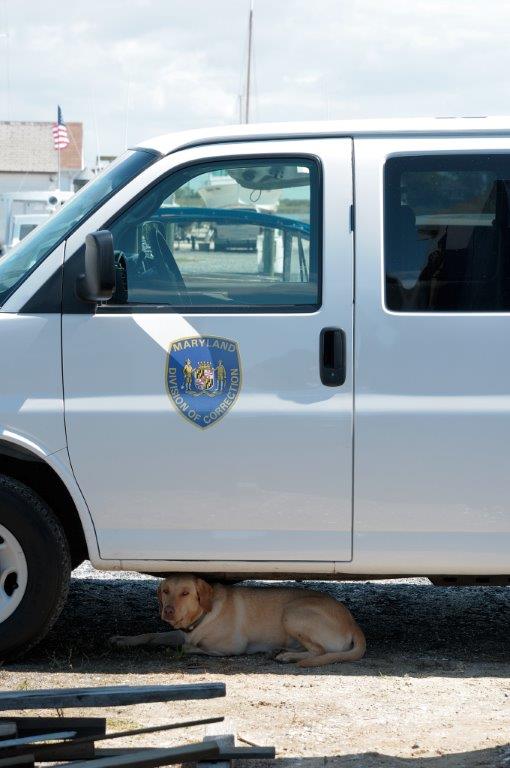 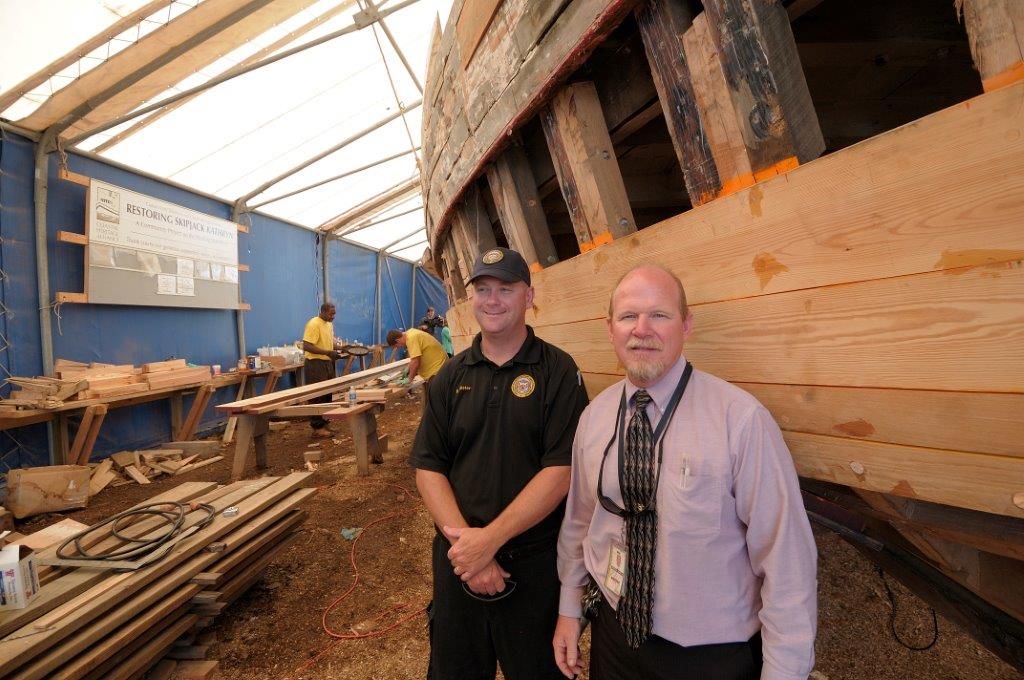 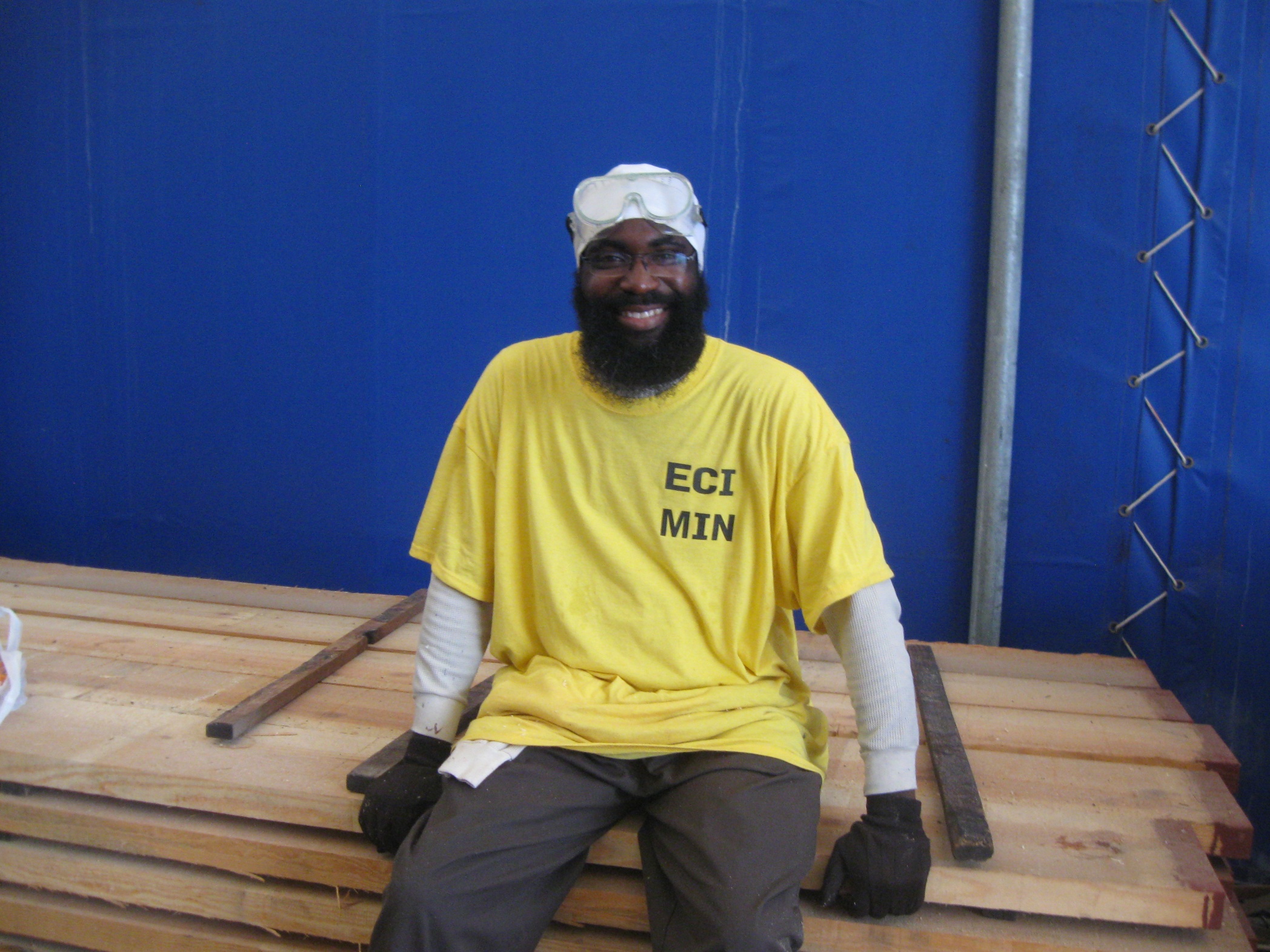 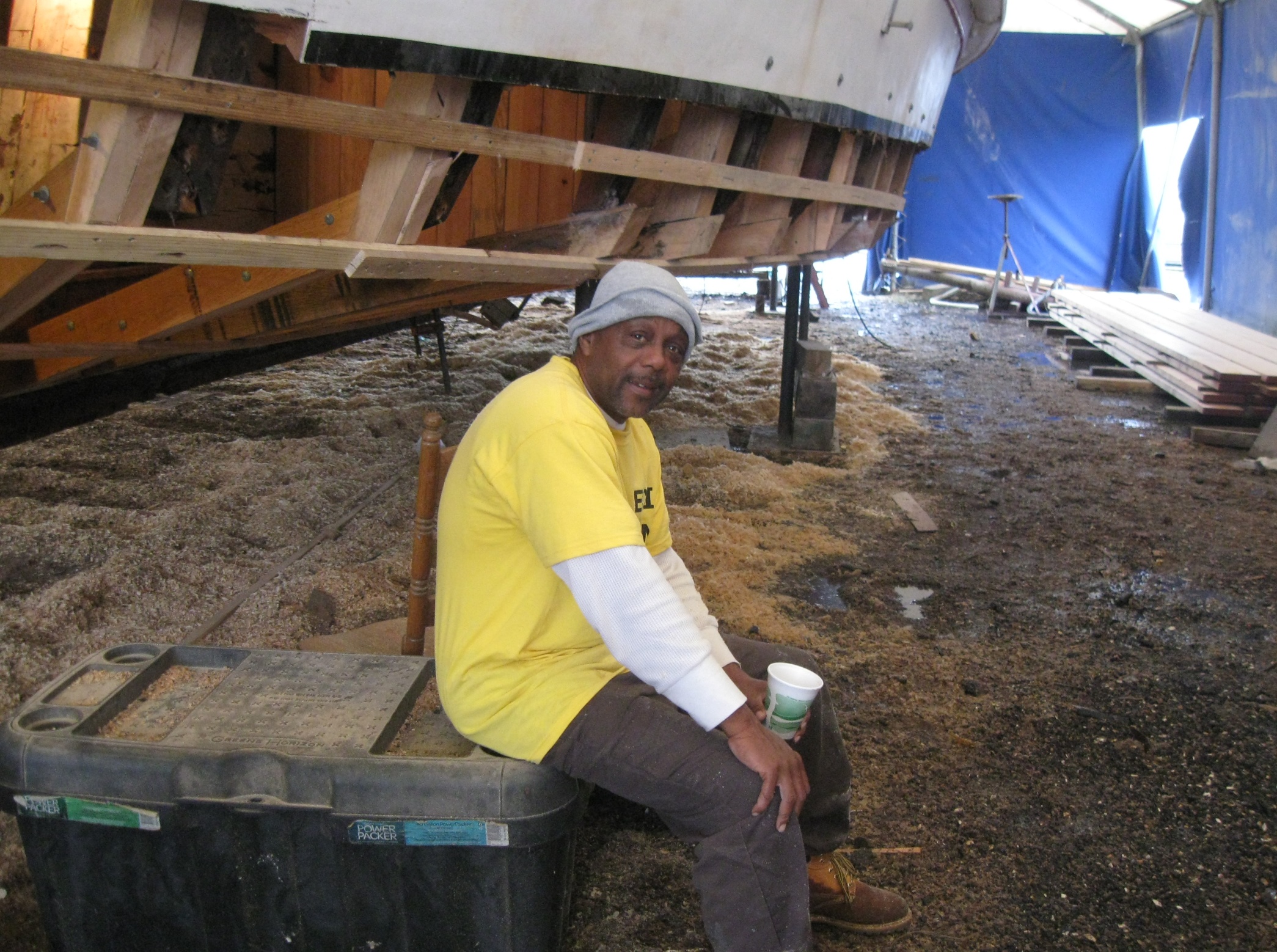 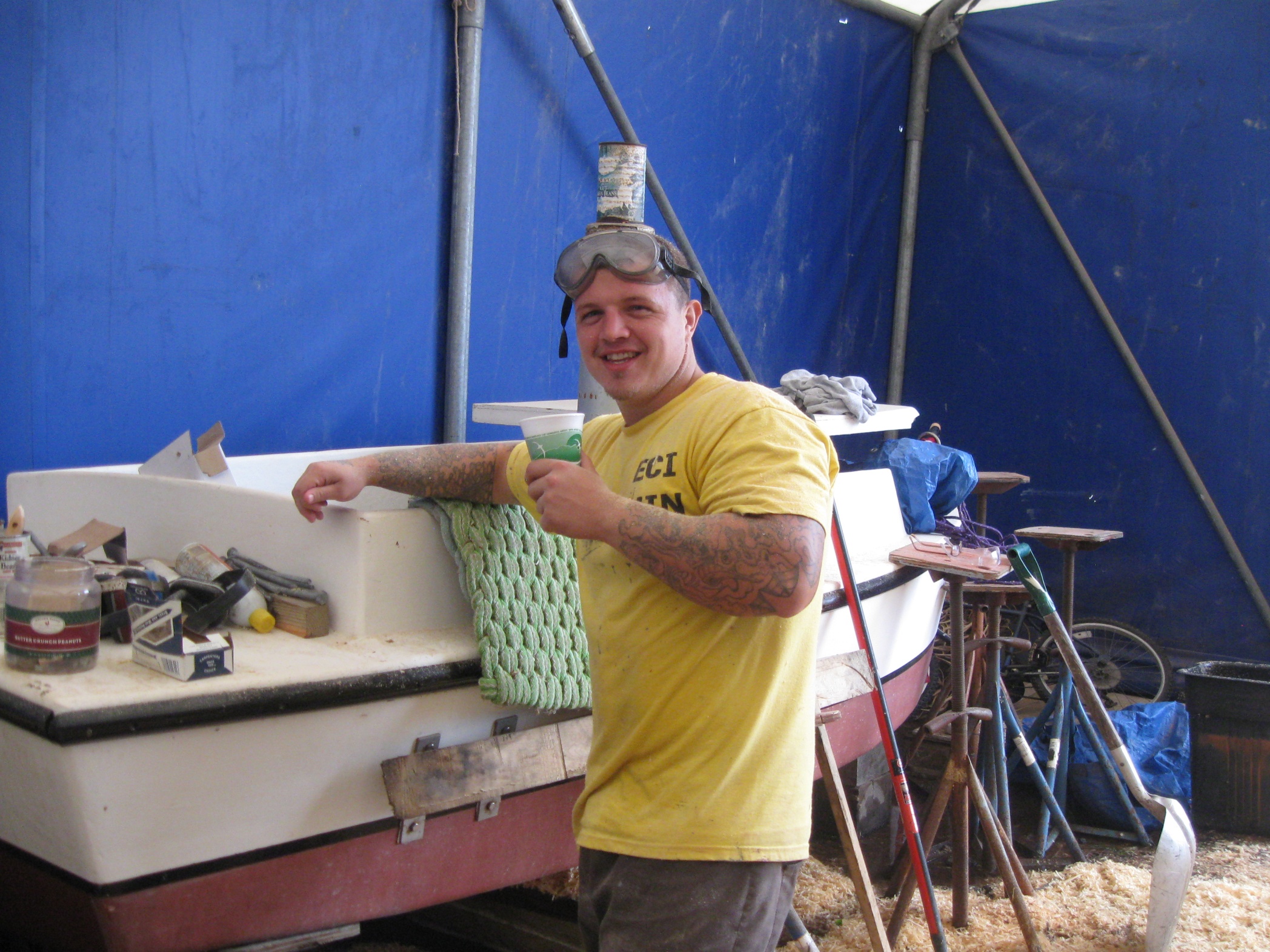 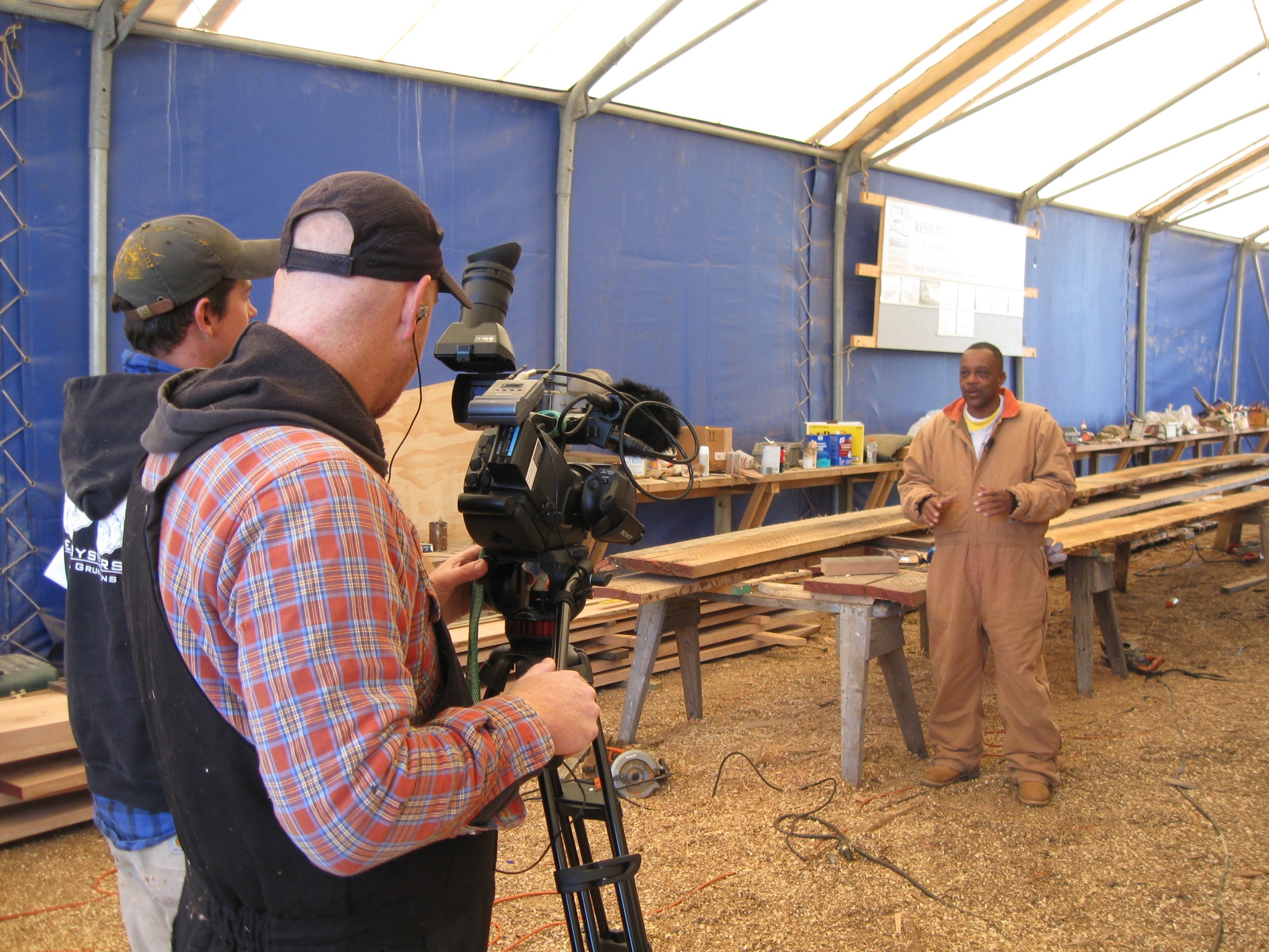 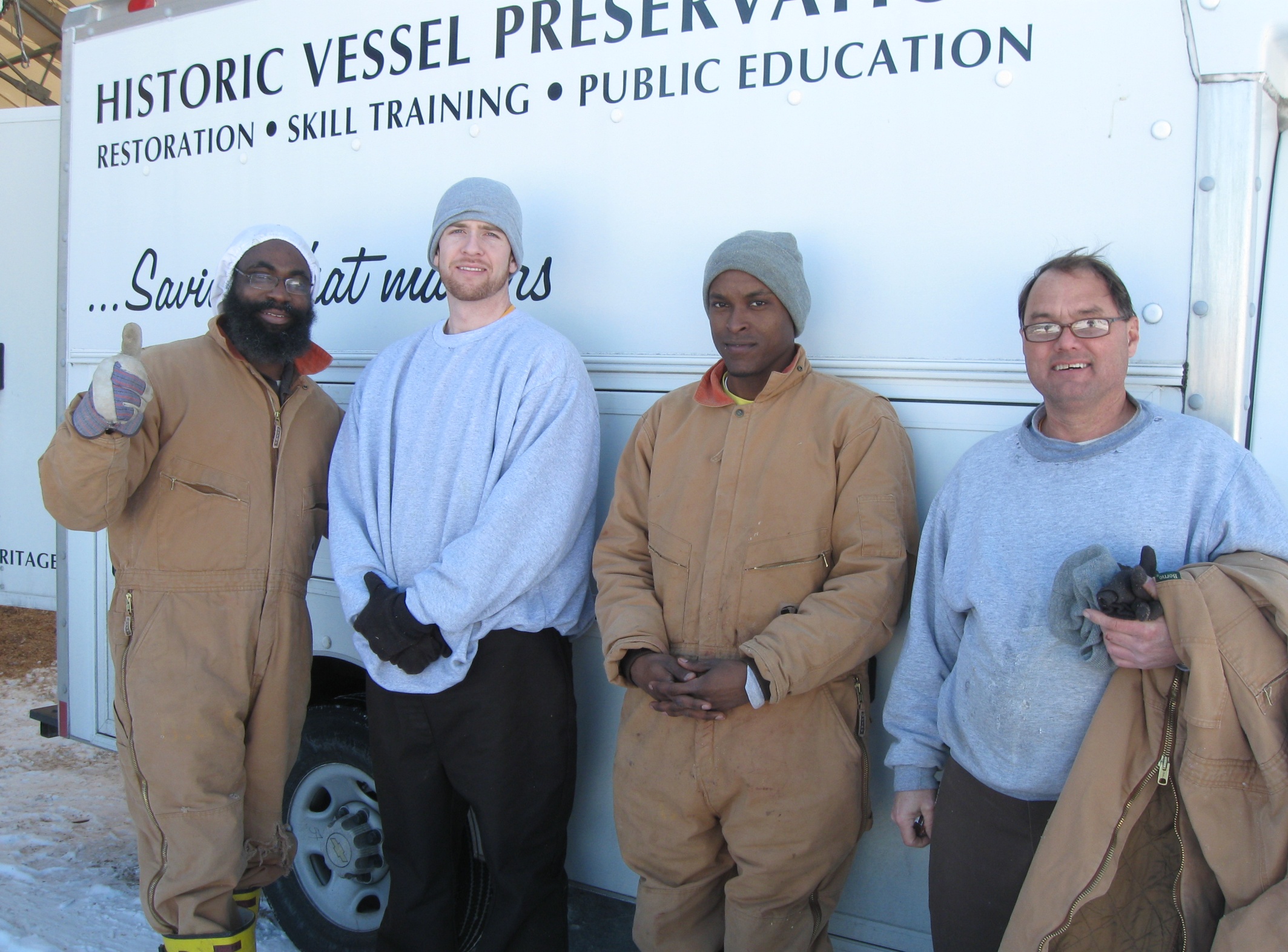 Example #4: traveling skill exhibitions for kids
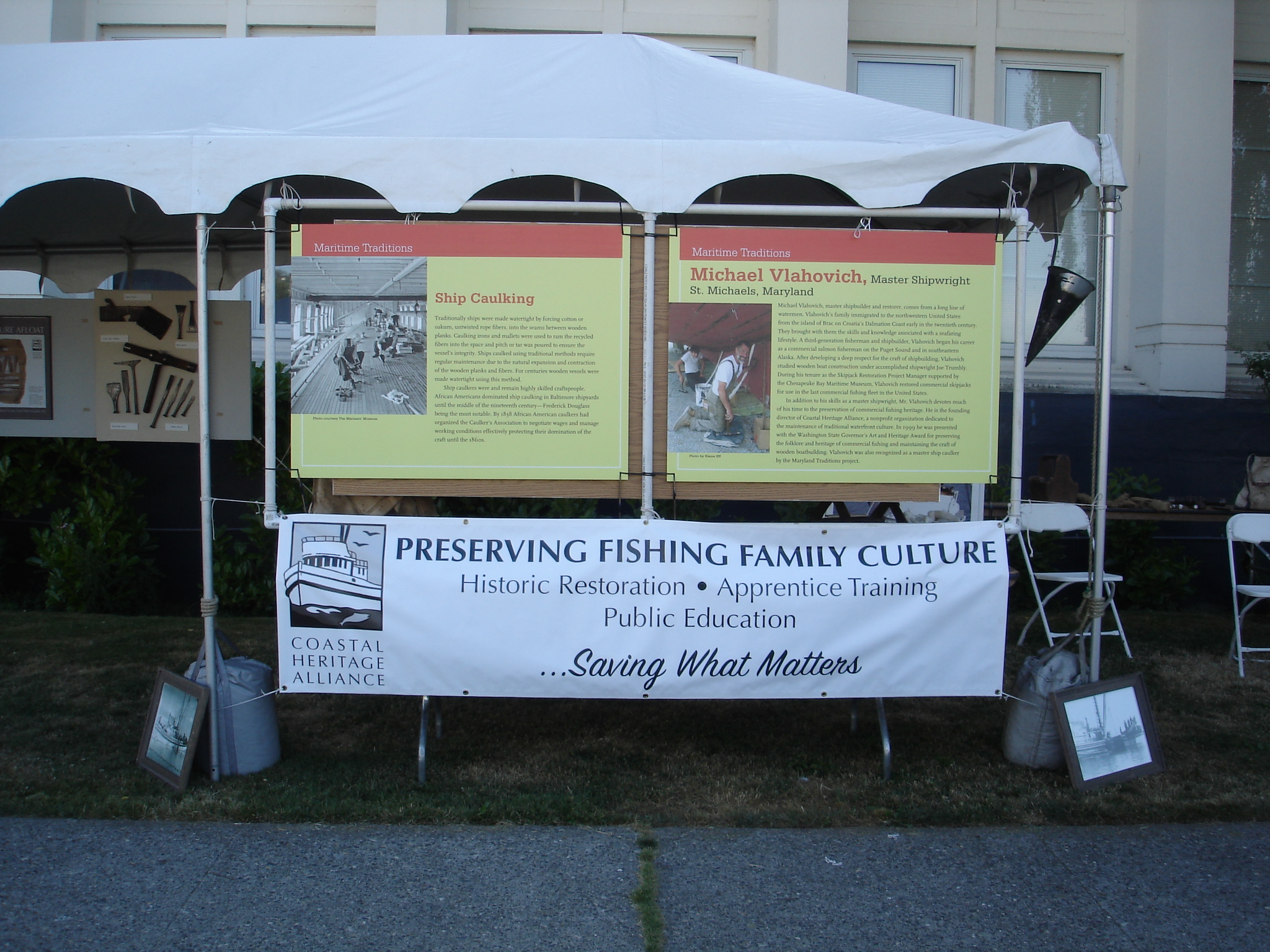 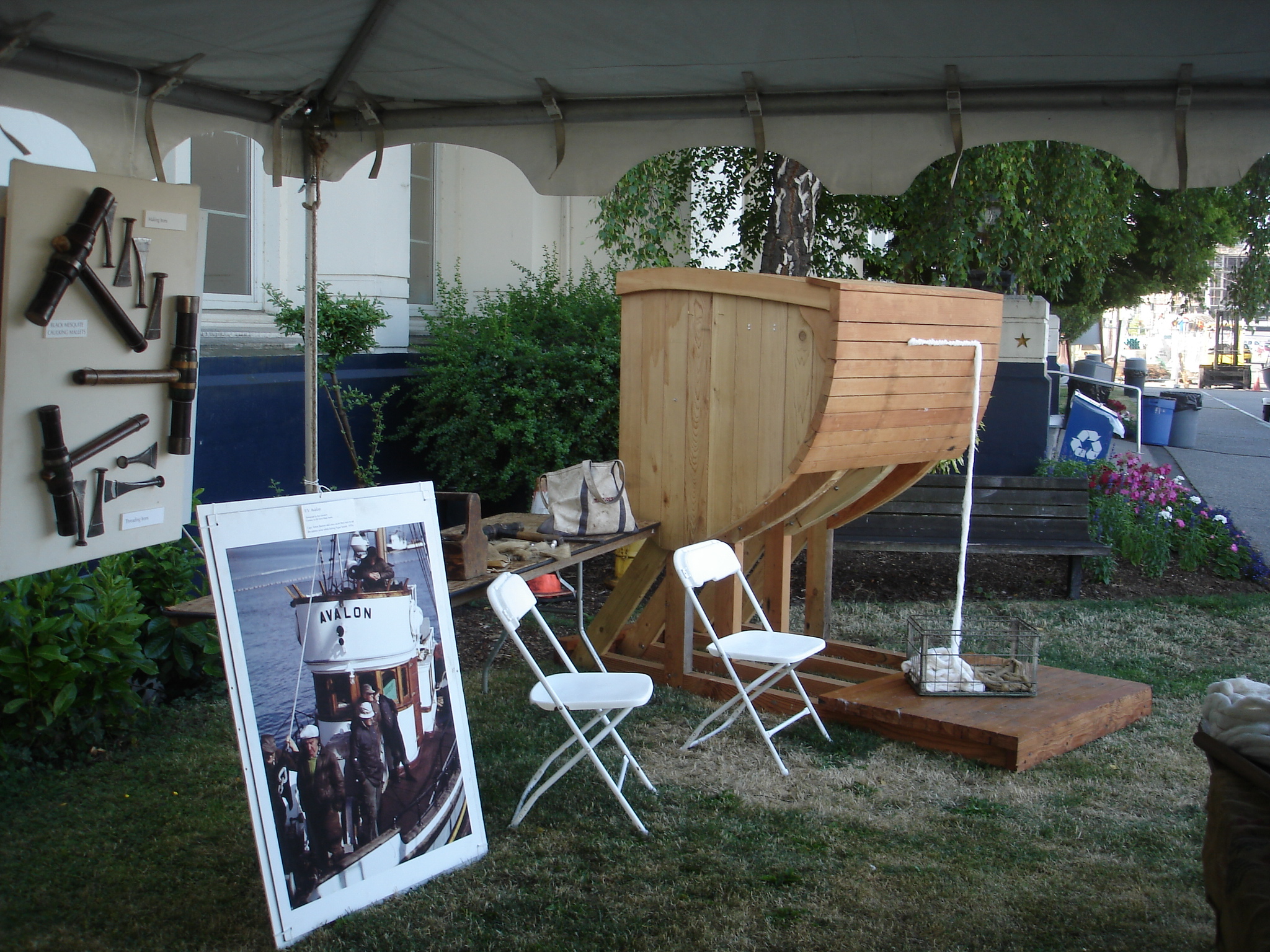 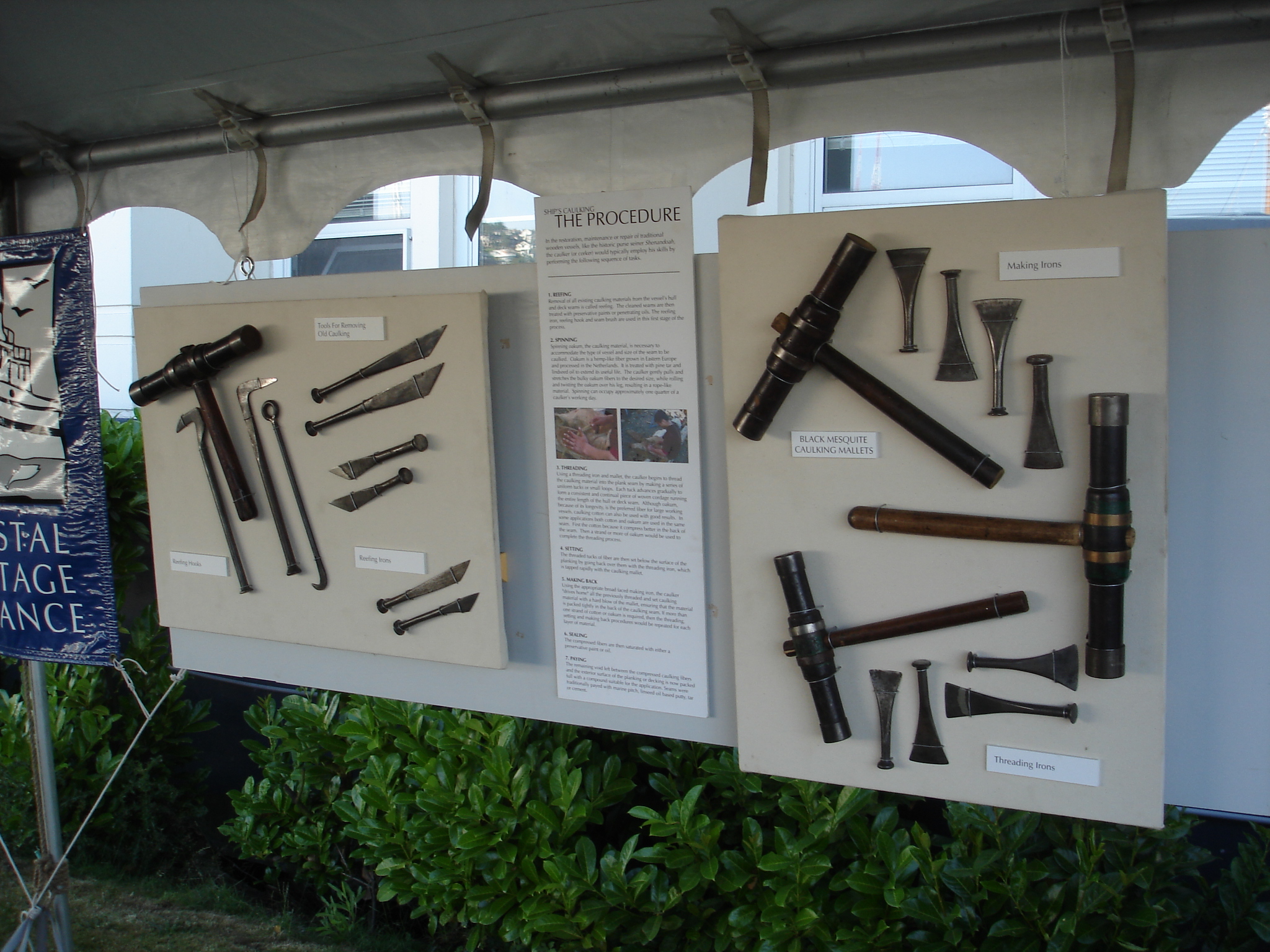 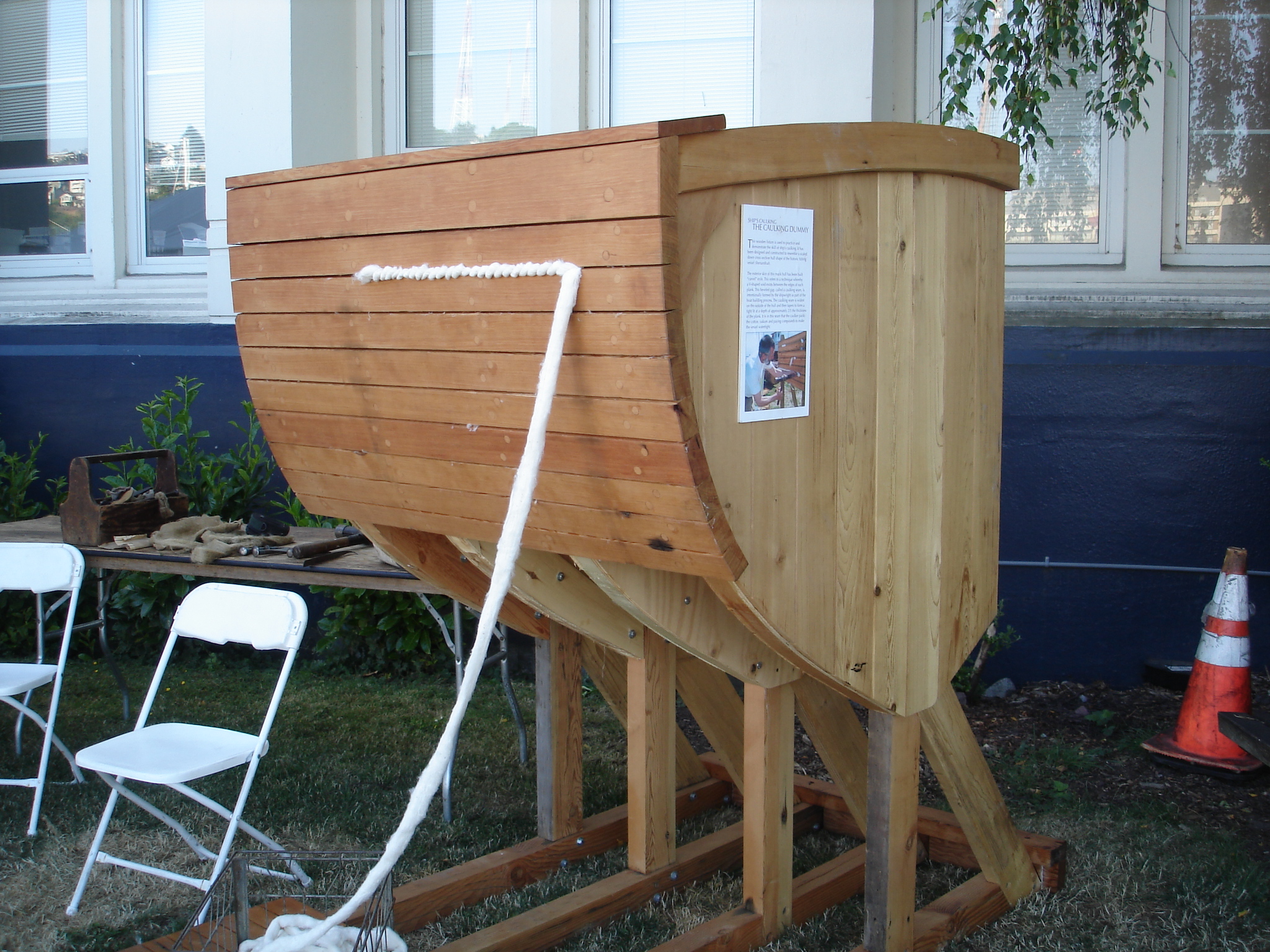 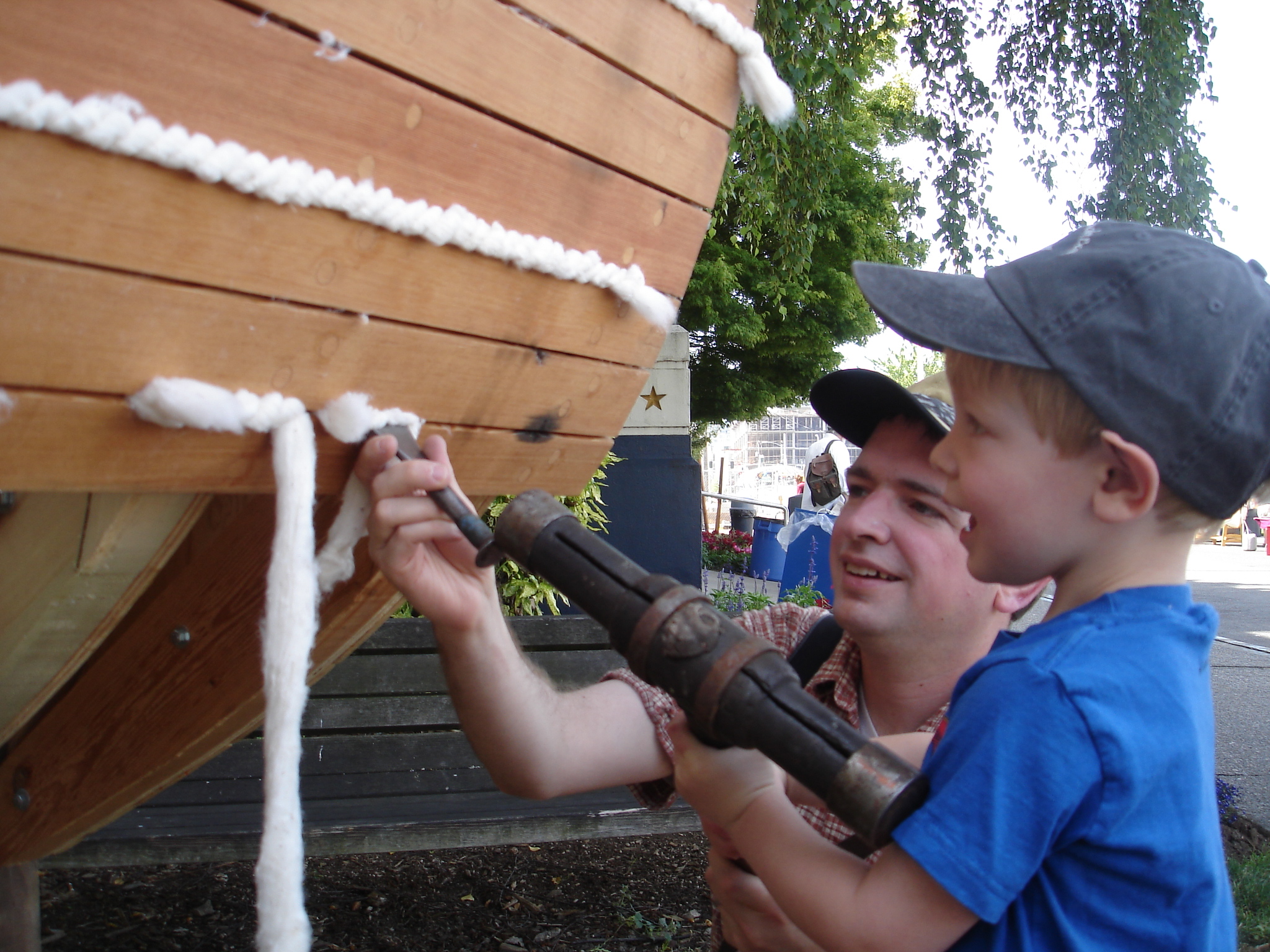 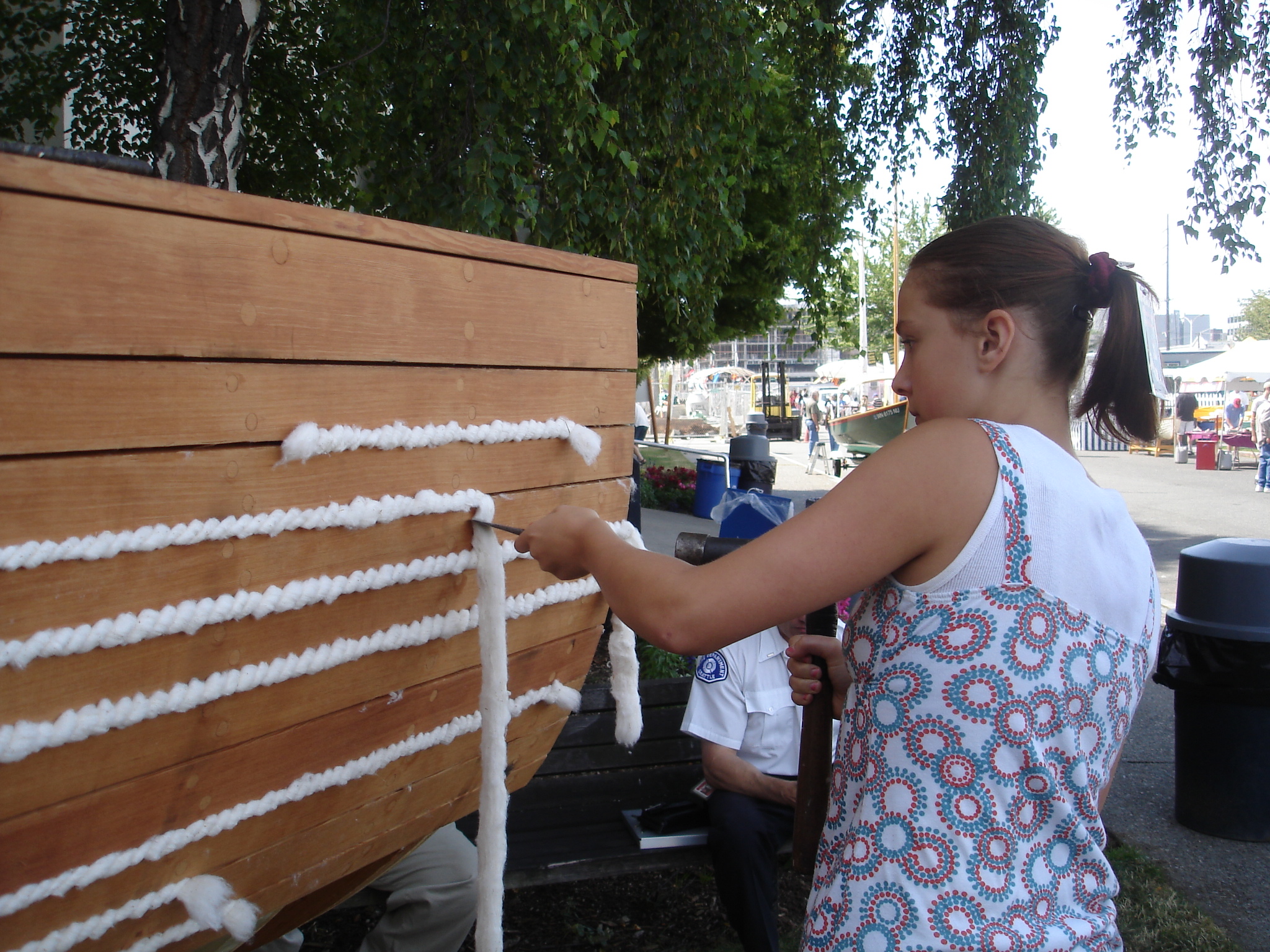 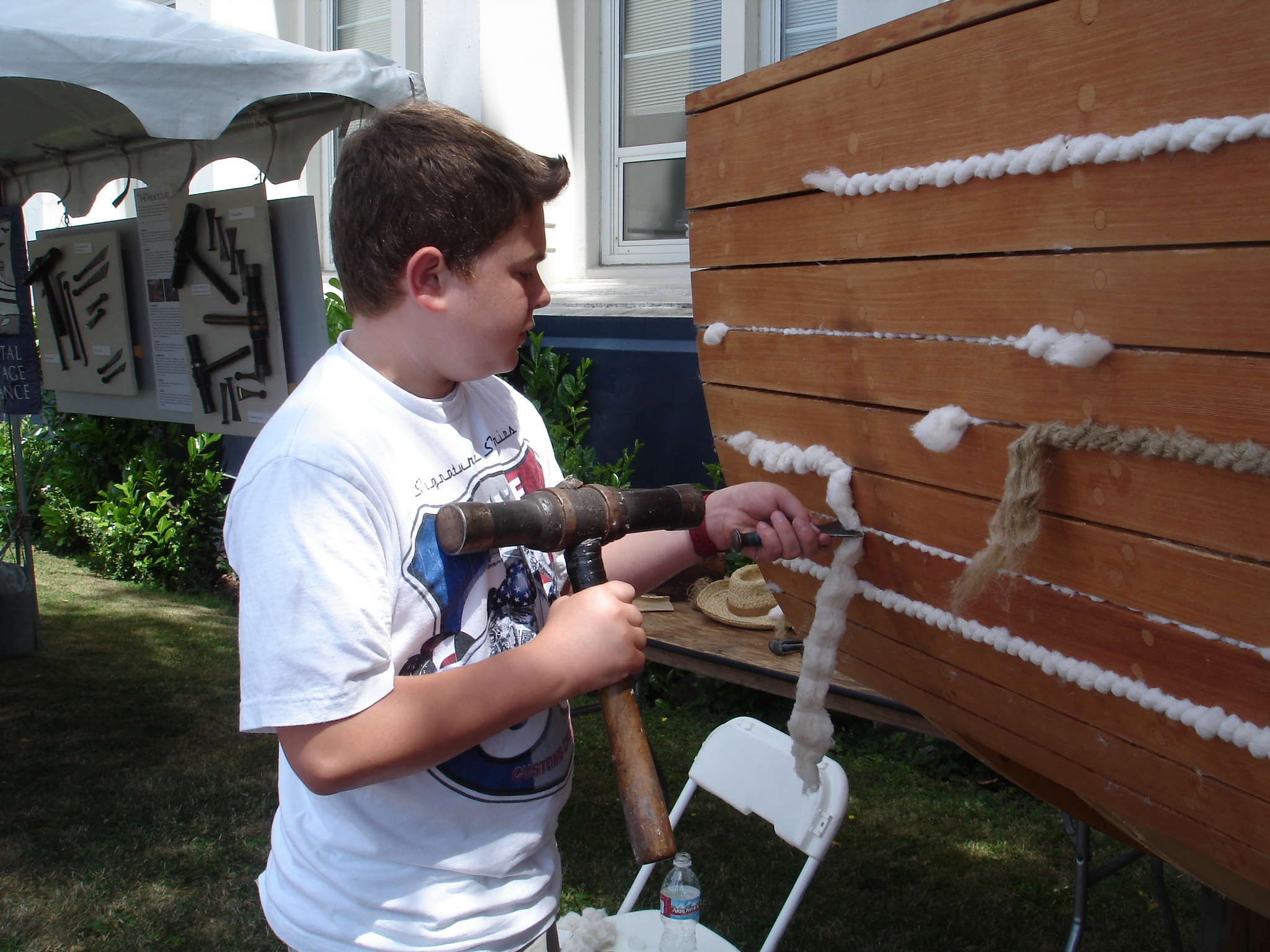 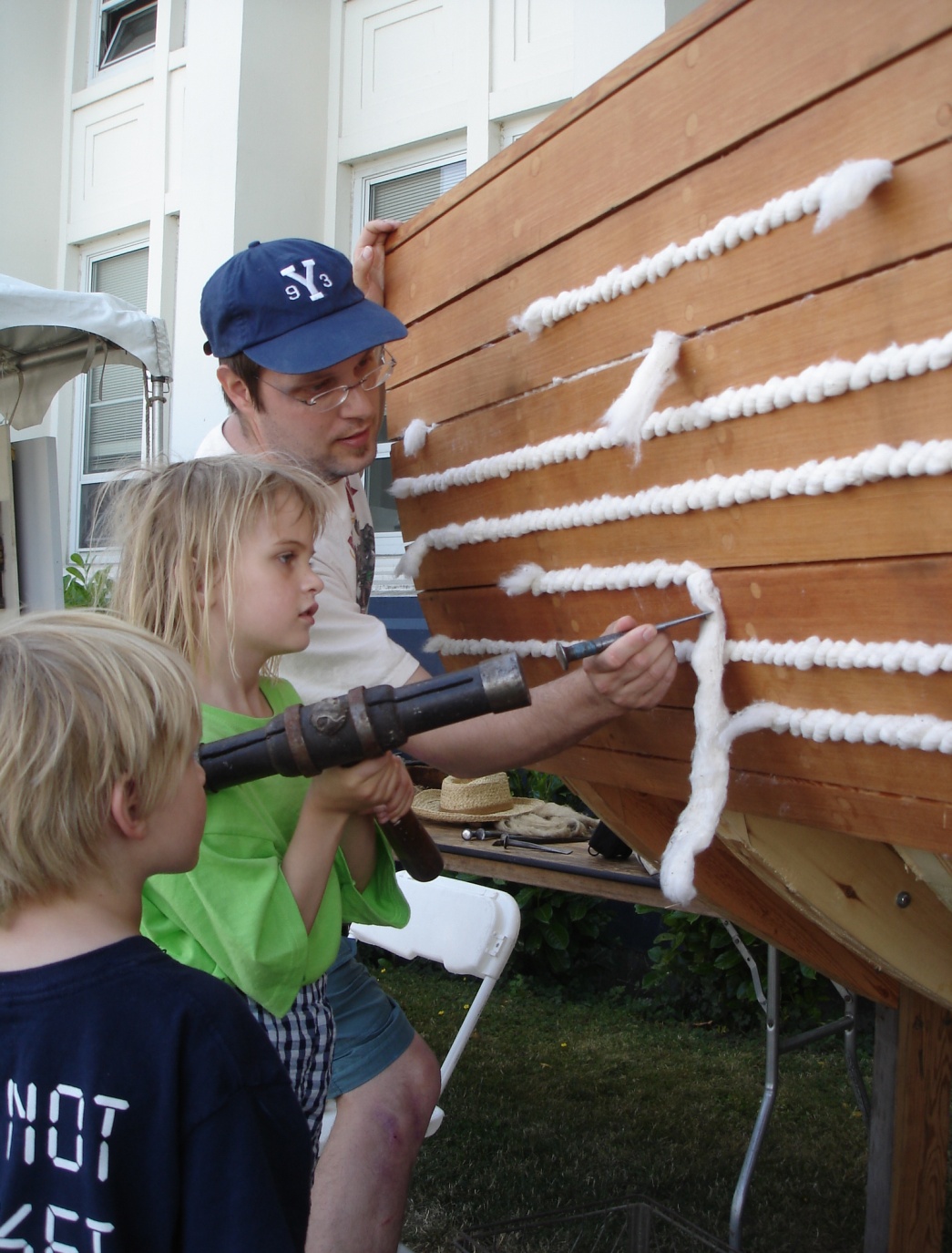 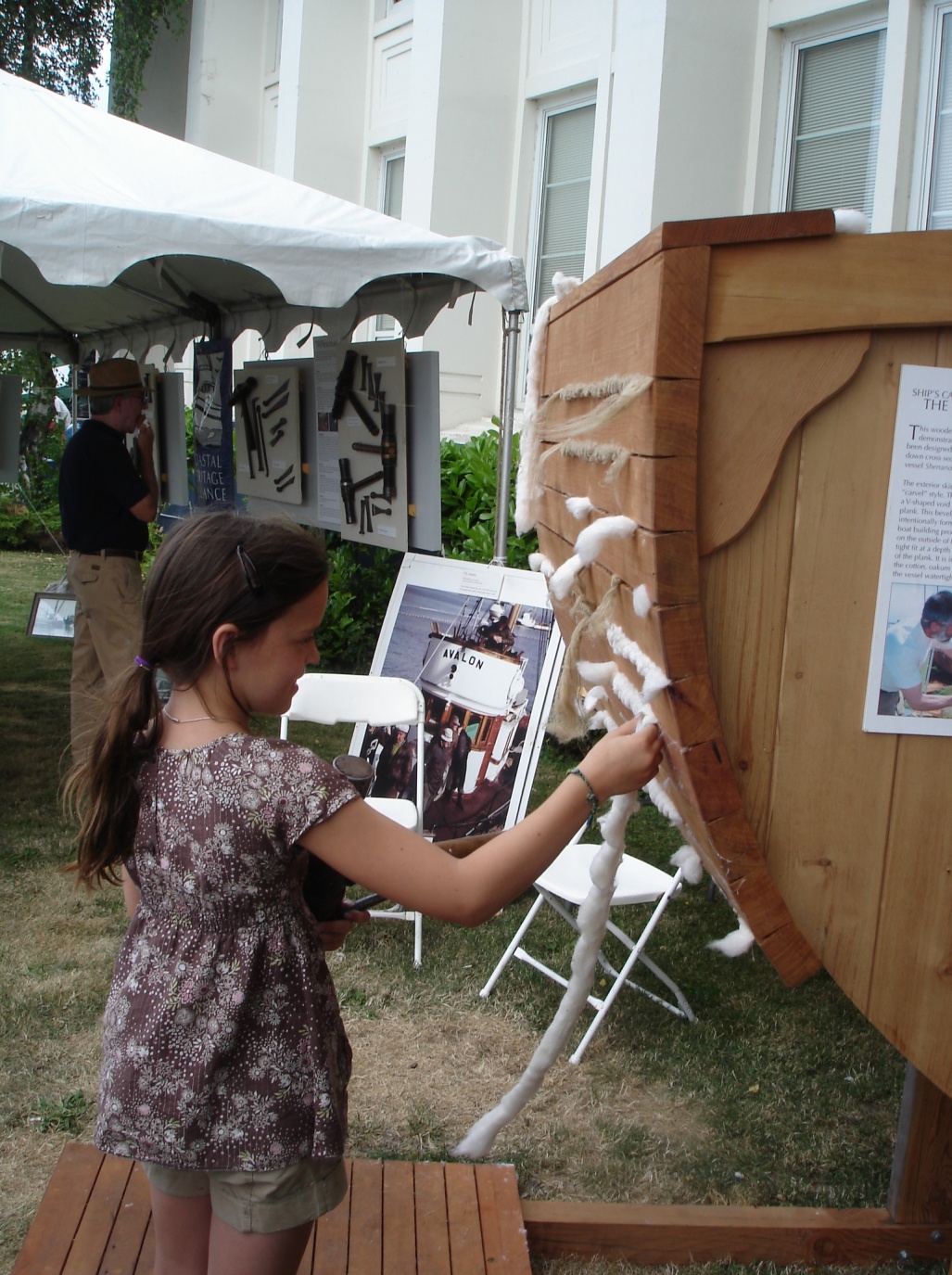 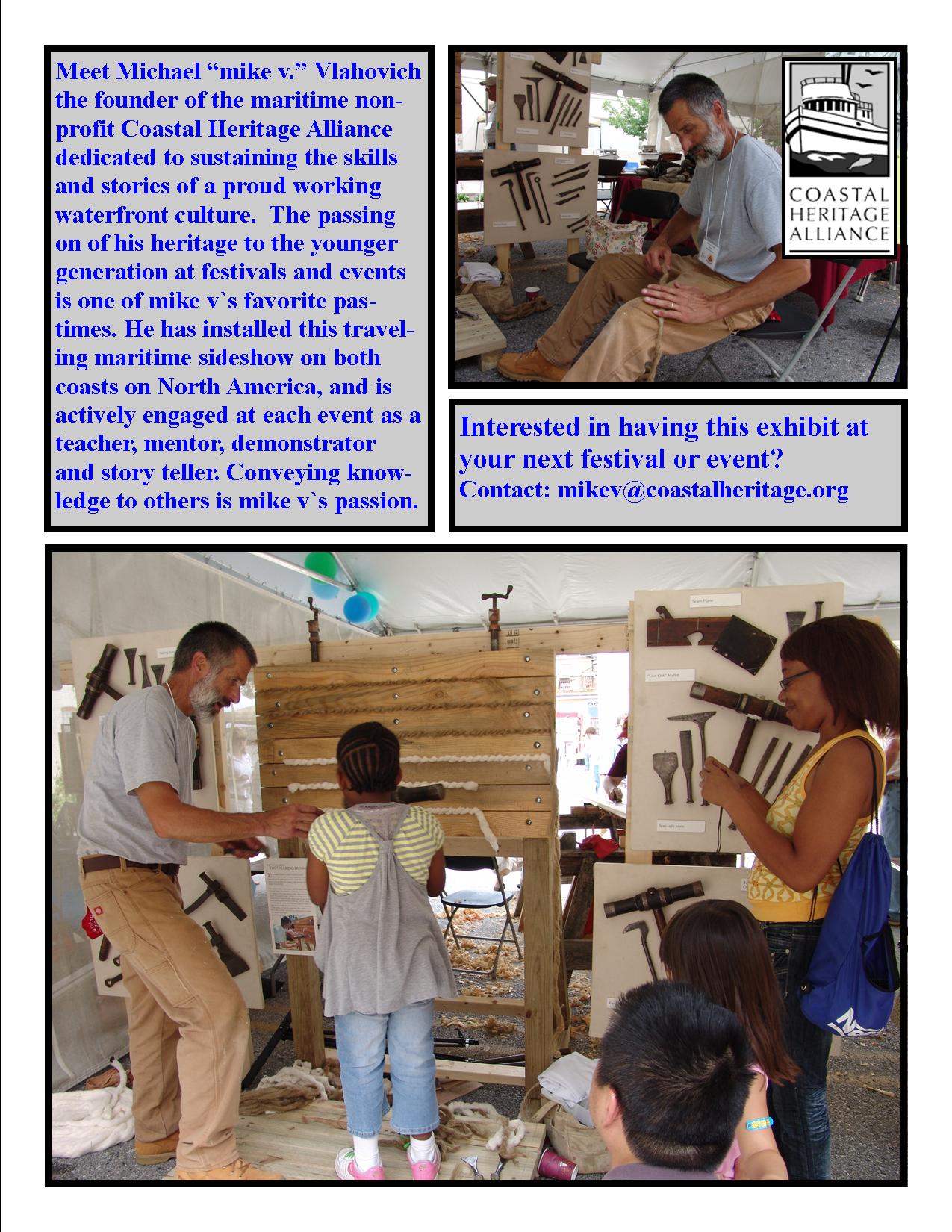 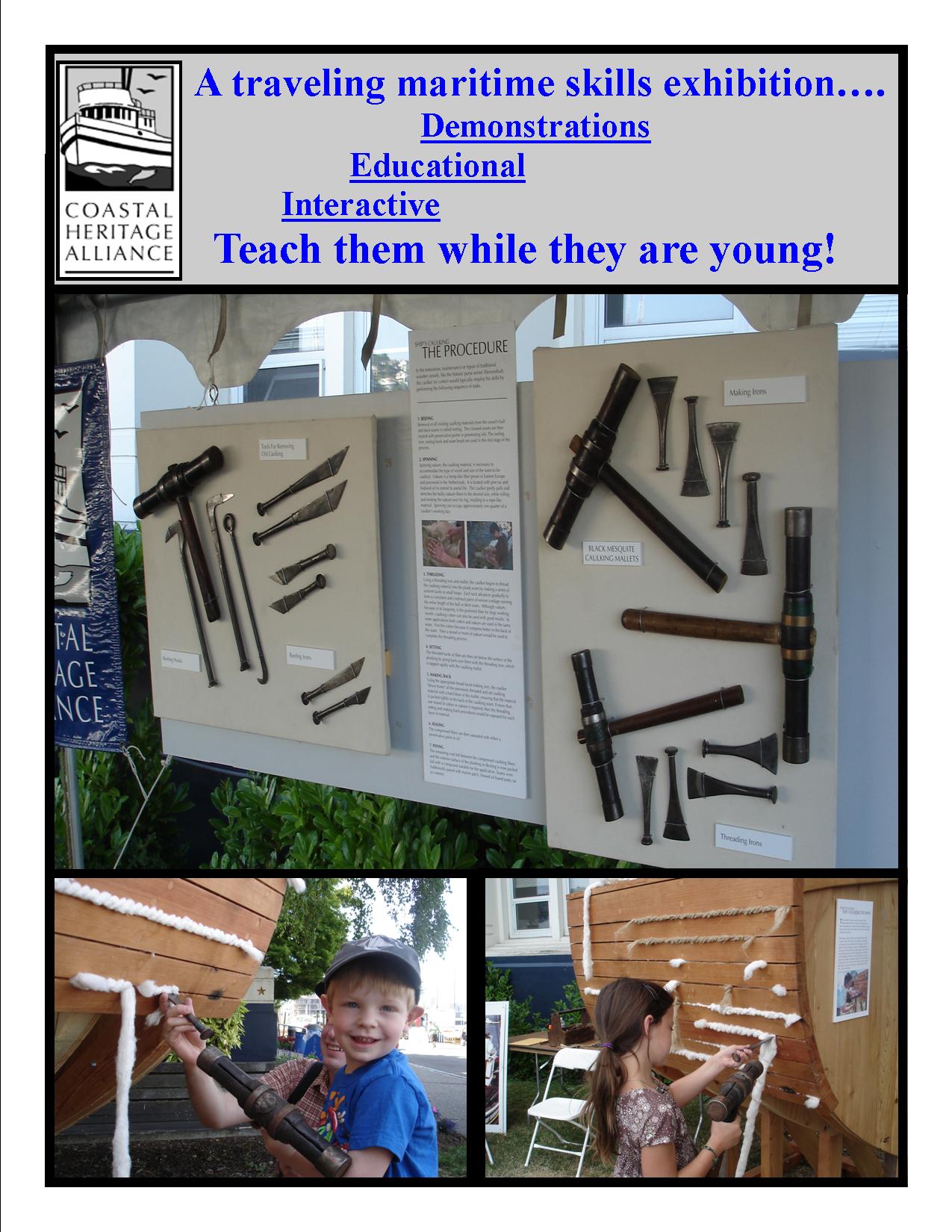 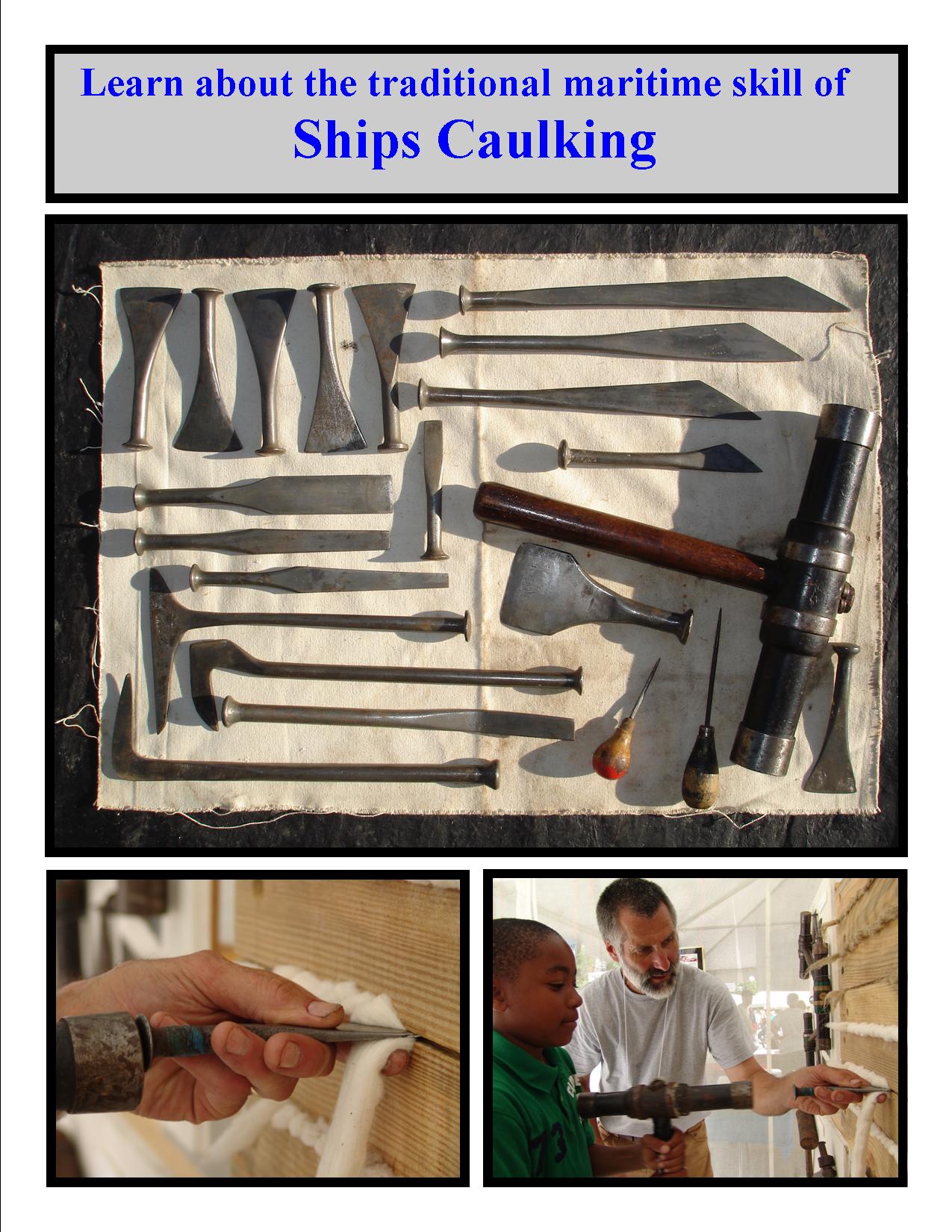 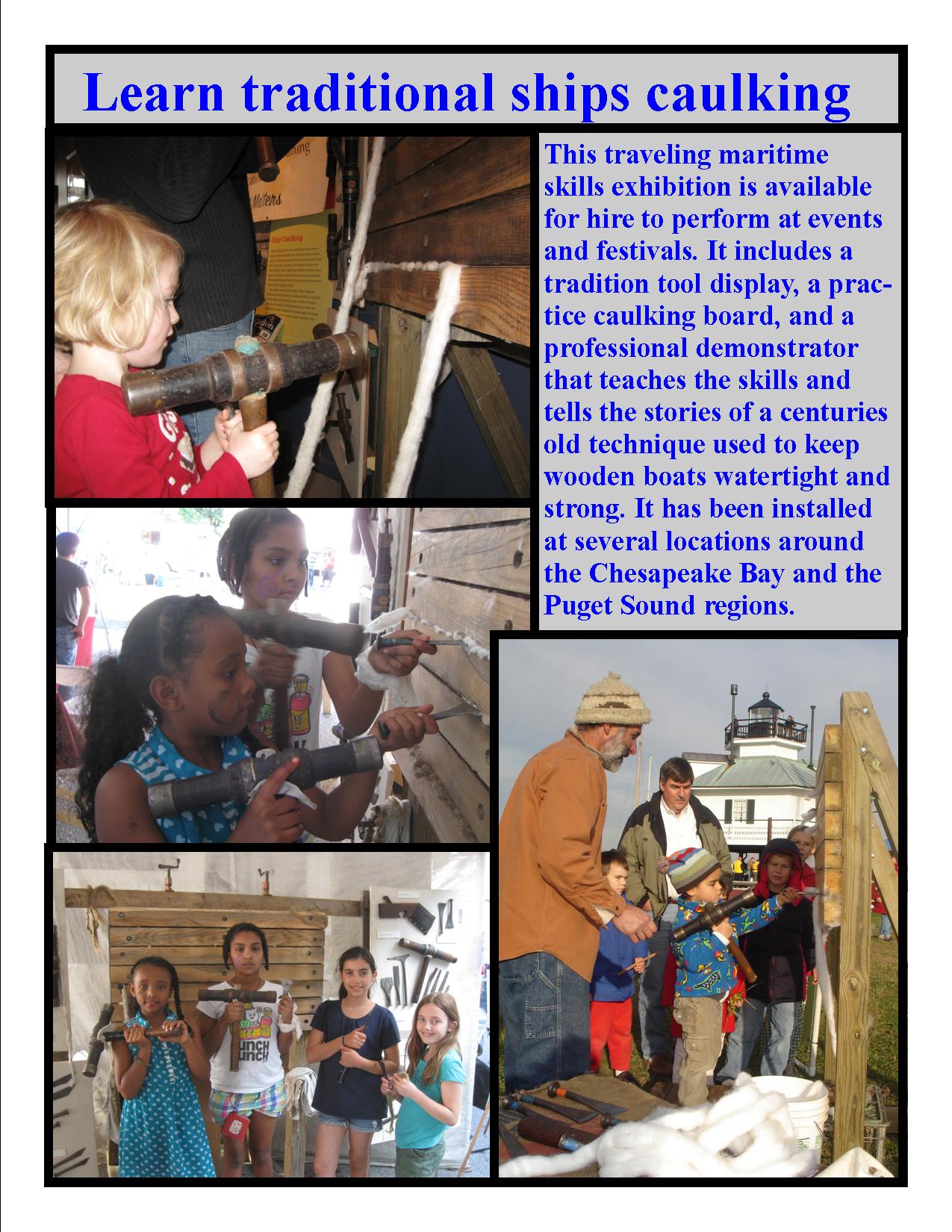 Example #5: heritage tourism training for fisherman
http://www.watermenheritagetours.org/About-Us
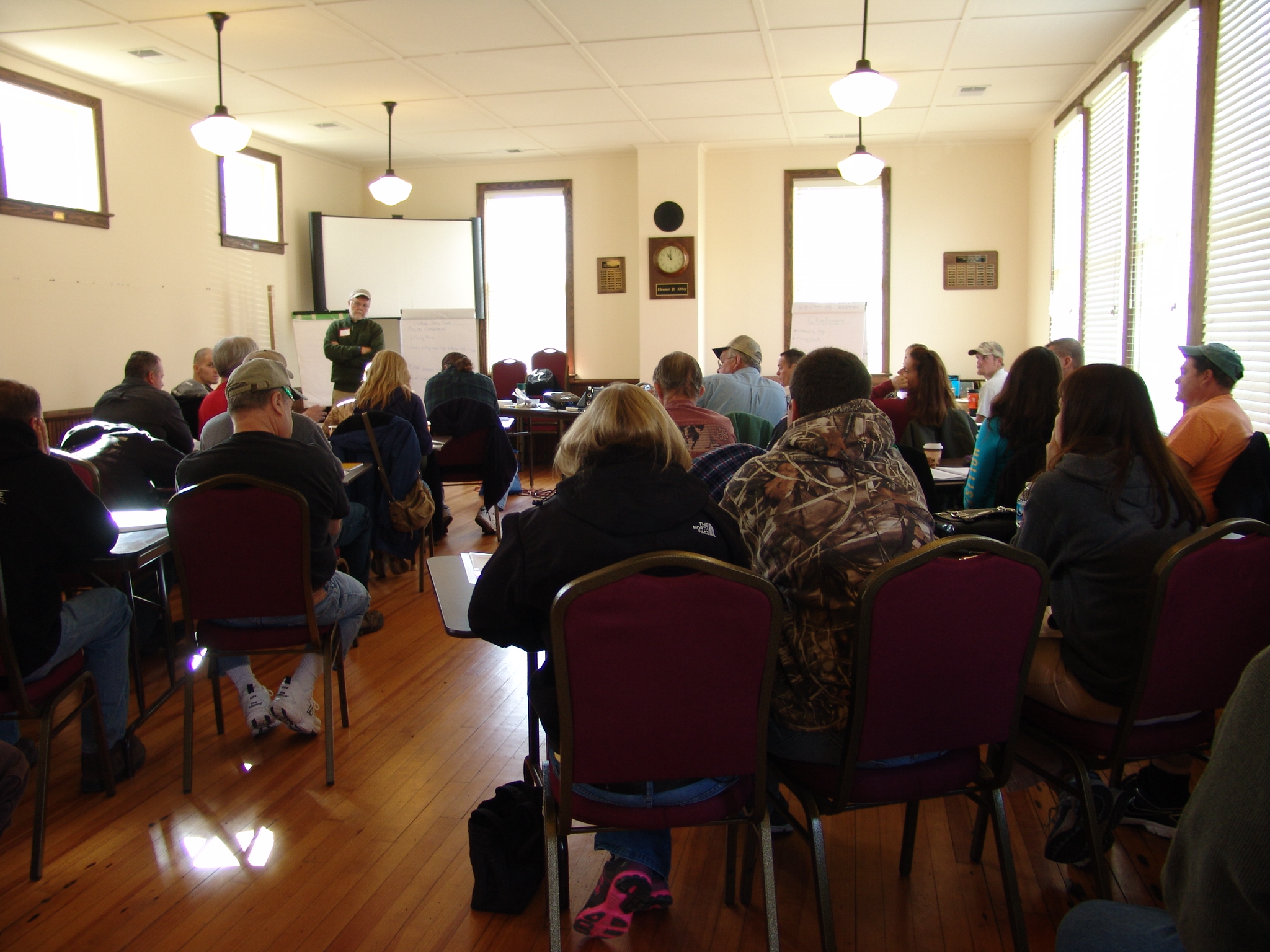 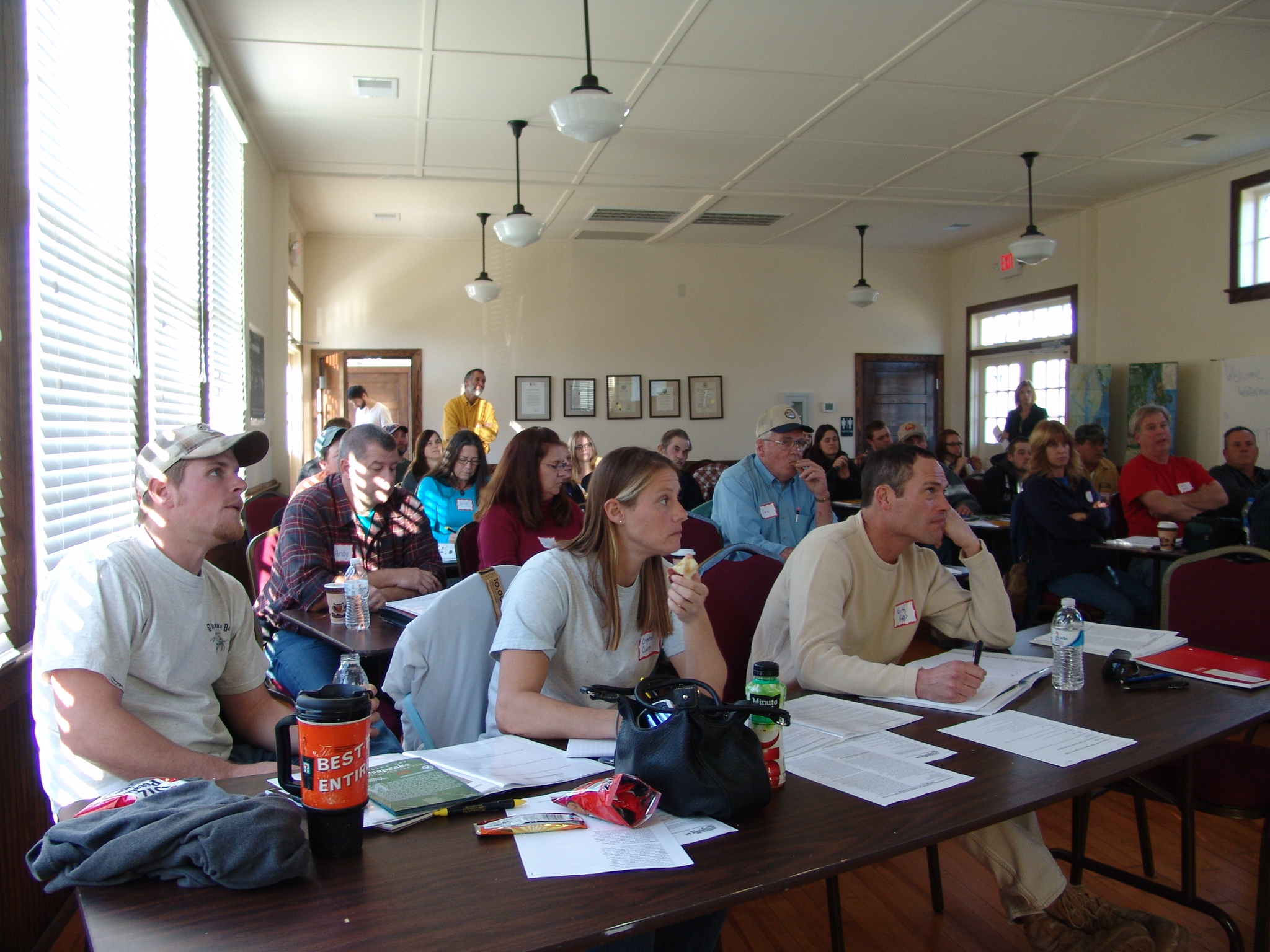 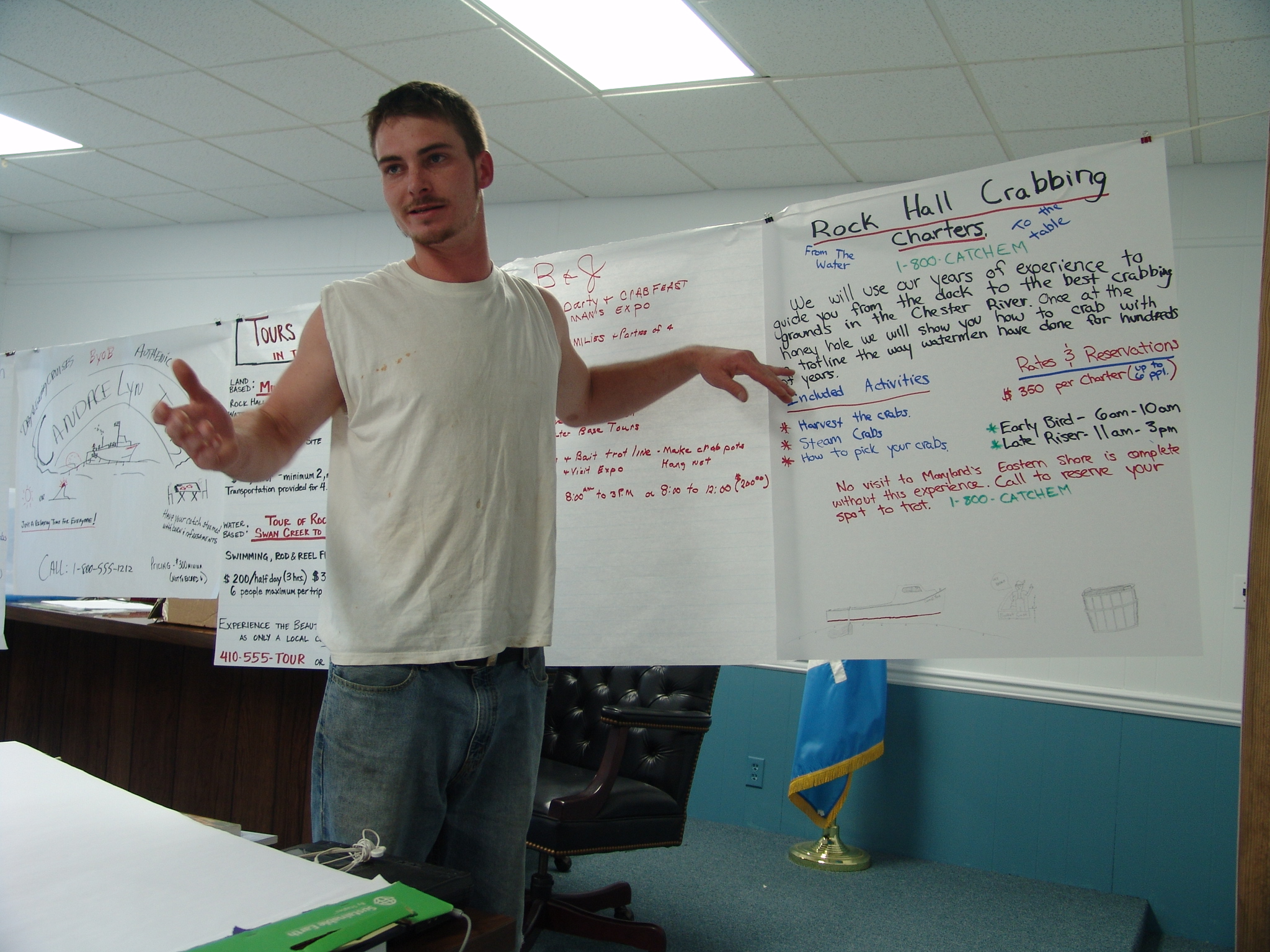 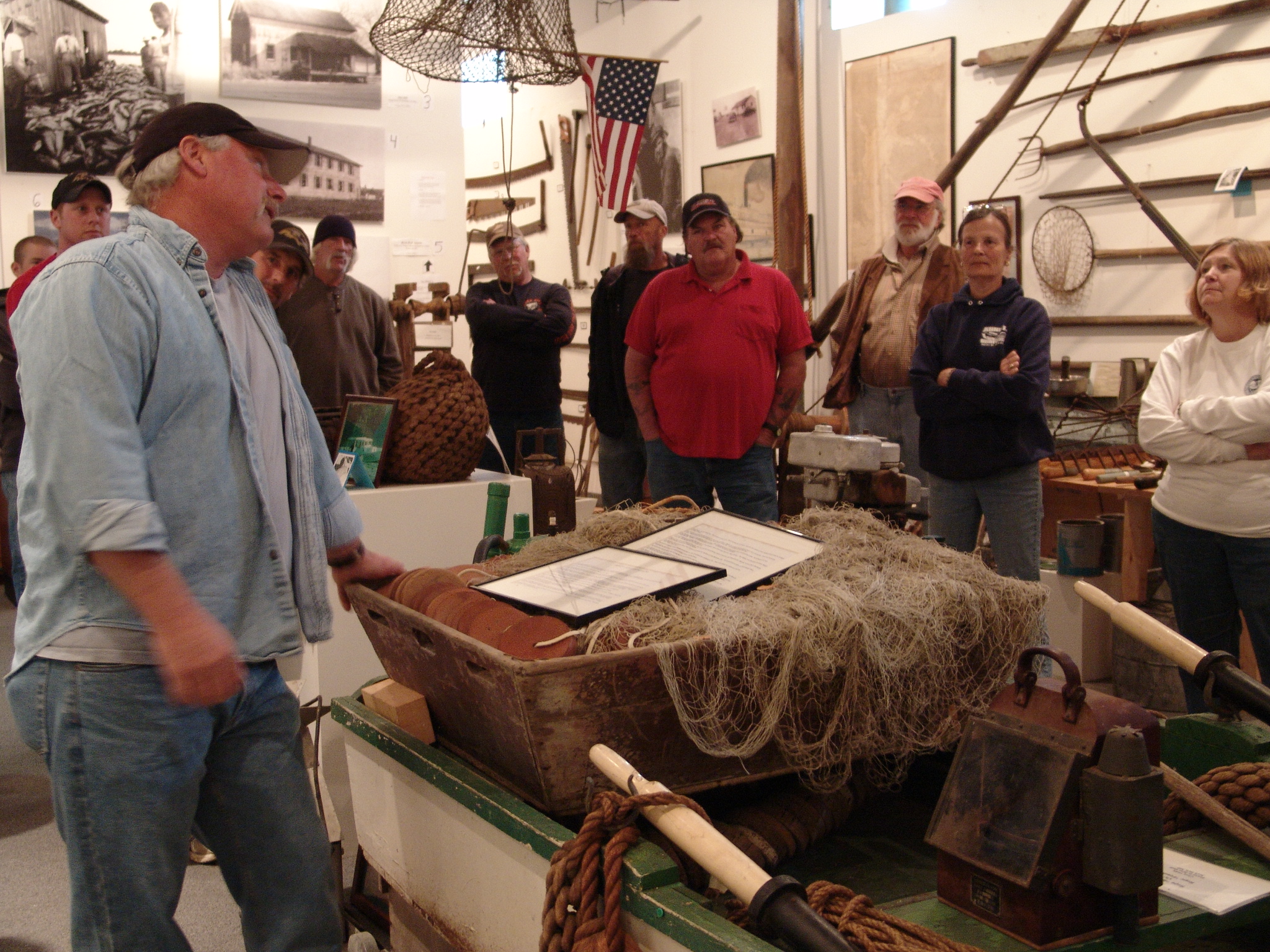 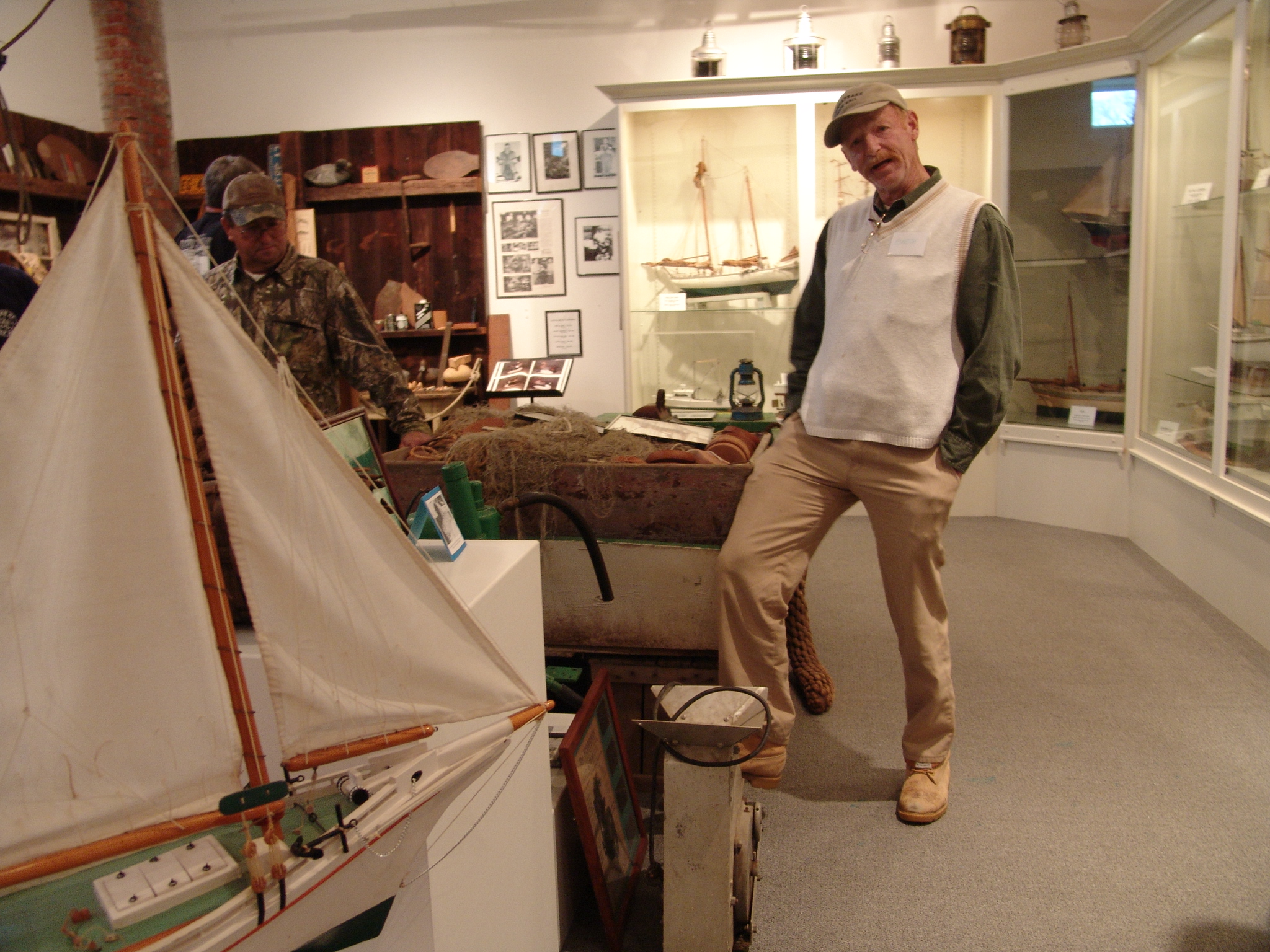 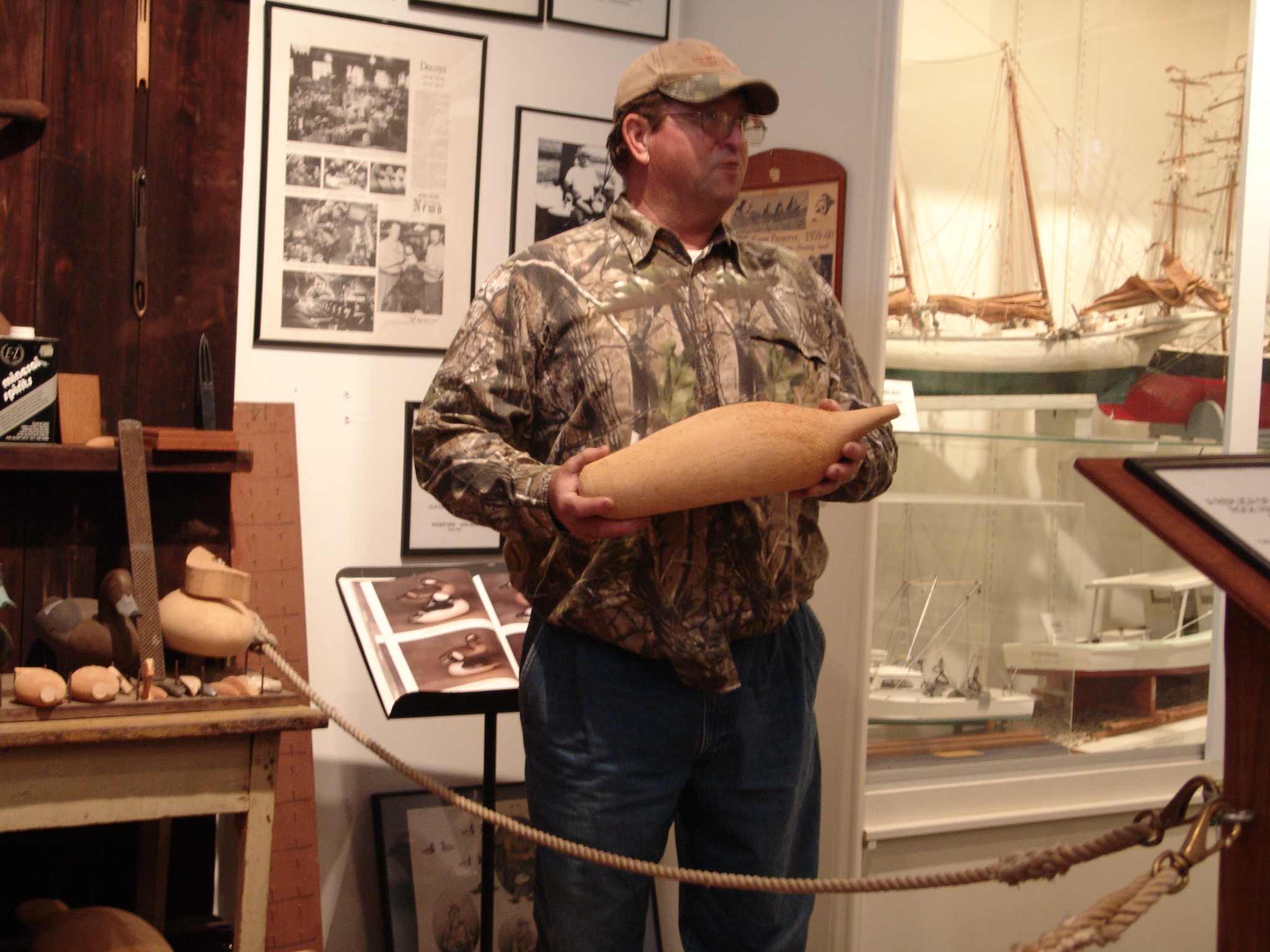 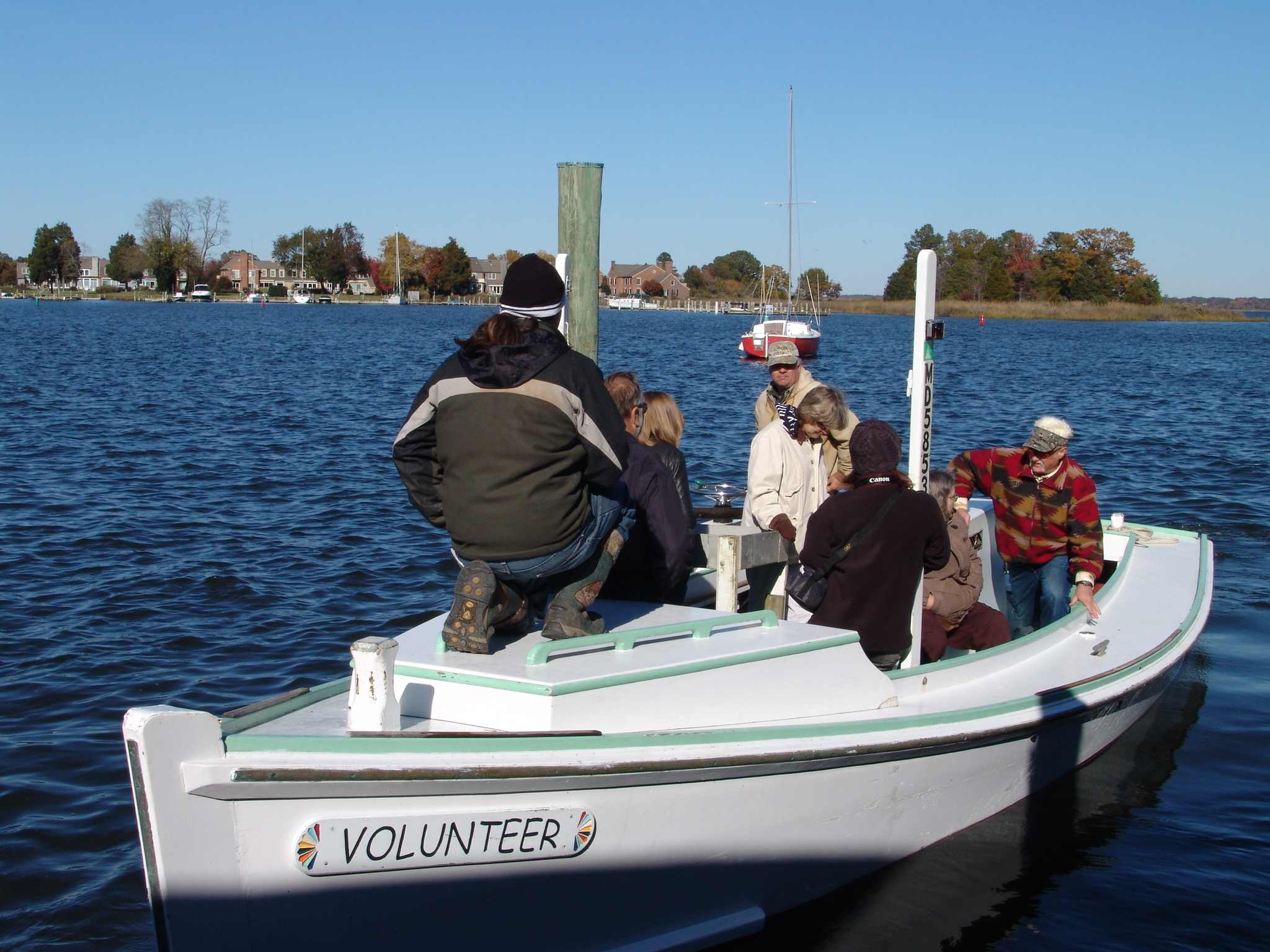 transferring local generational knowledge
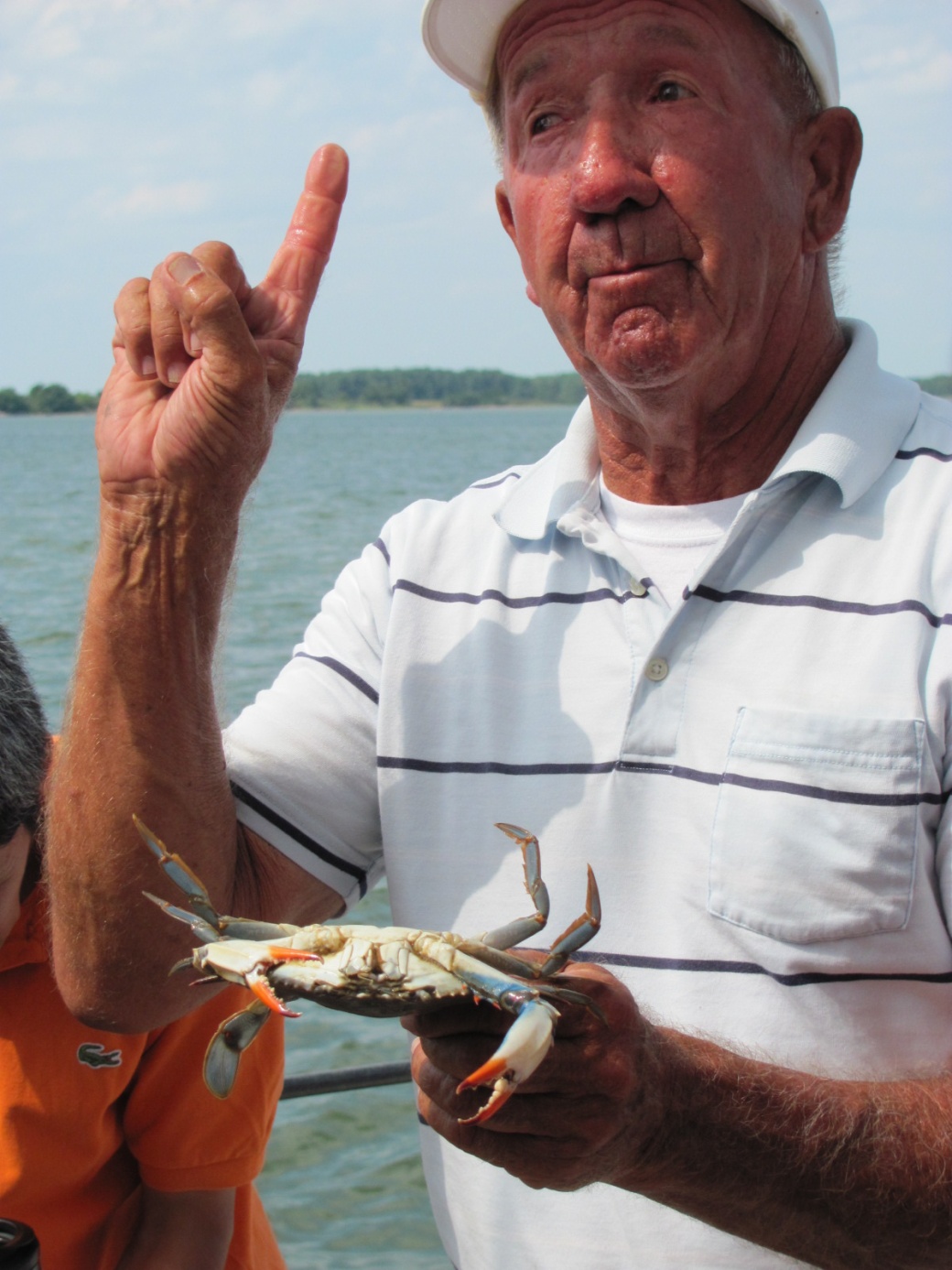 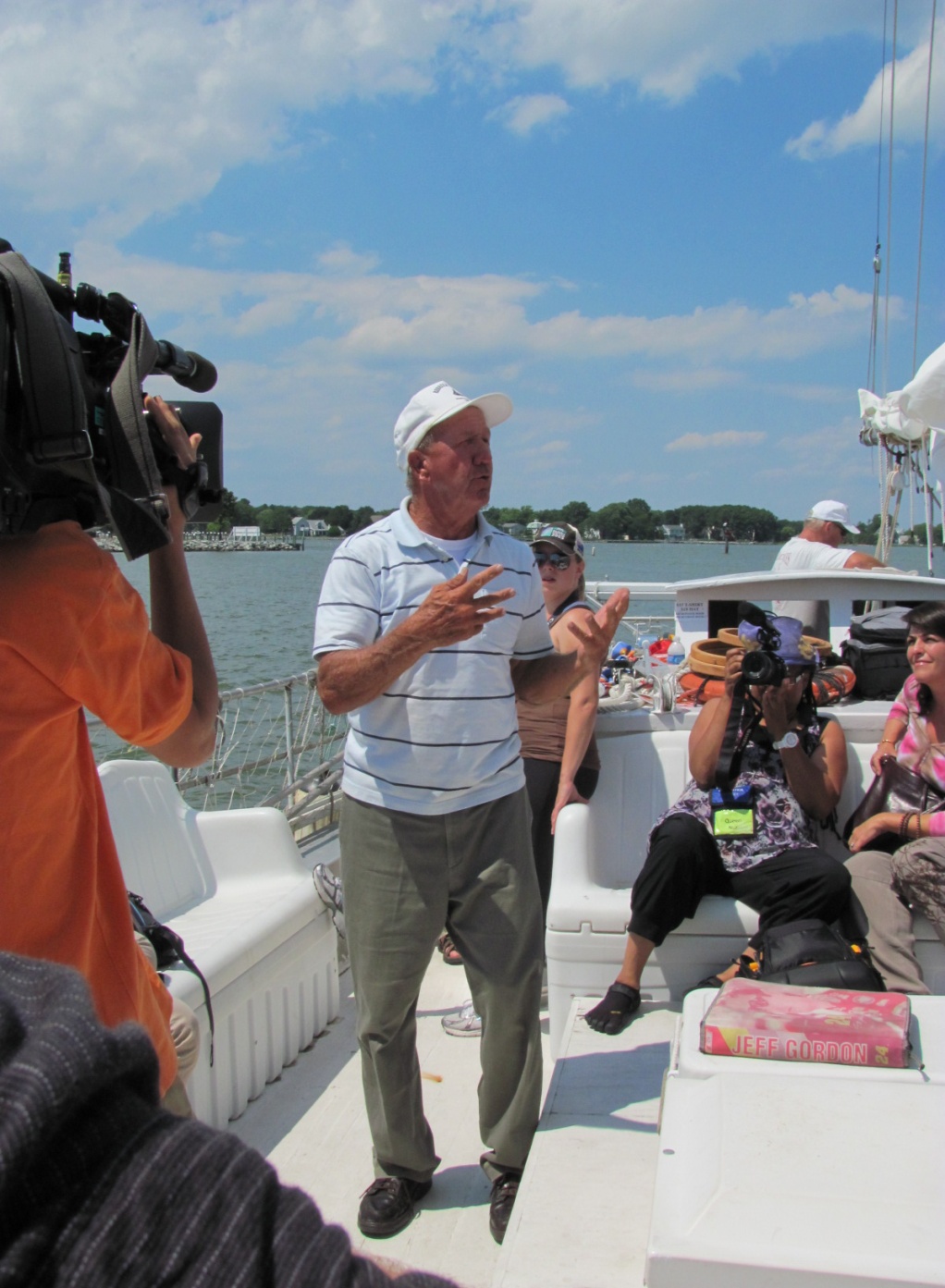 telling traditional maritime stories
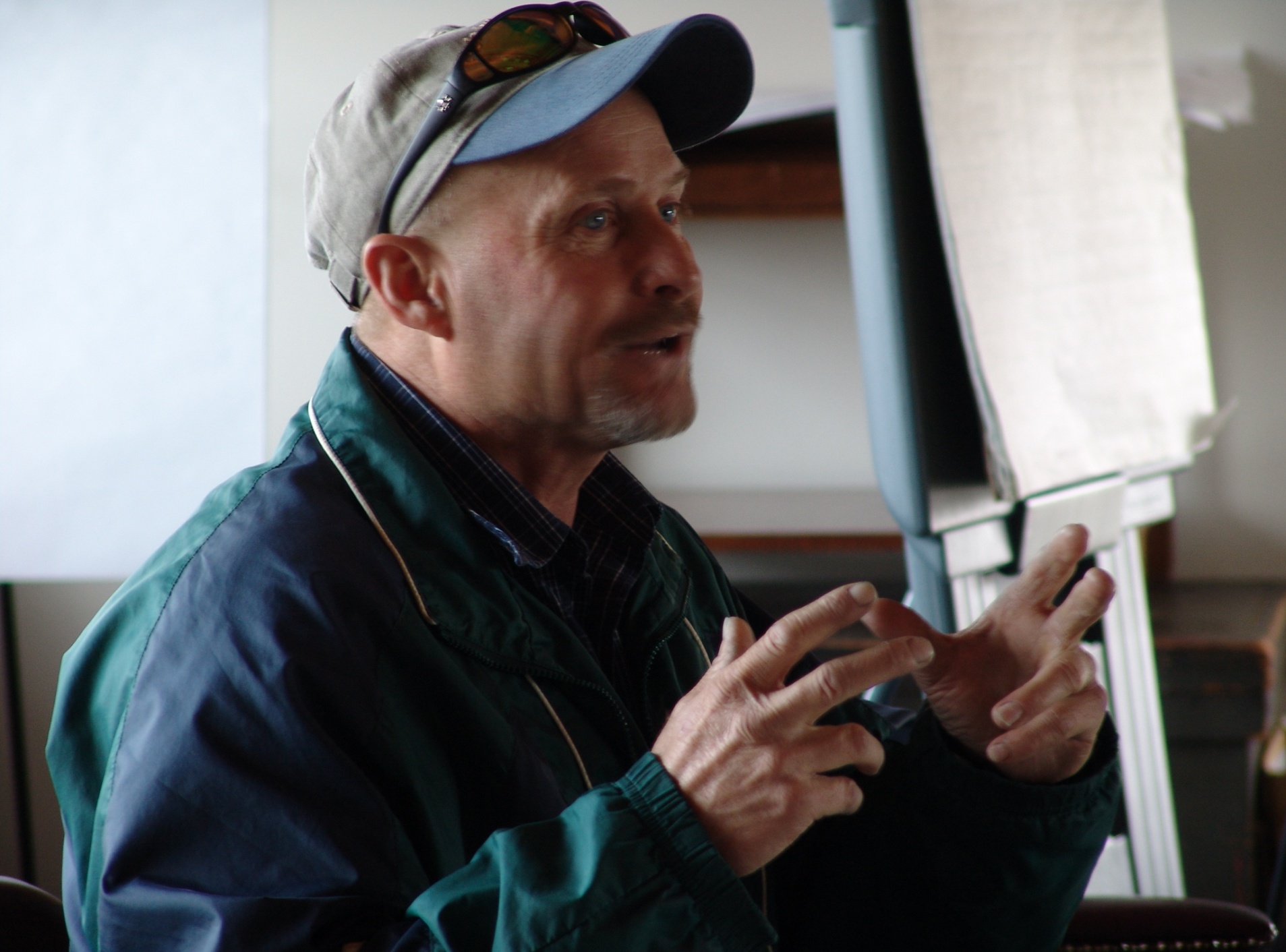 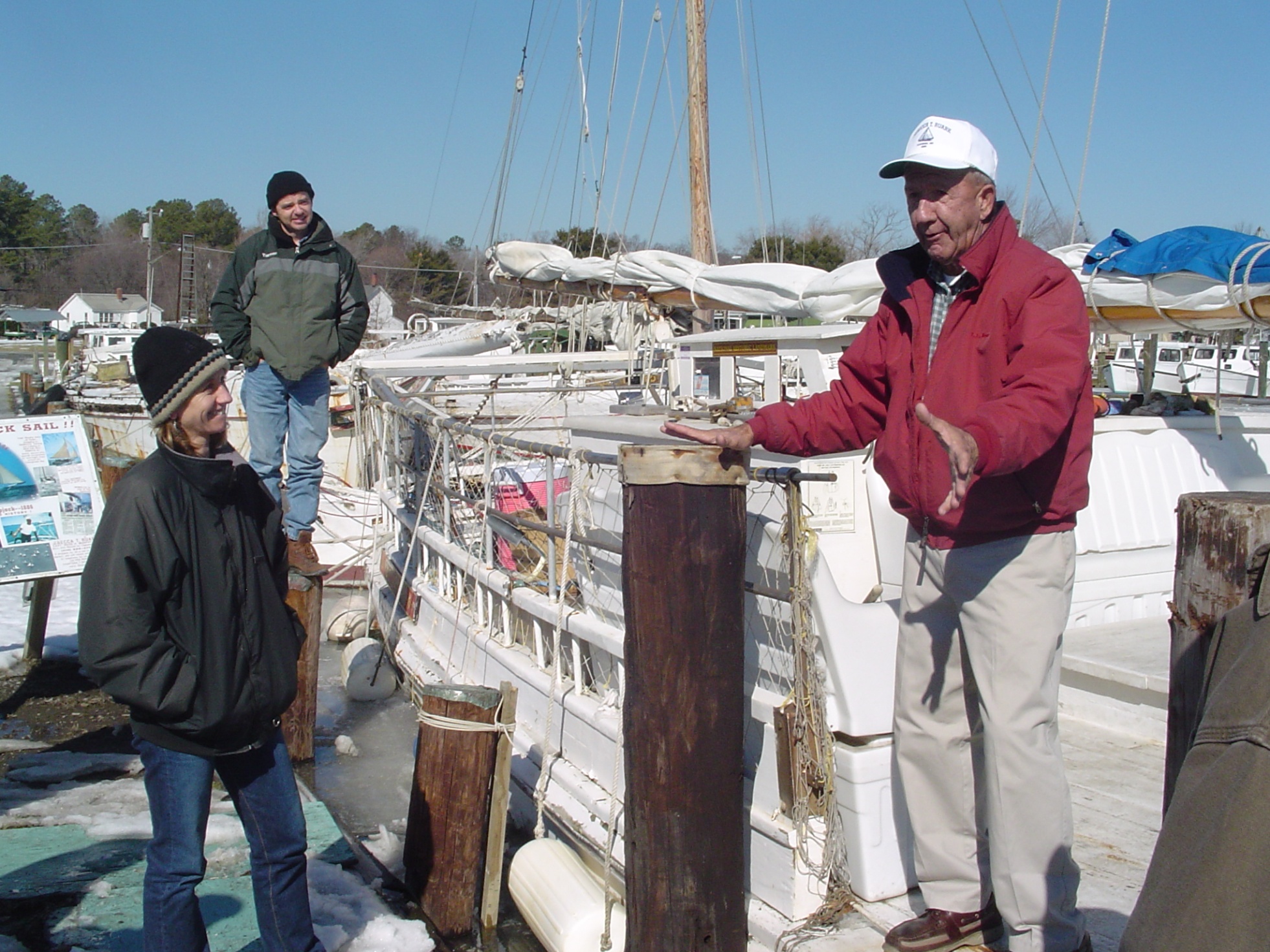 [Speaker Notes: Greeting the visitor.  Dockside heritage interpretation.  Sailing trips.  The Rebecca Ruark built in 1886 – a National Historic Landmark Vessel.]
community storytelling
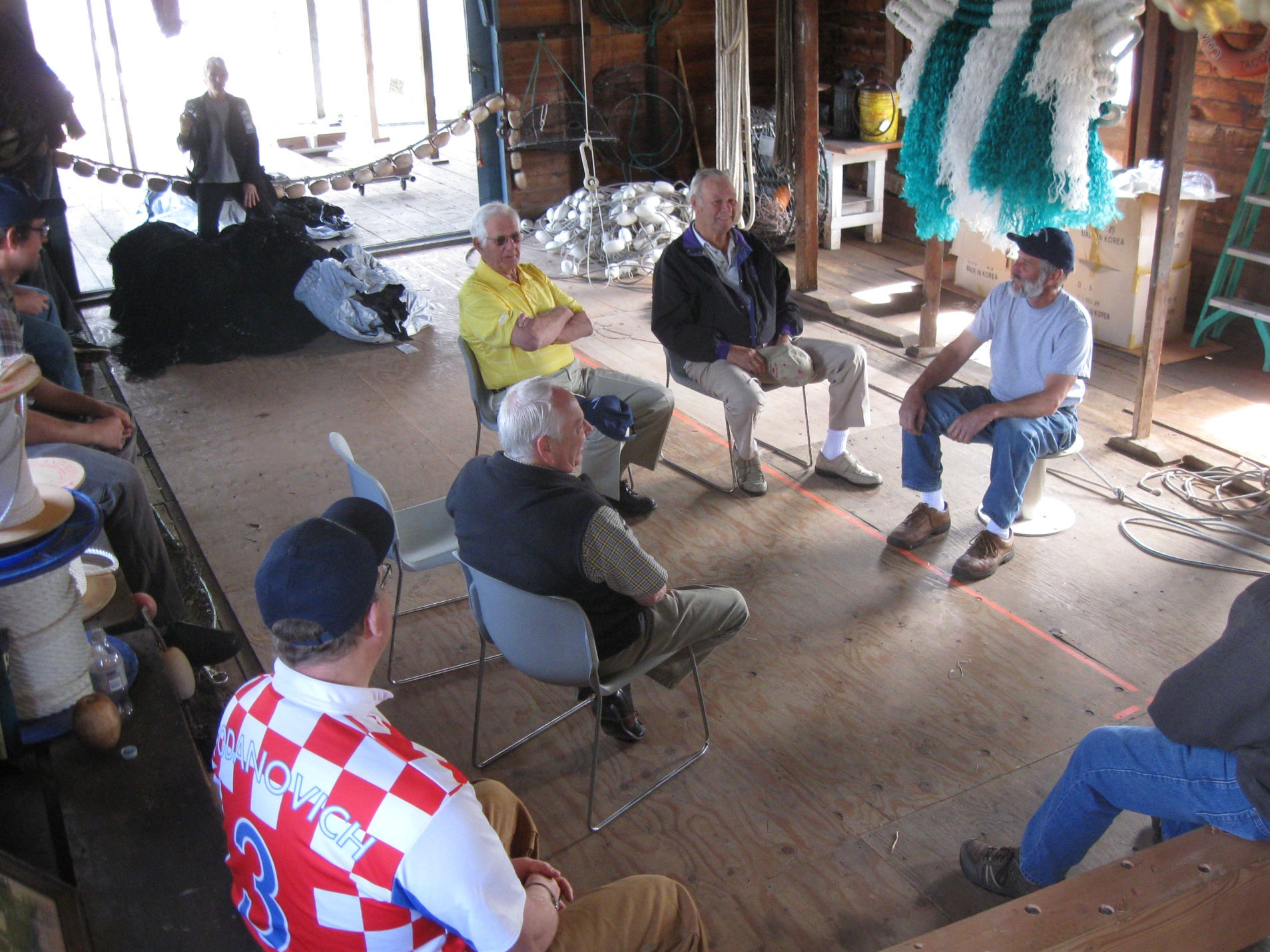 [Speaker Notes: Place matters!  Story telling in an authentic heritage site.  The RIGHT context.]
Example #6:museum program: Apprentice for a Day
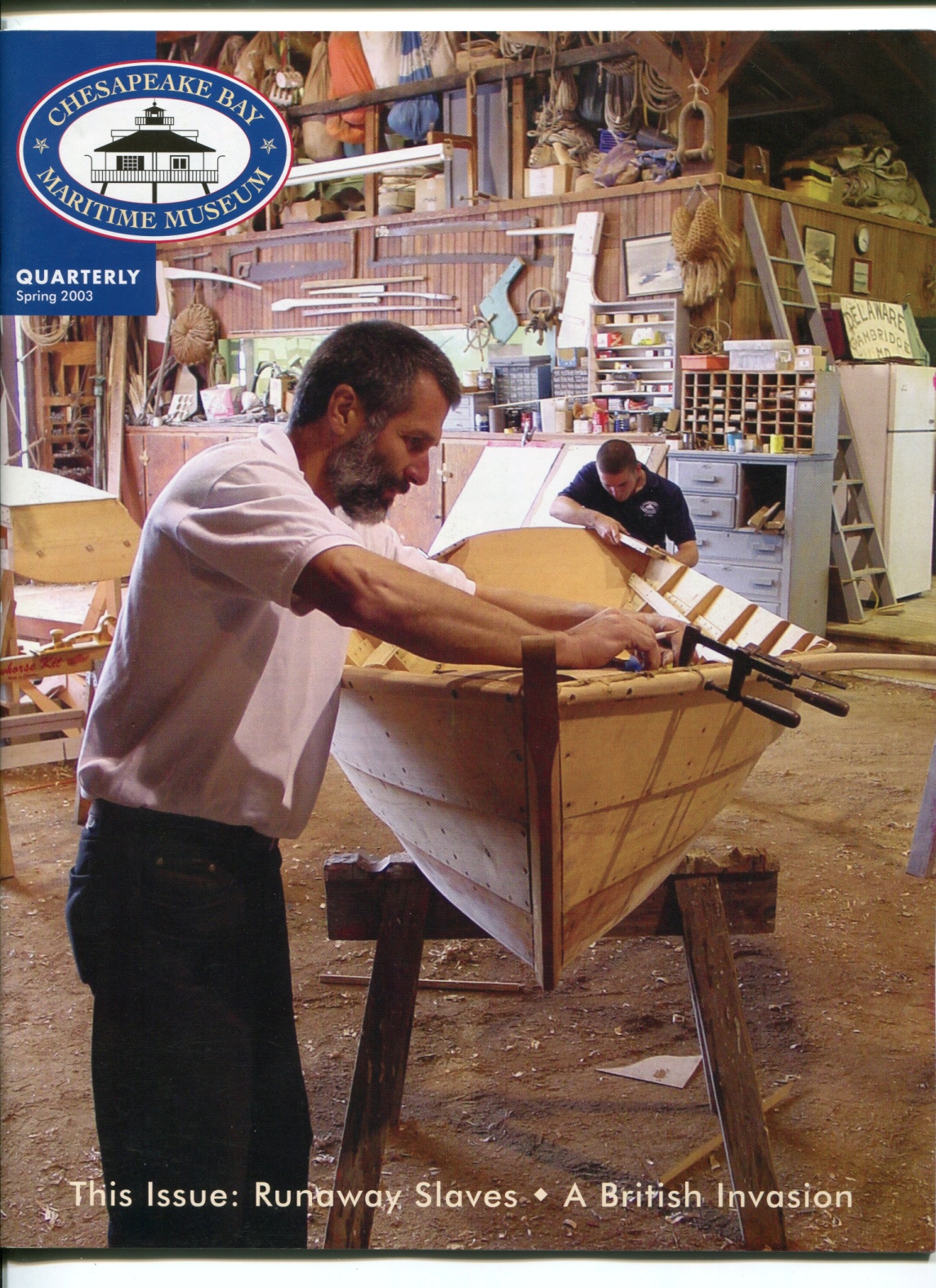 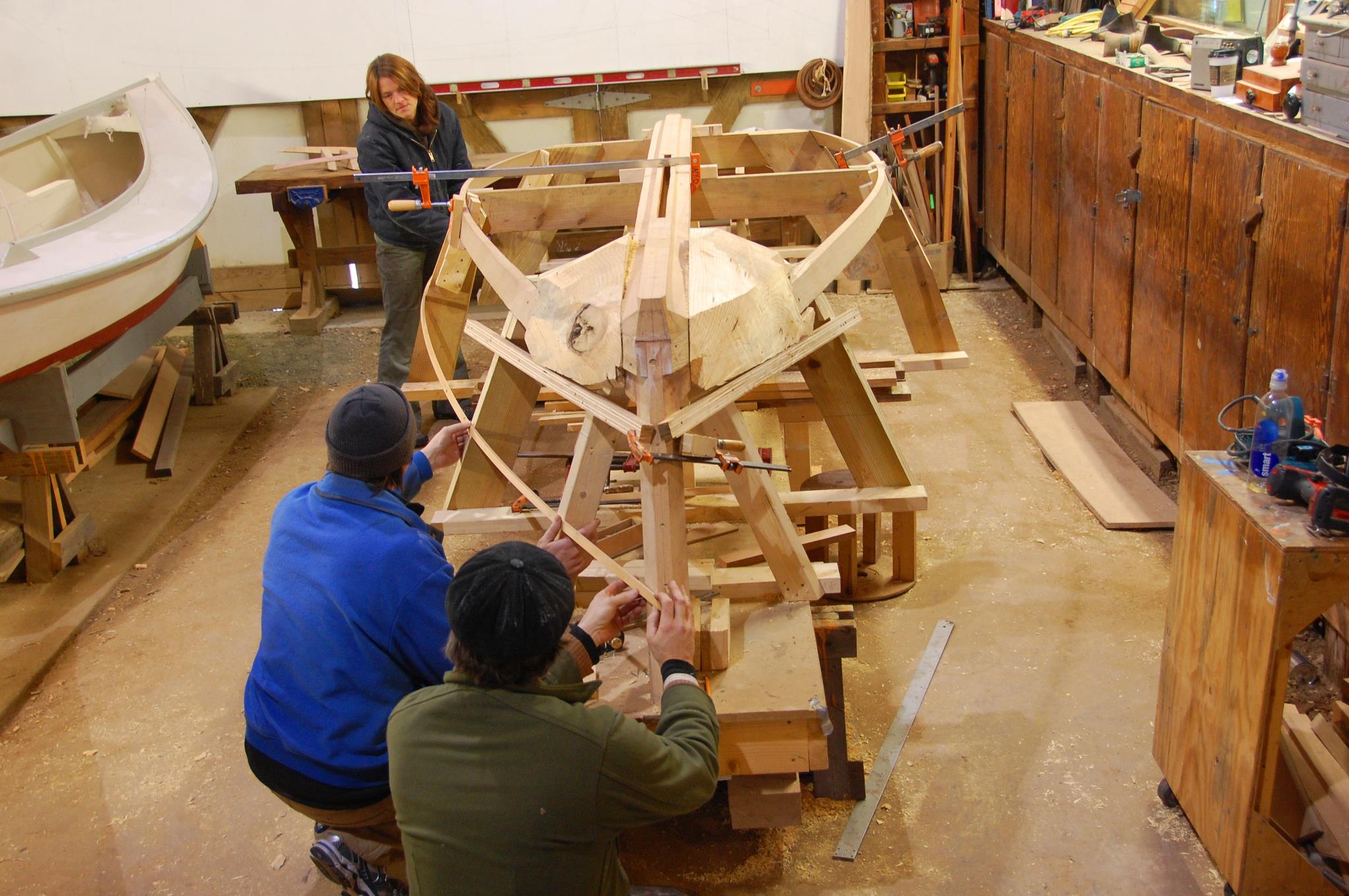 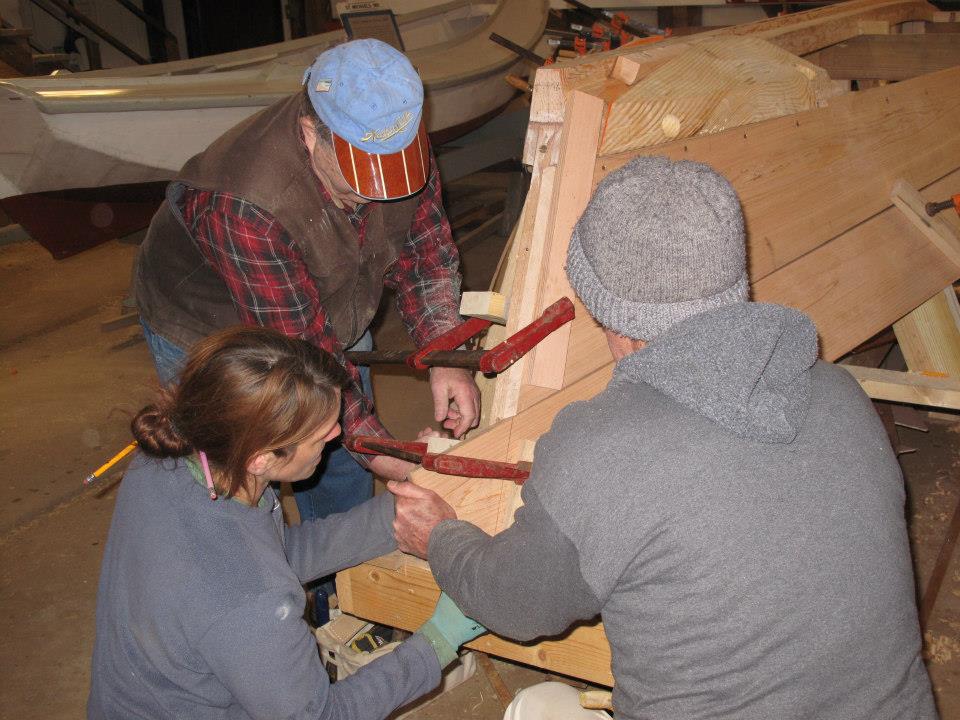 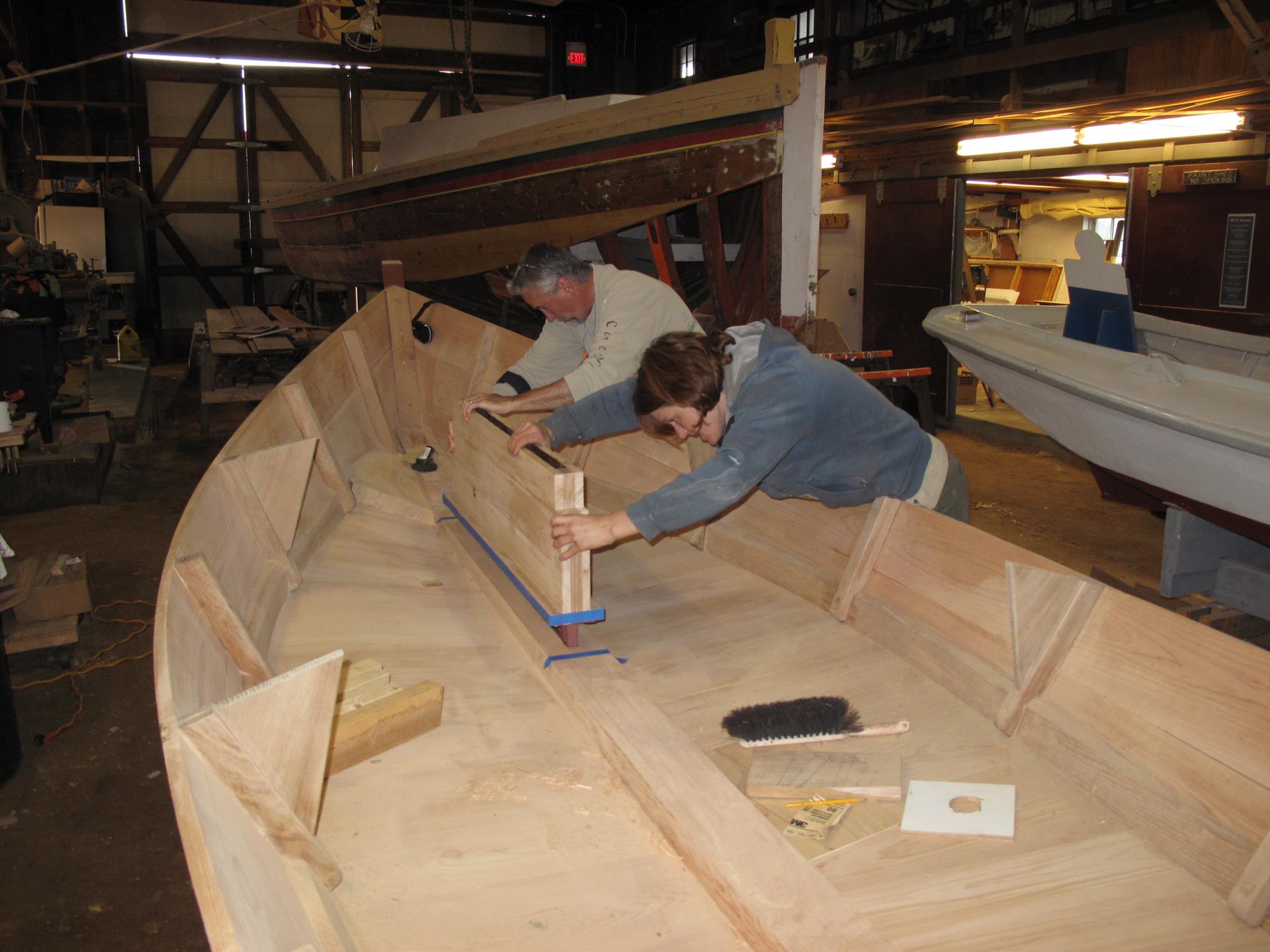 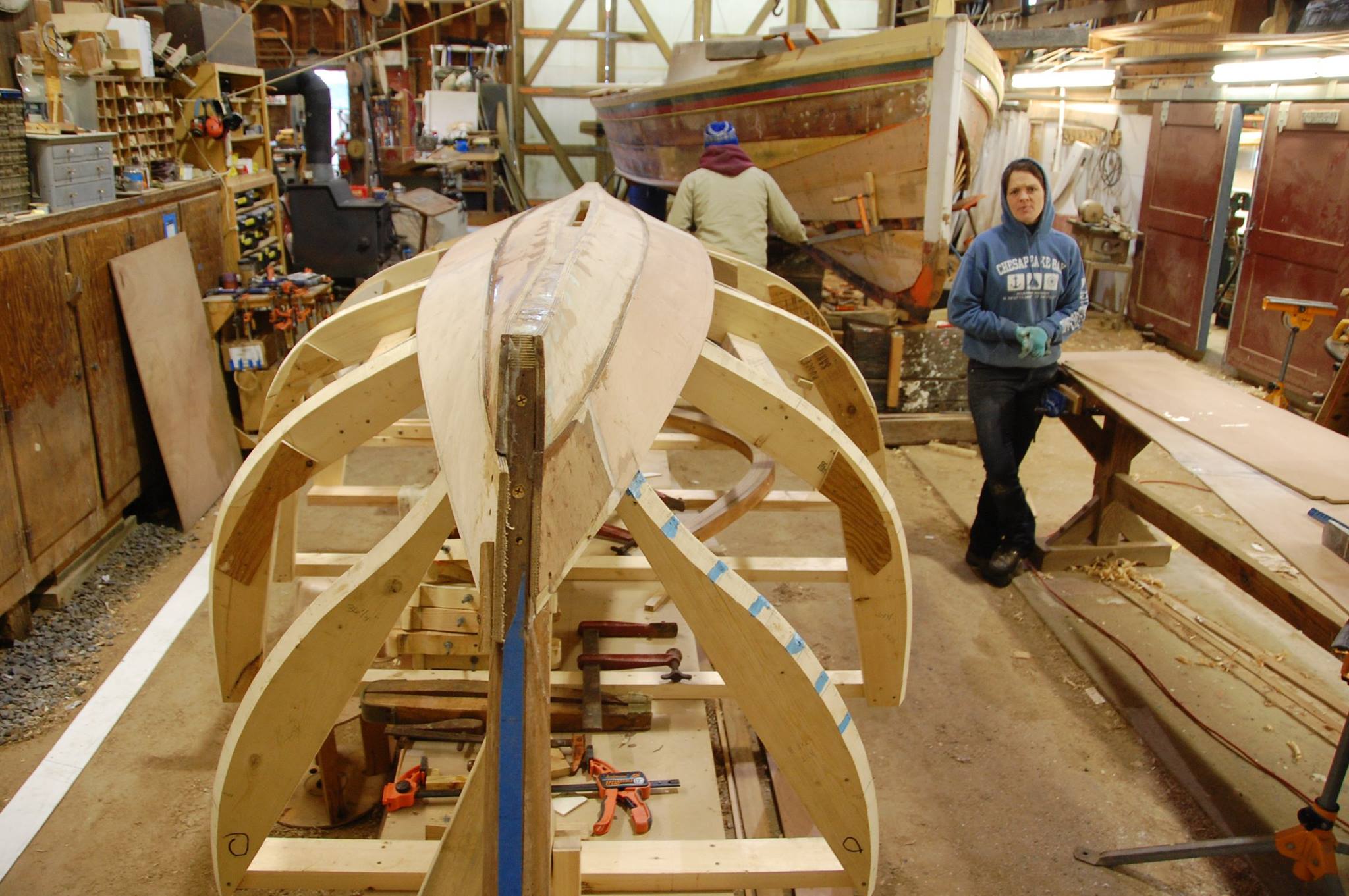 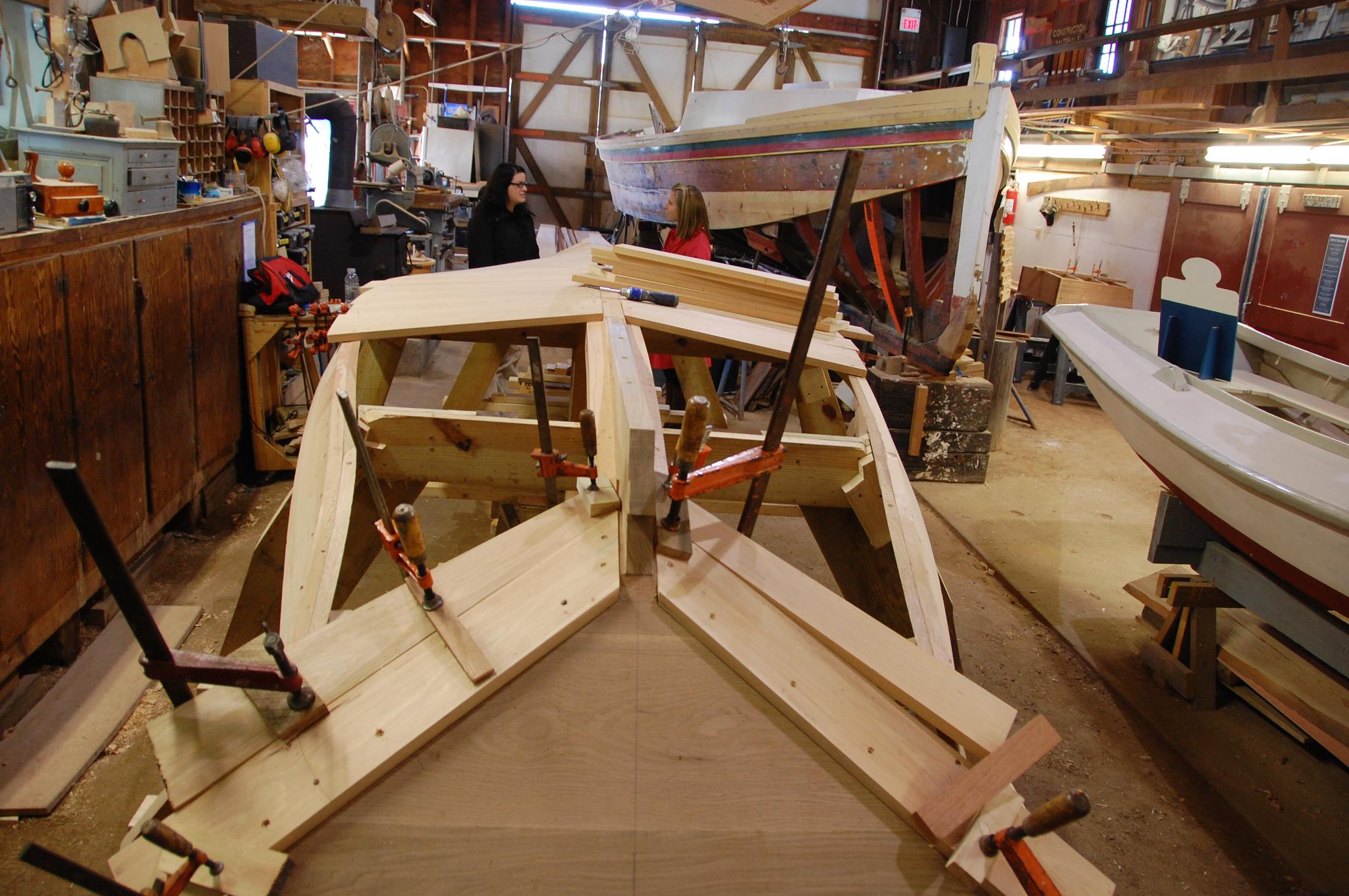 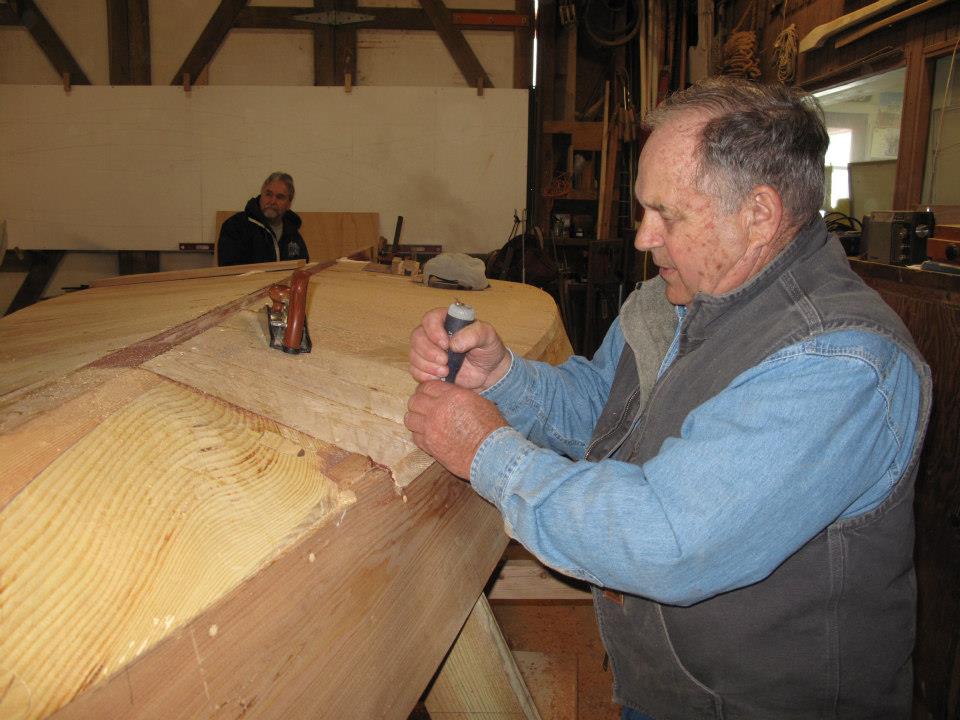 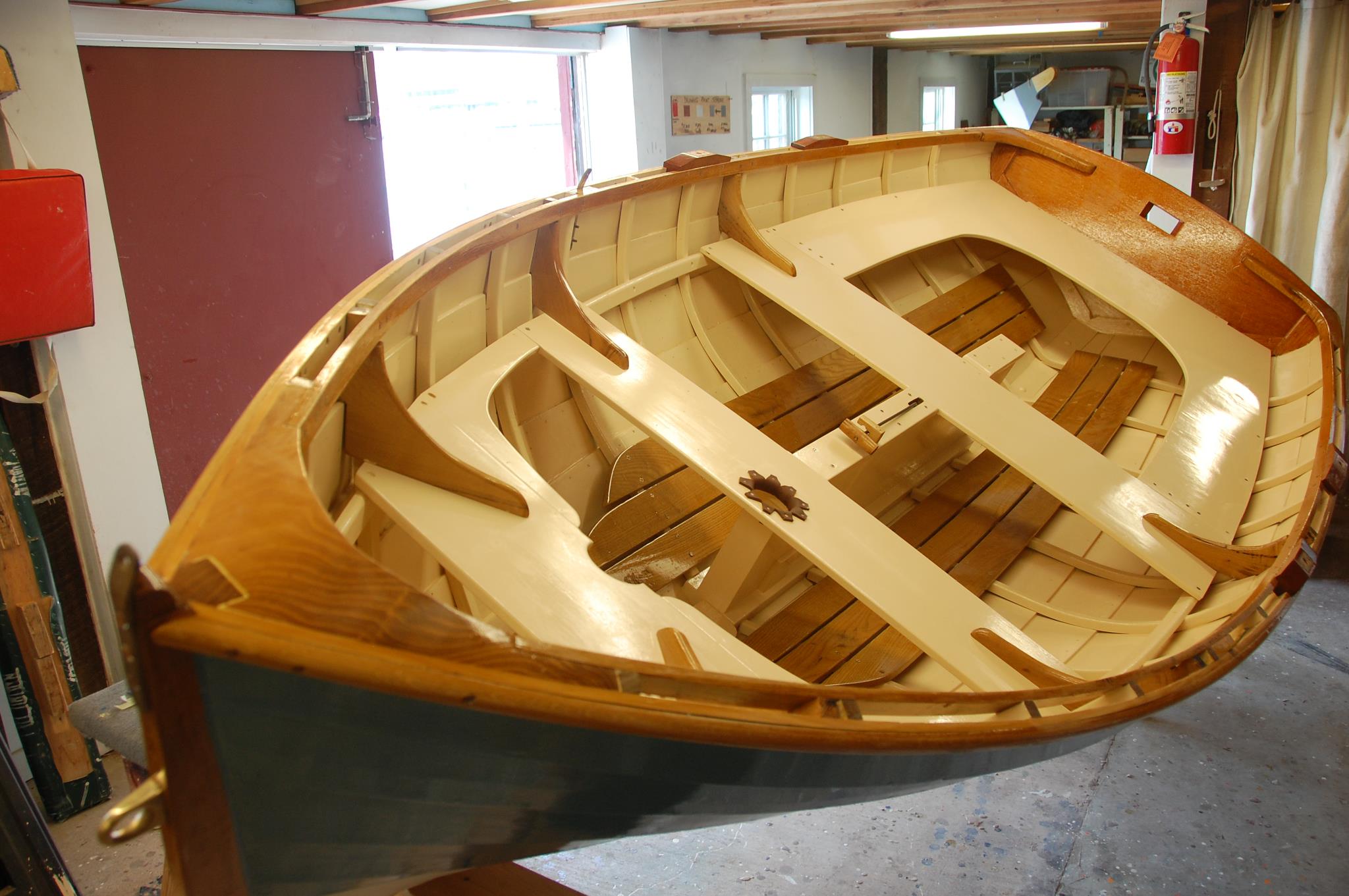 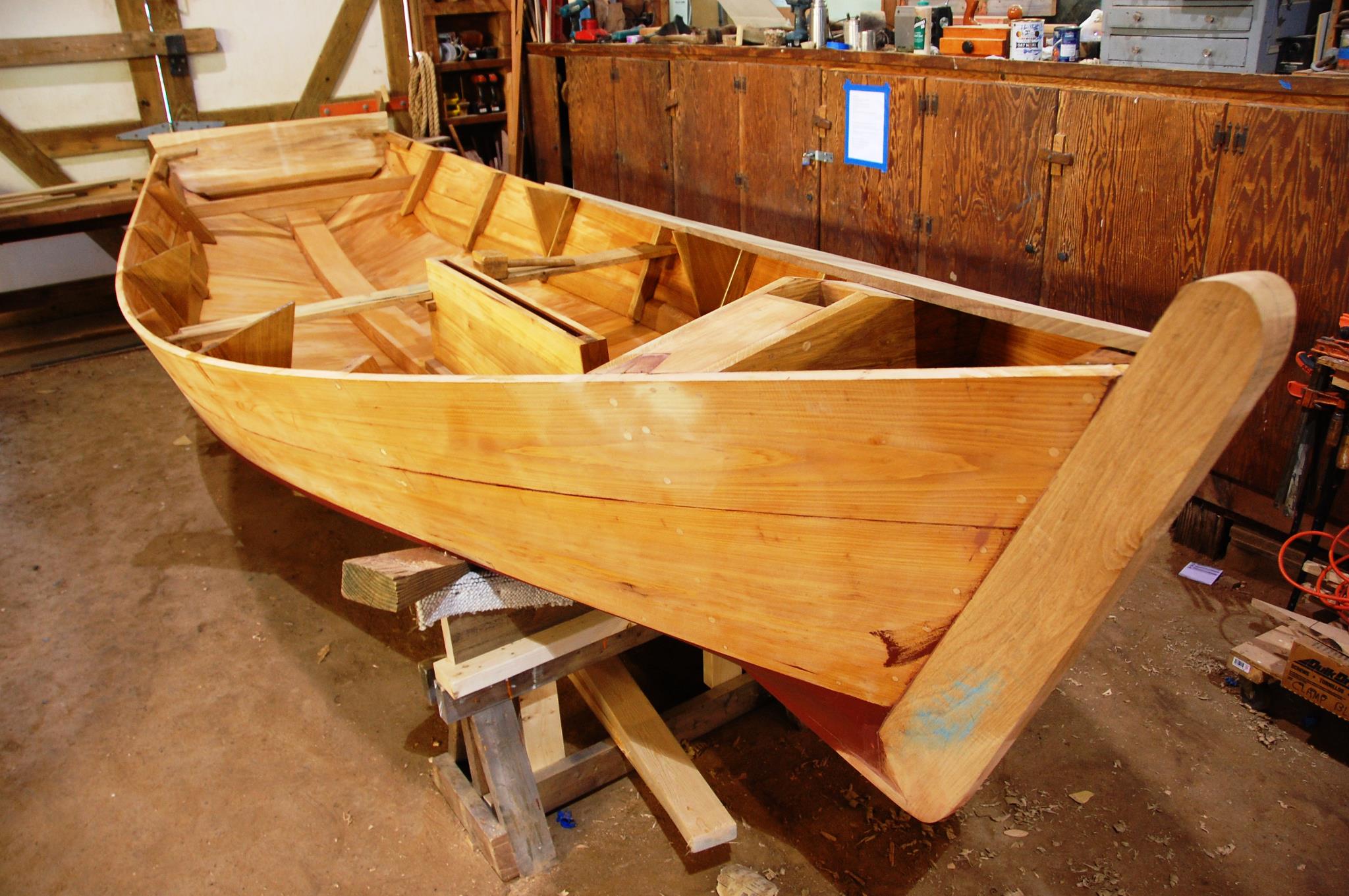 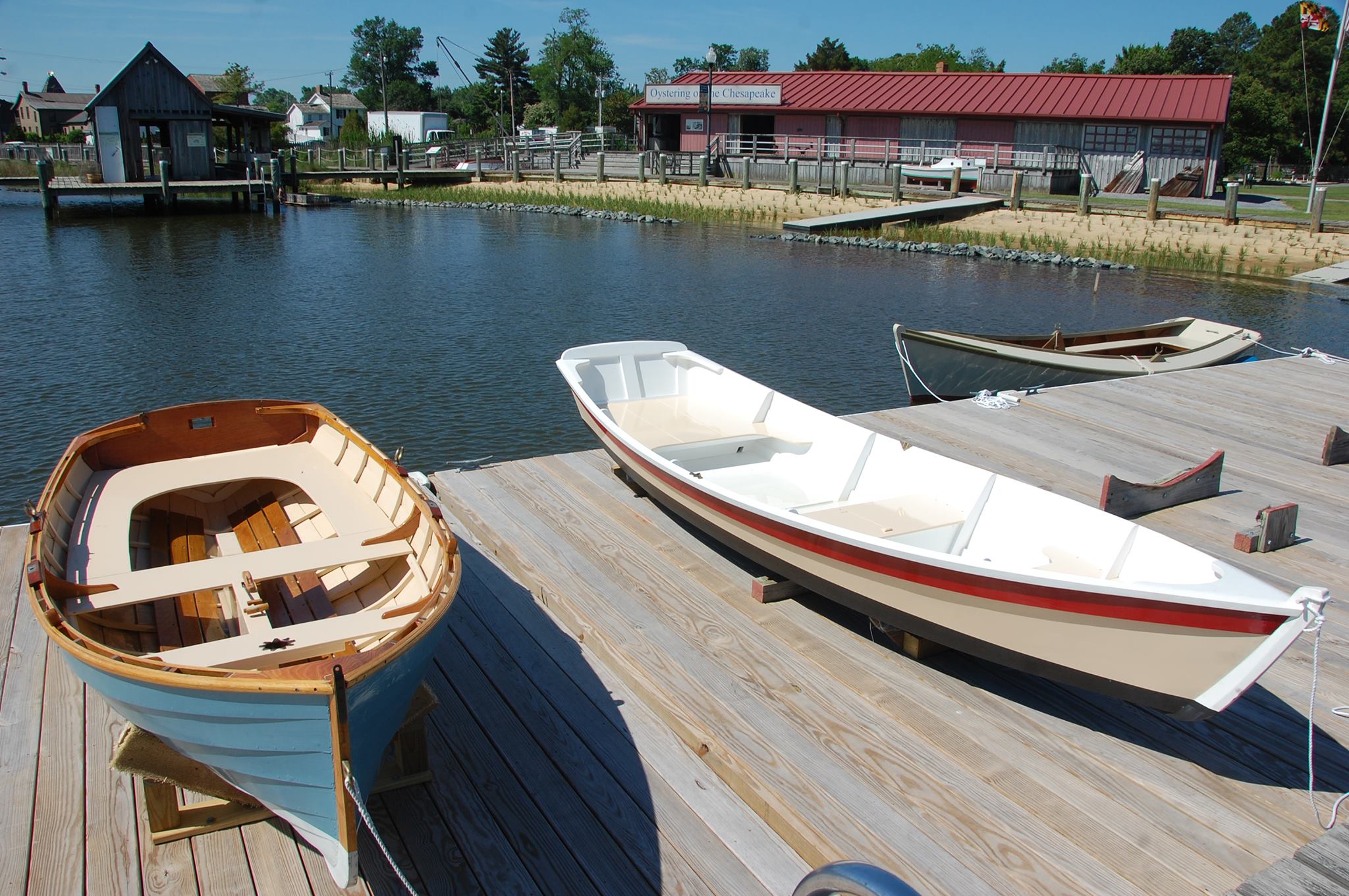 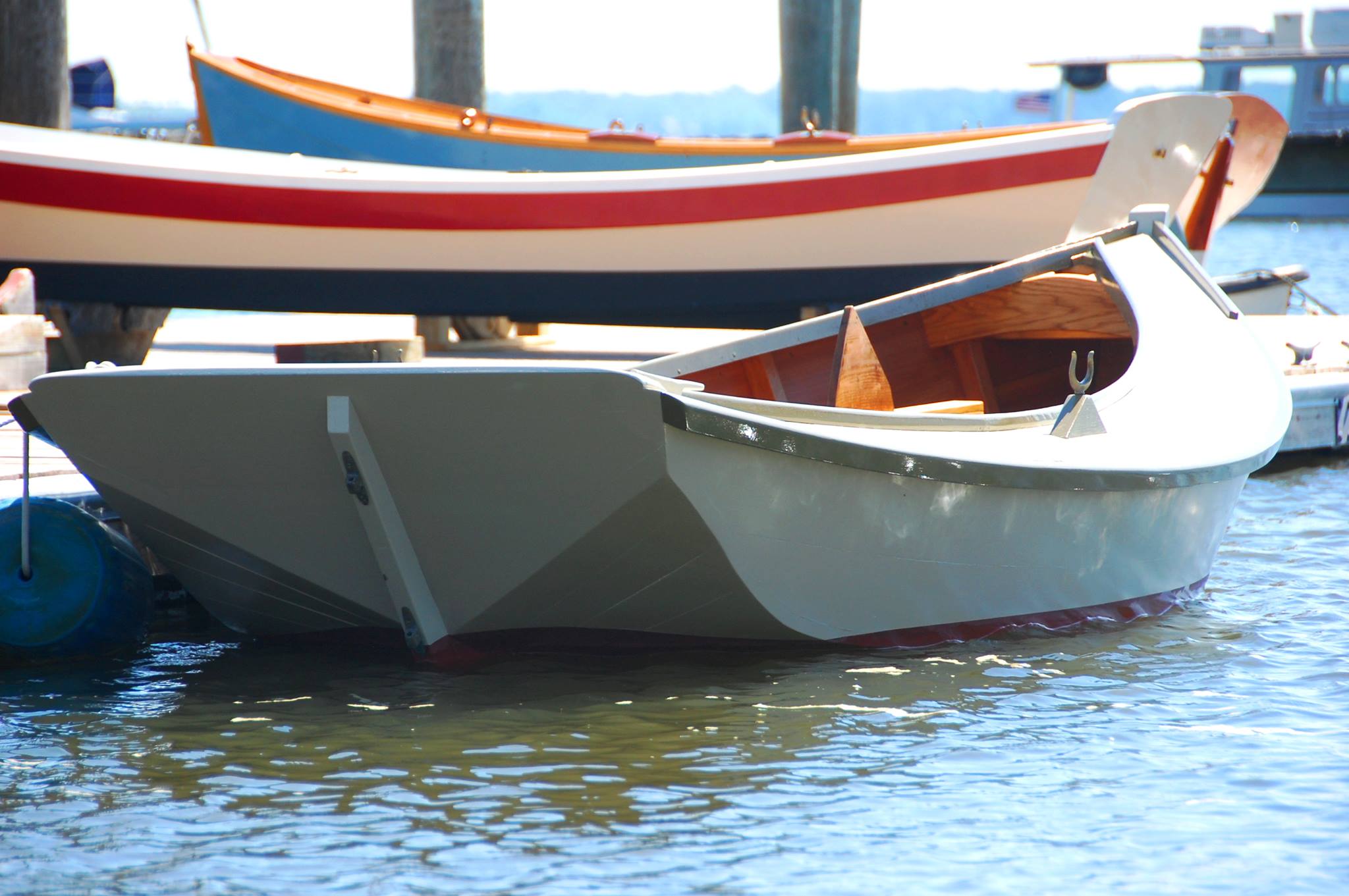 Example #7: after school boatbuilding for youth
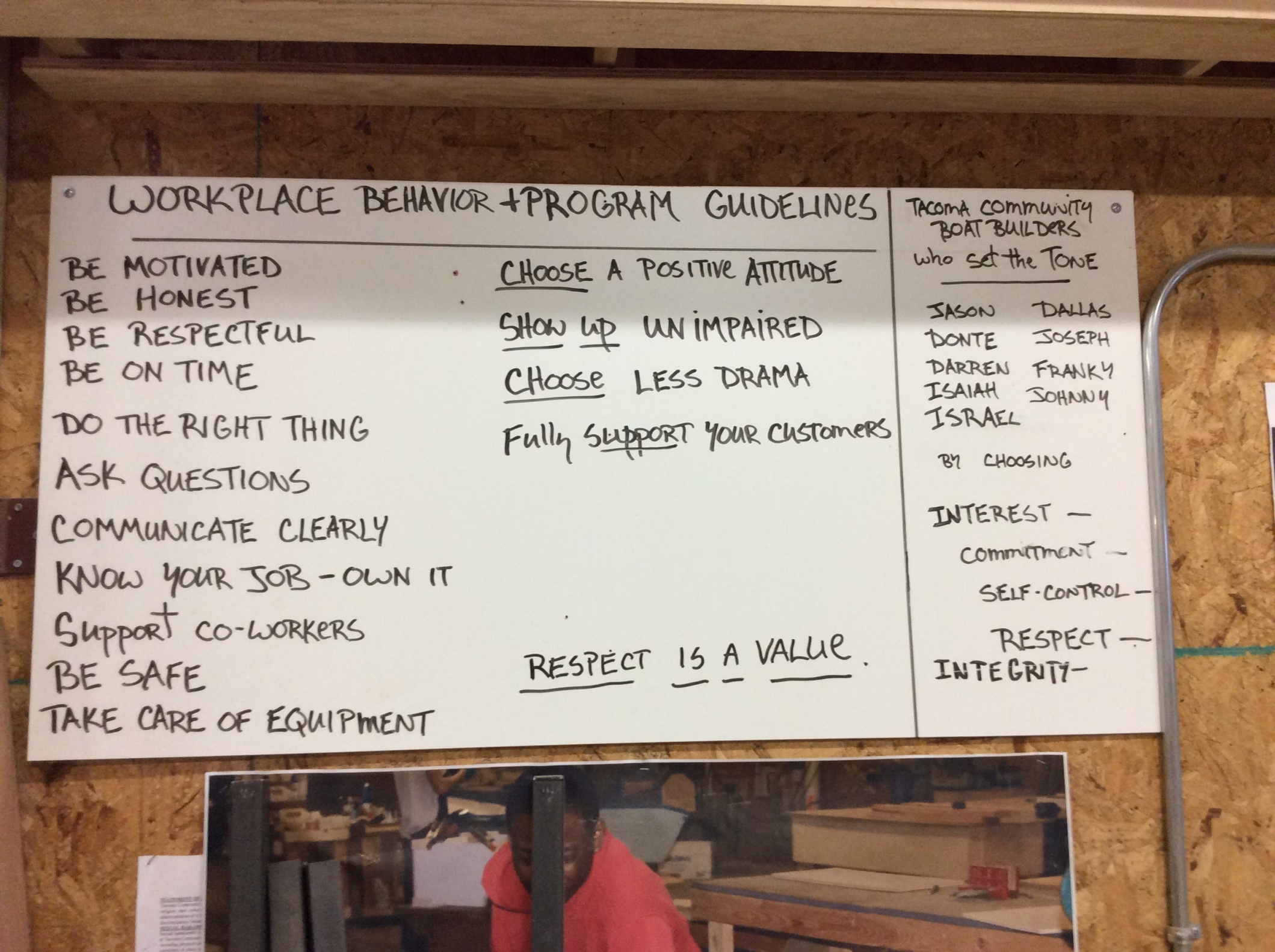 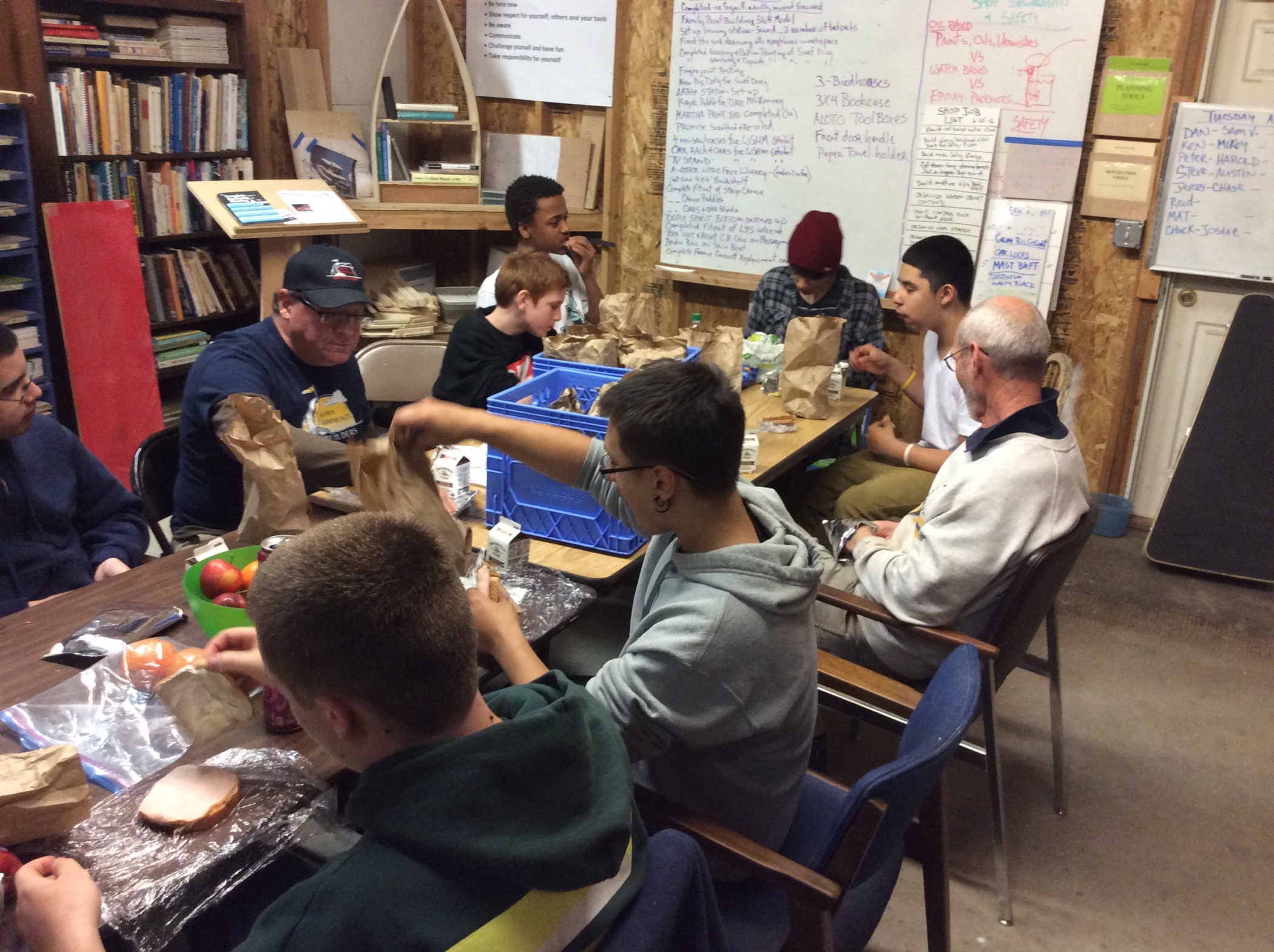 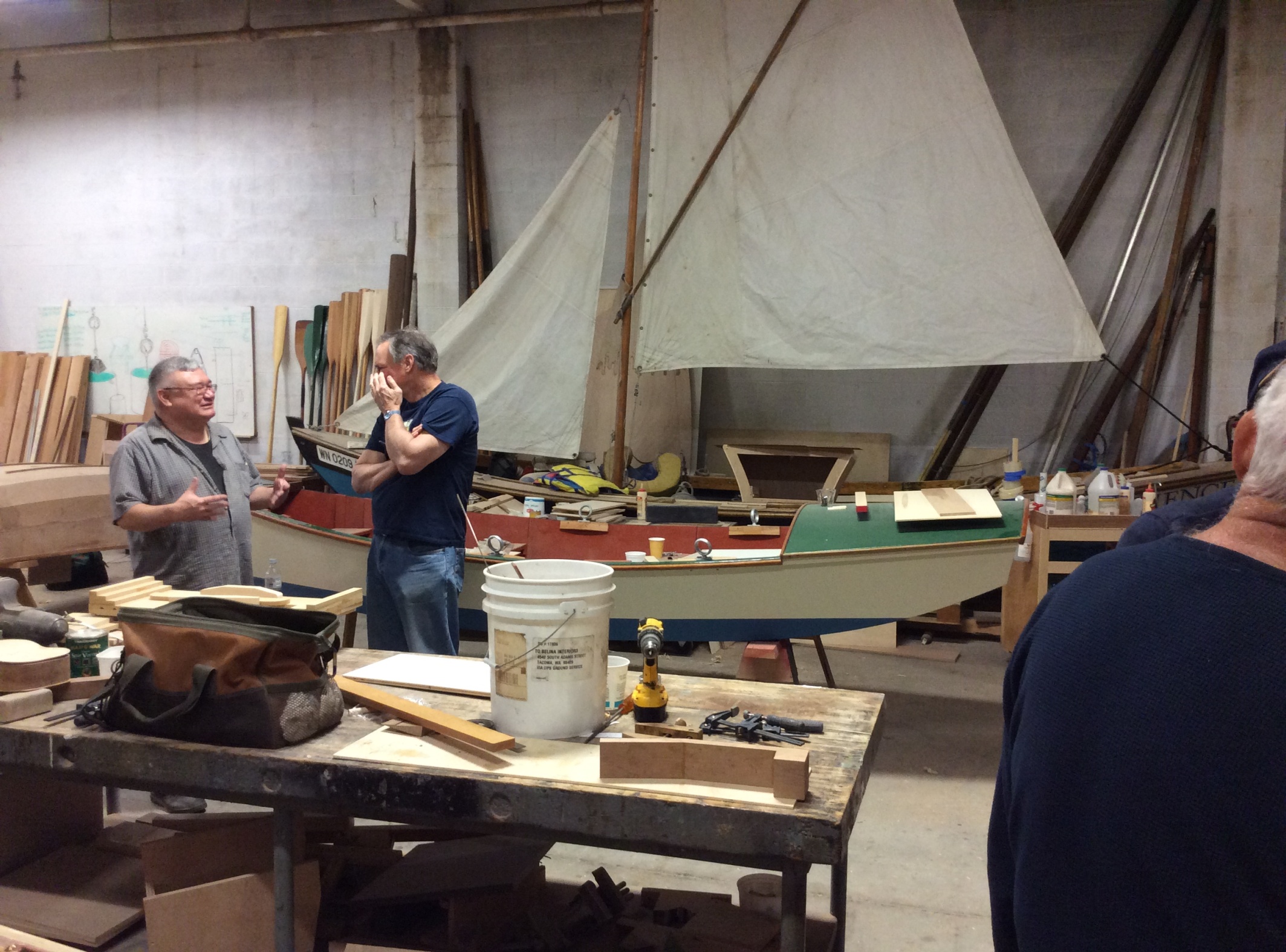 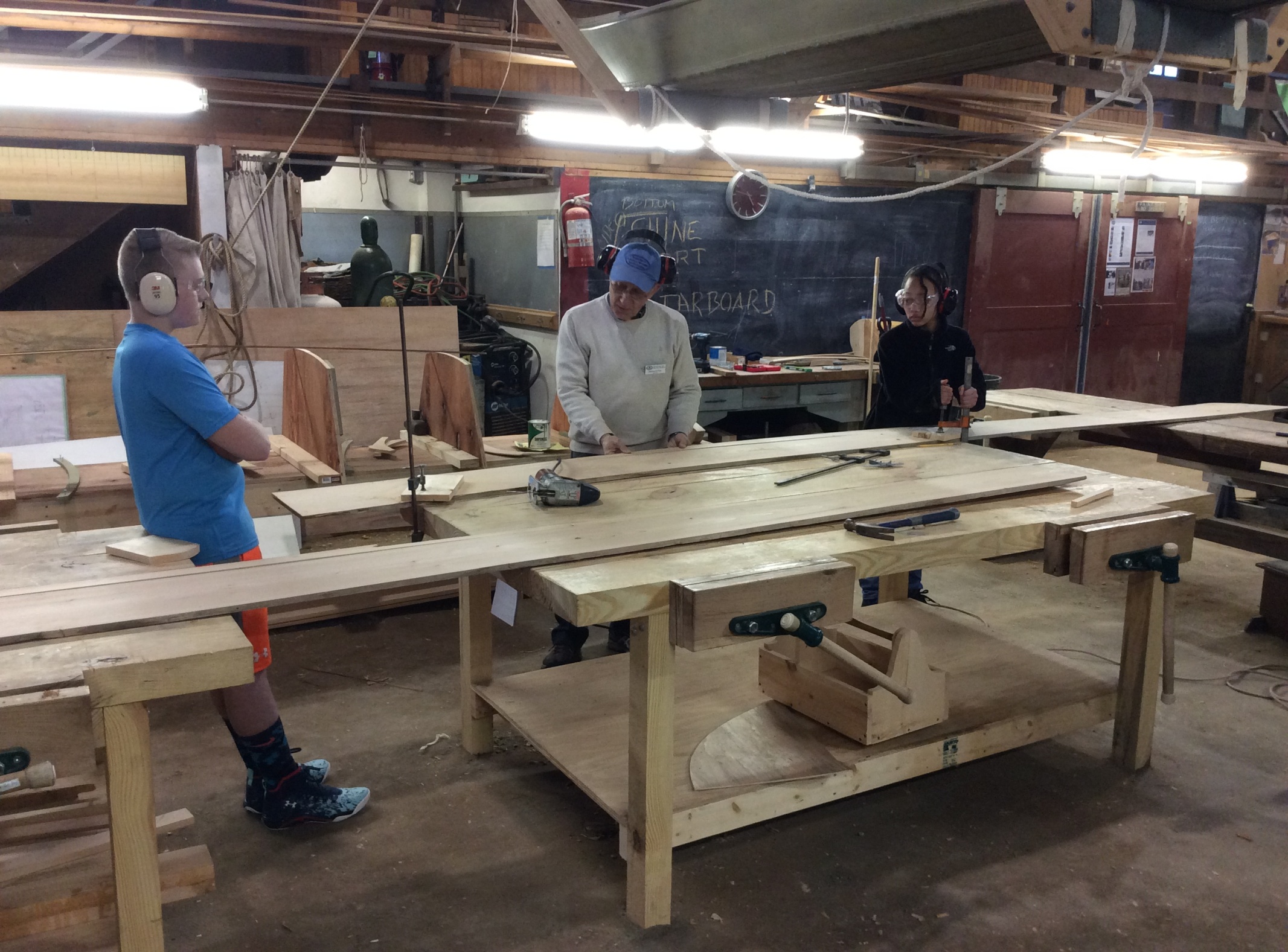 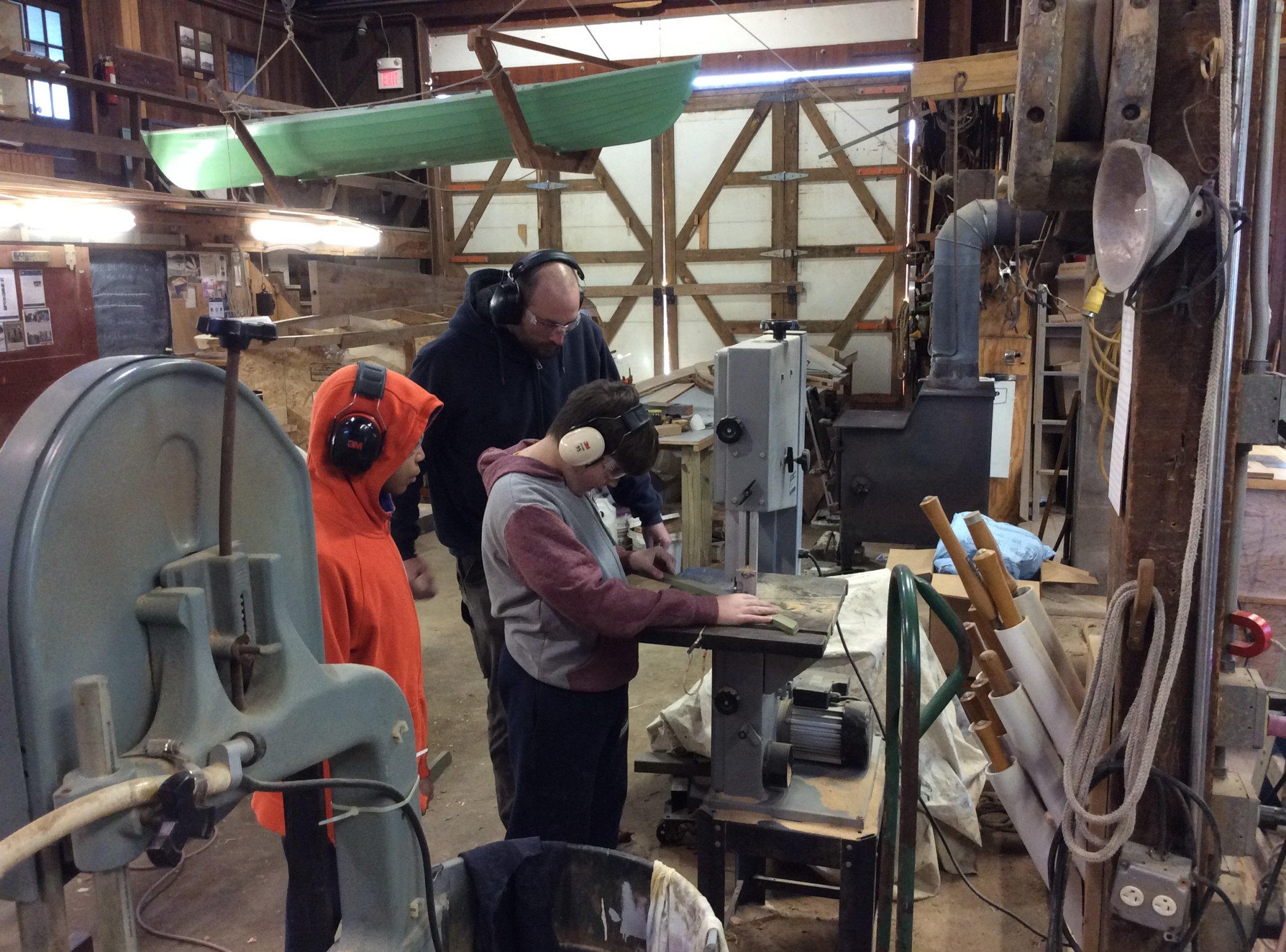 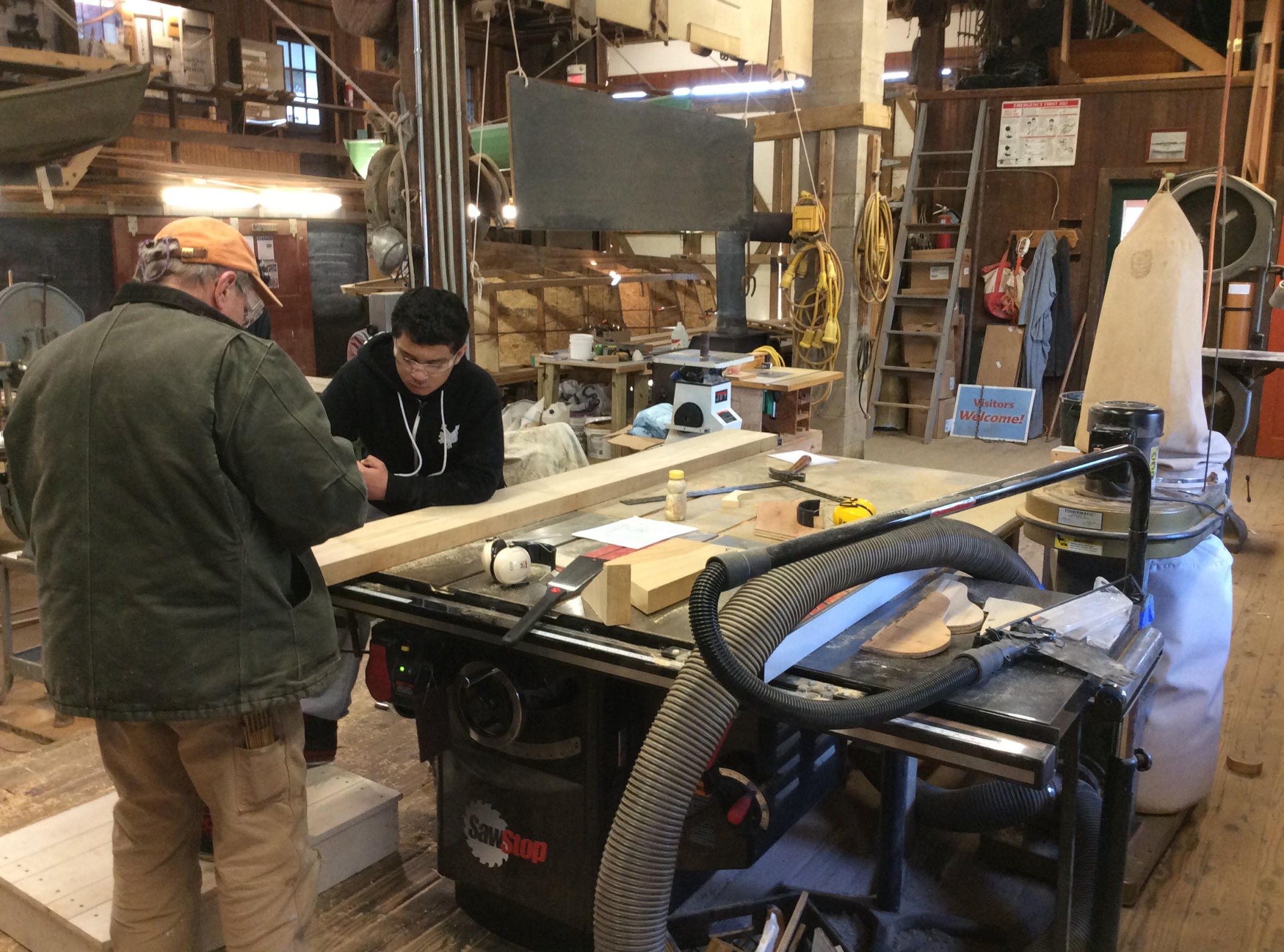 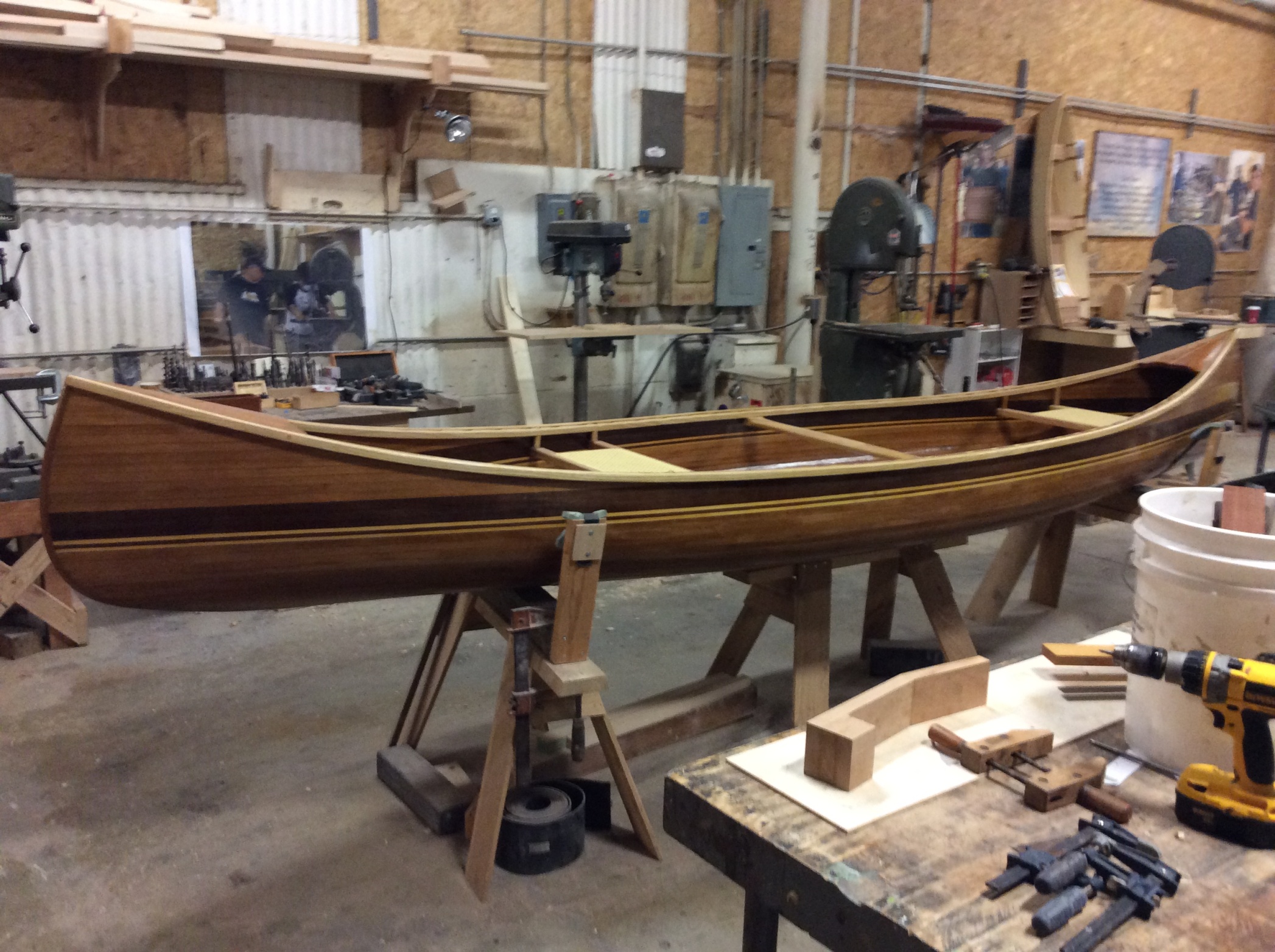 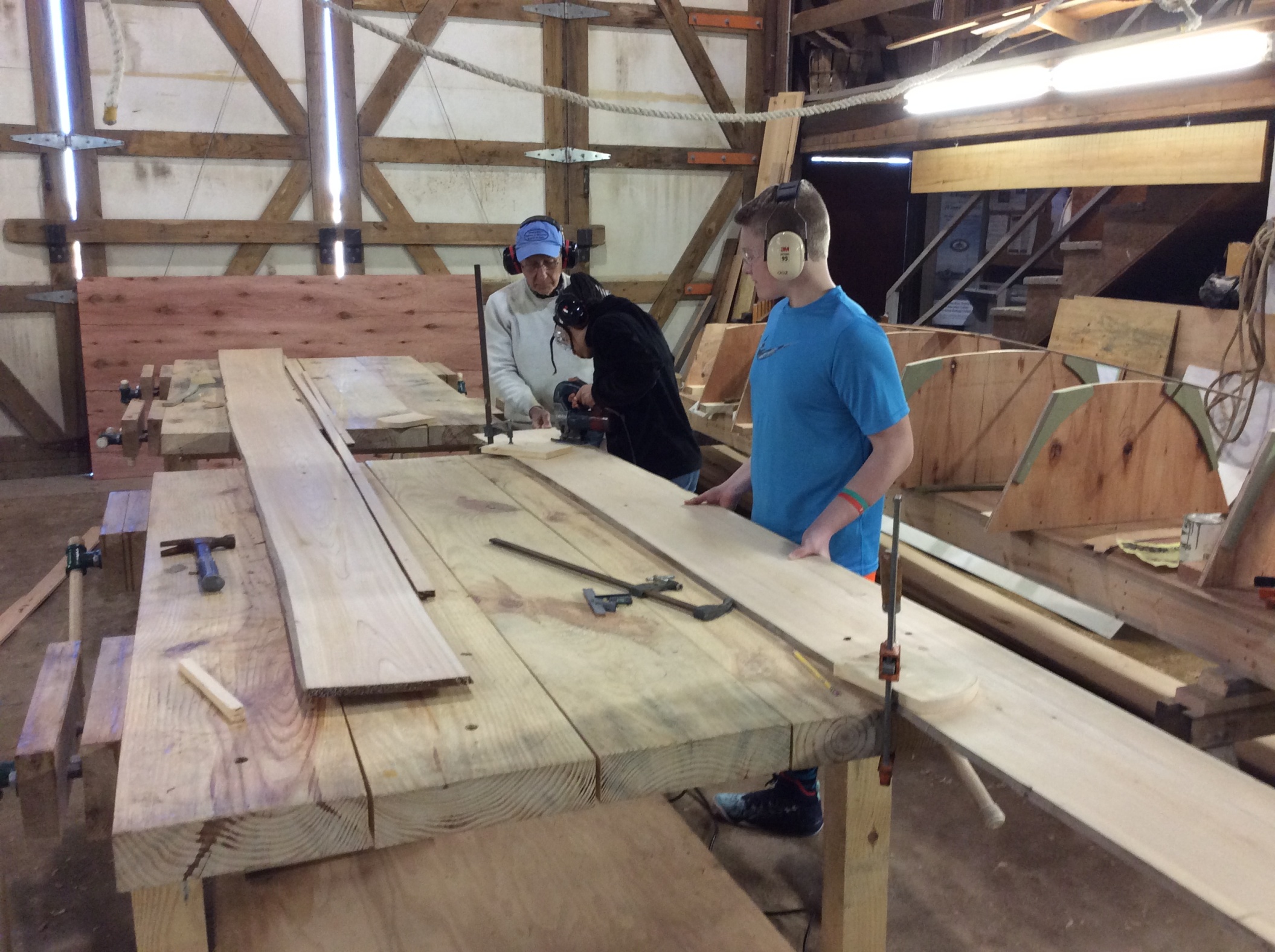 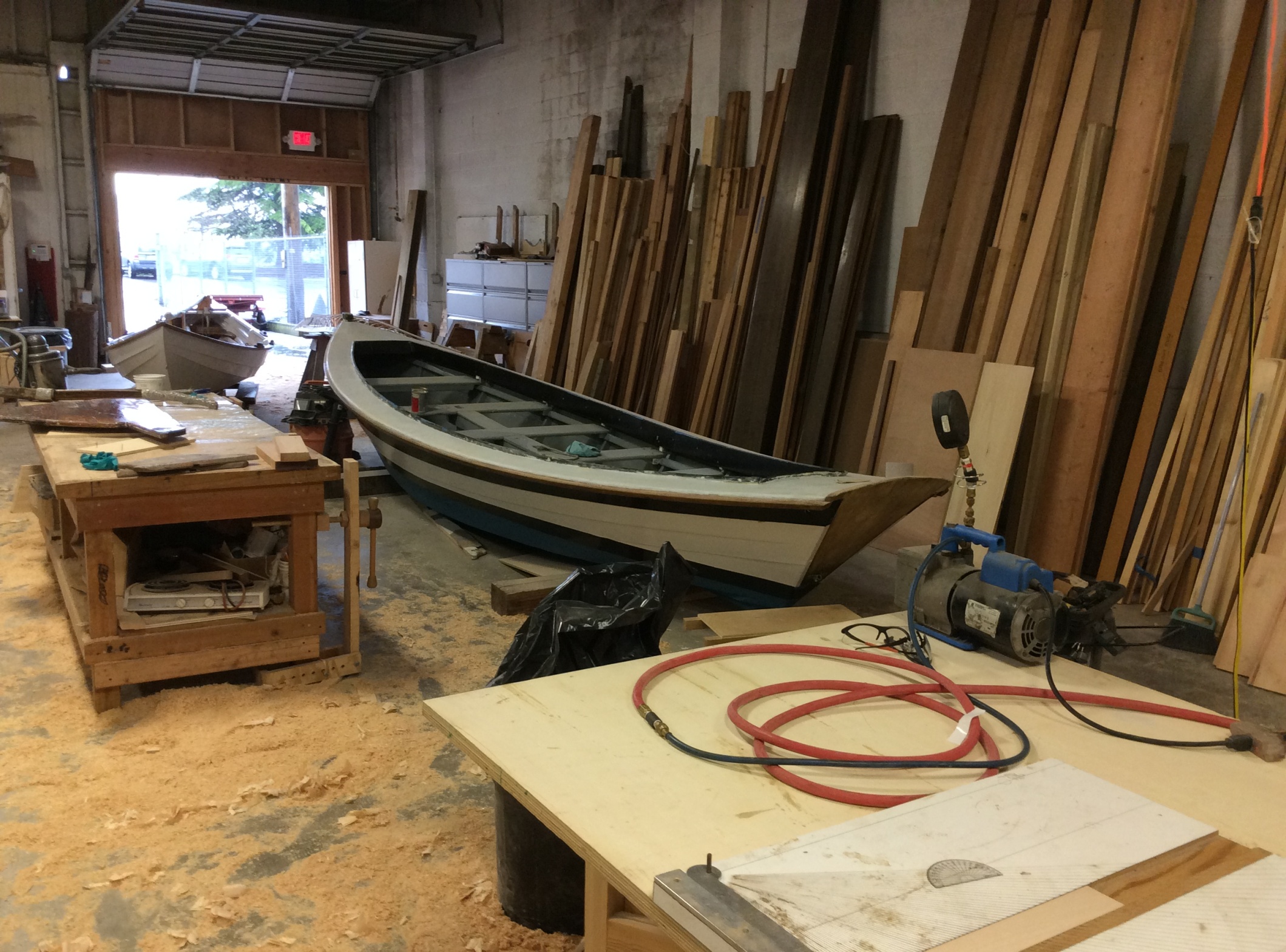 Think About It!
“Knowledge comes from experience, everything else is [only] information”.
                                     Albert Einstein
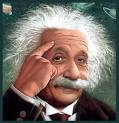